СОРОКОВЫЕ – РОКОВЫЕ. А МЫ ТАКИЕ МОЛОДЫЕ…
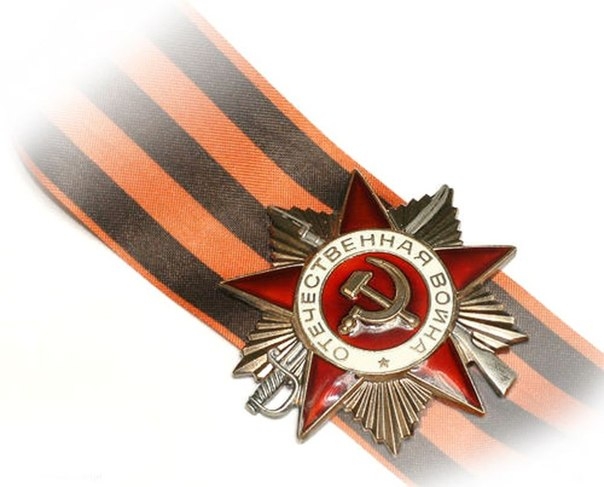 70-ЛЕТИЮ ПОБЕДЫ ПОСВЯЩАЕТСЯ
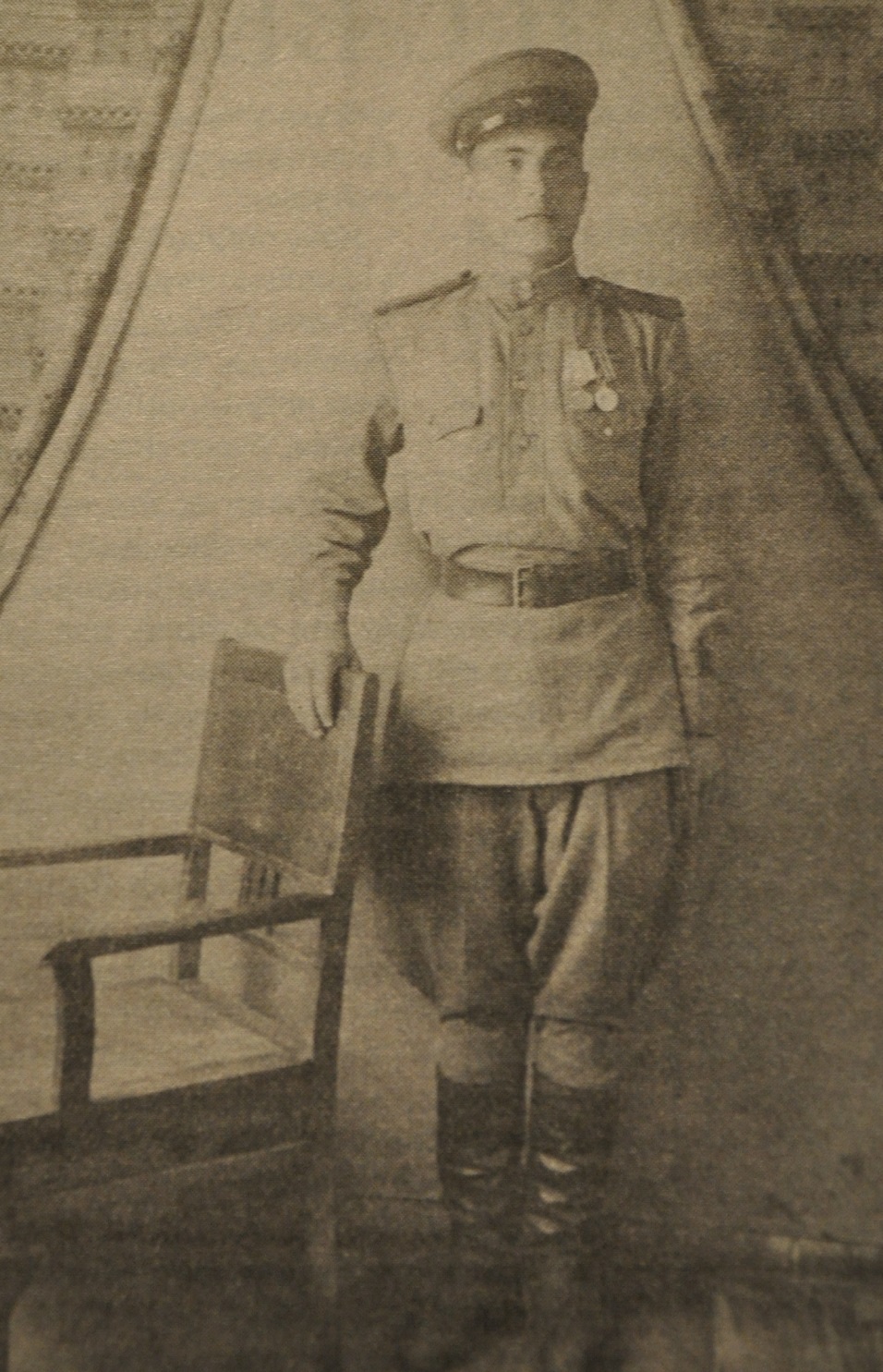 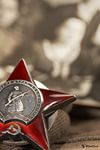 АМАНОВ БЕРДИ НАЗАРОВИЧ
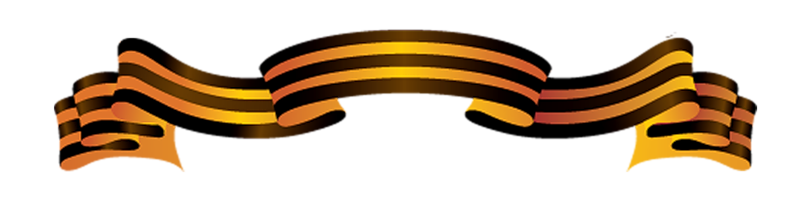 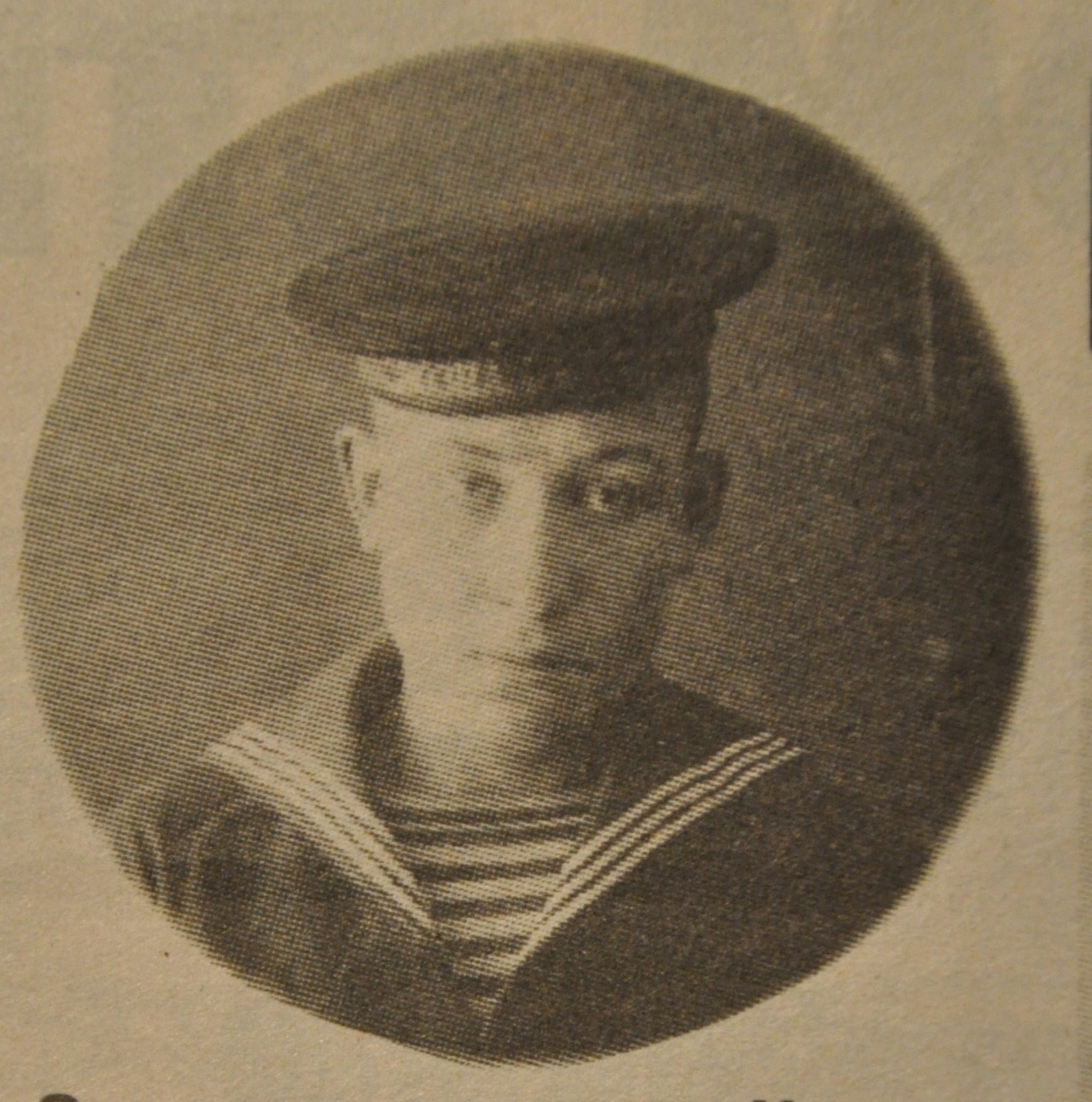 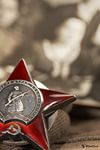 АНДРЕЕВ НИКОЛАЙ АРСЕНТЬЕВИЧ
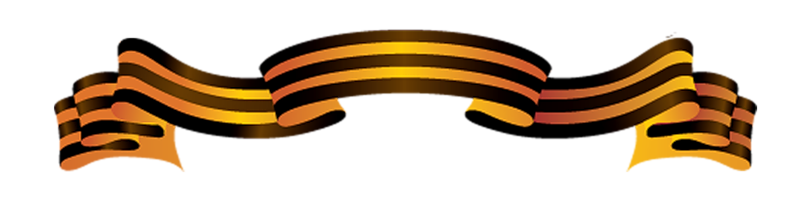 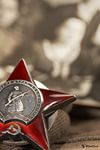 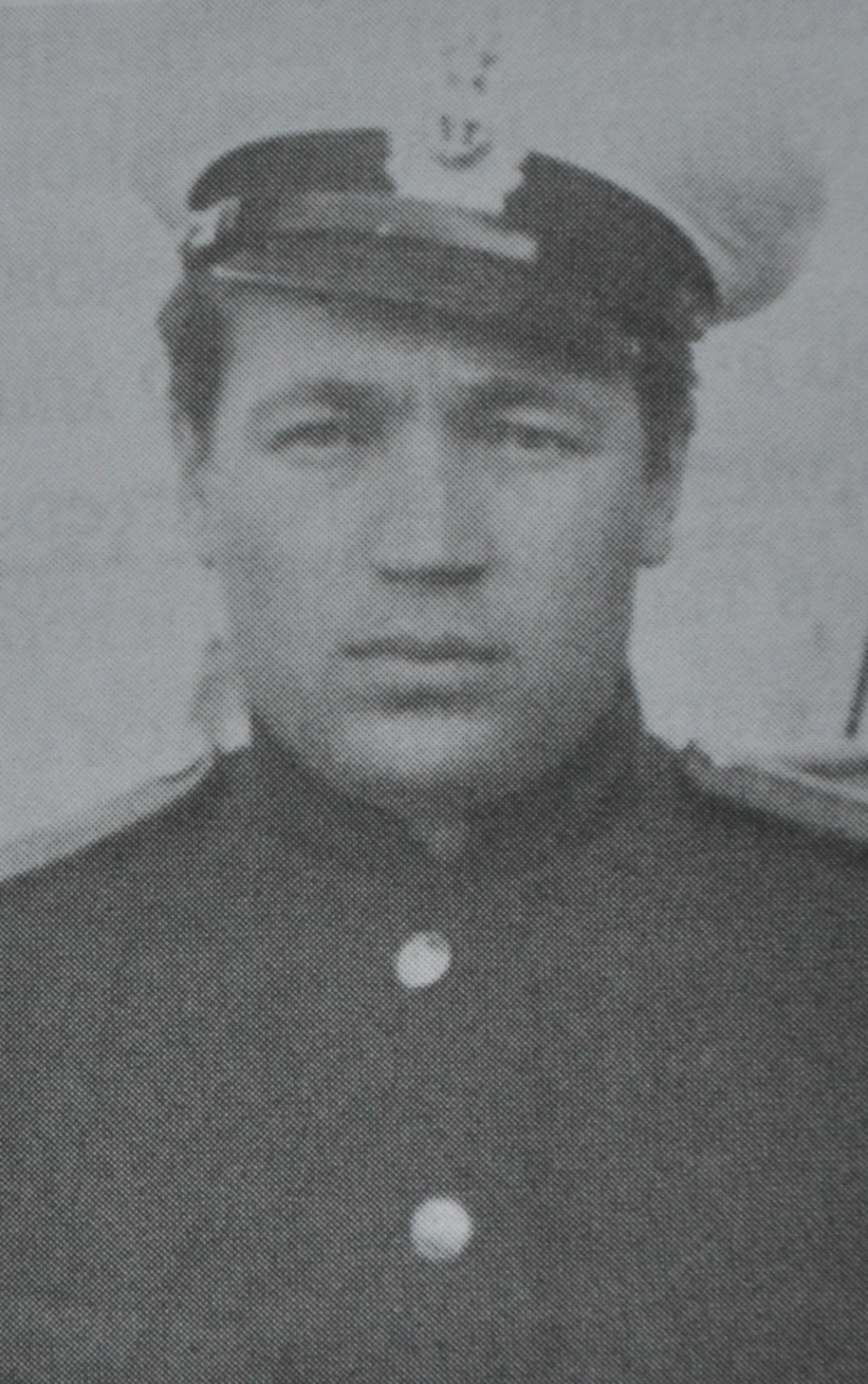 АРХАРОВ АЛЕКСАНДР СЕМЁНОВИЧ
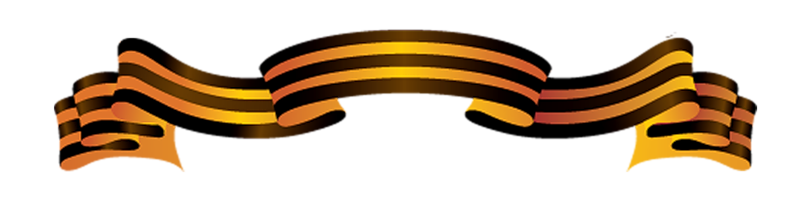 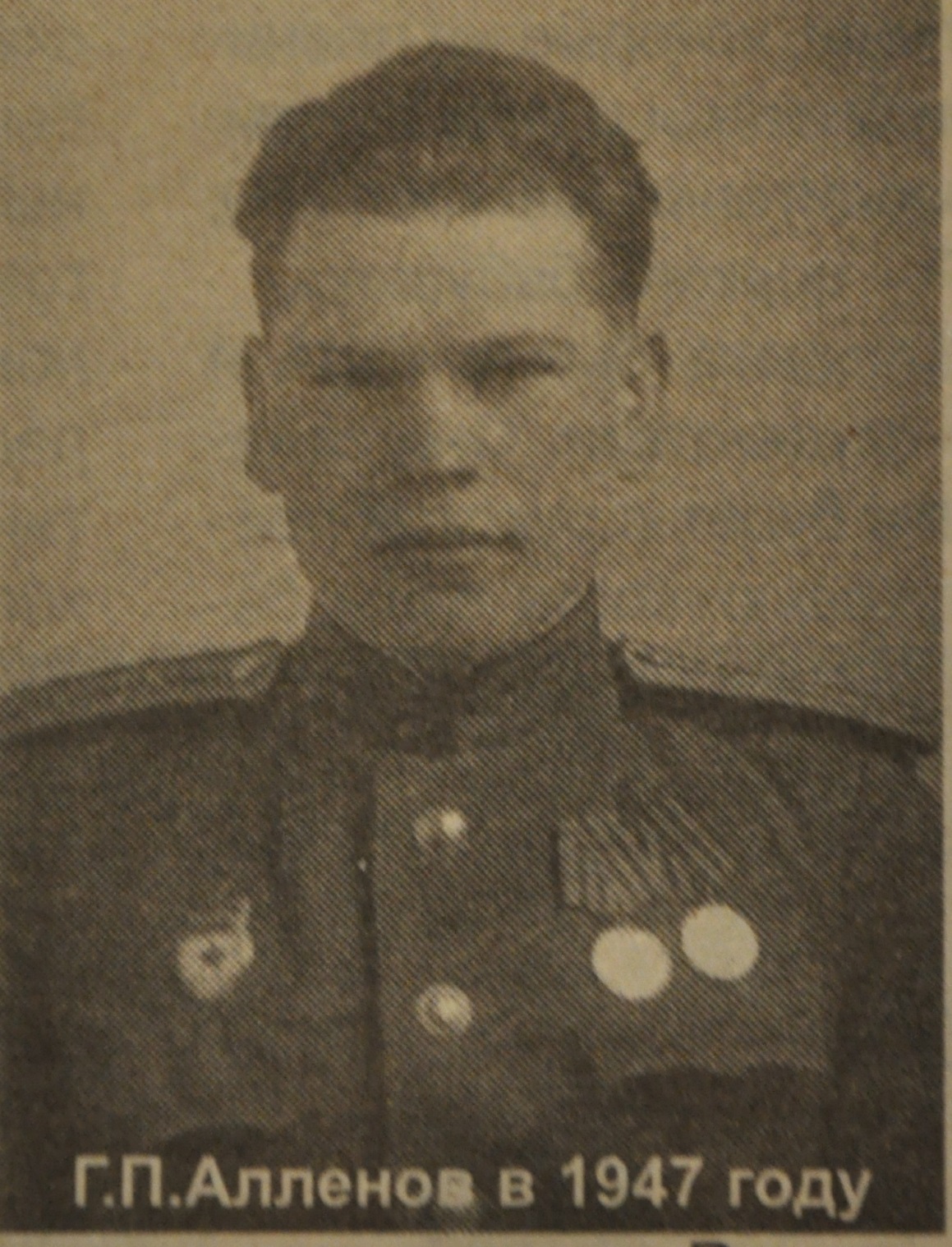 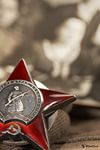 АЛЛЕНОВ ГРИГОРИЙ ПЕТРОВИЧ
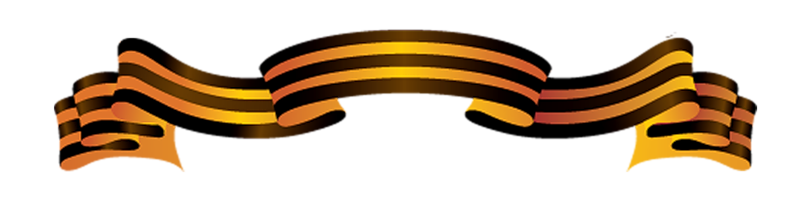 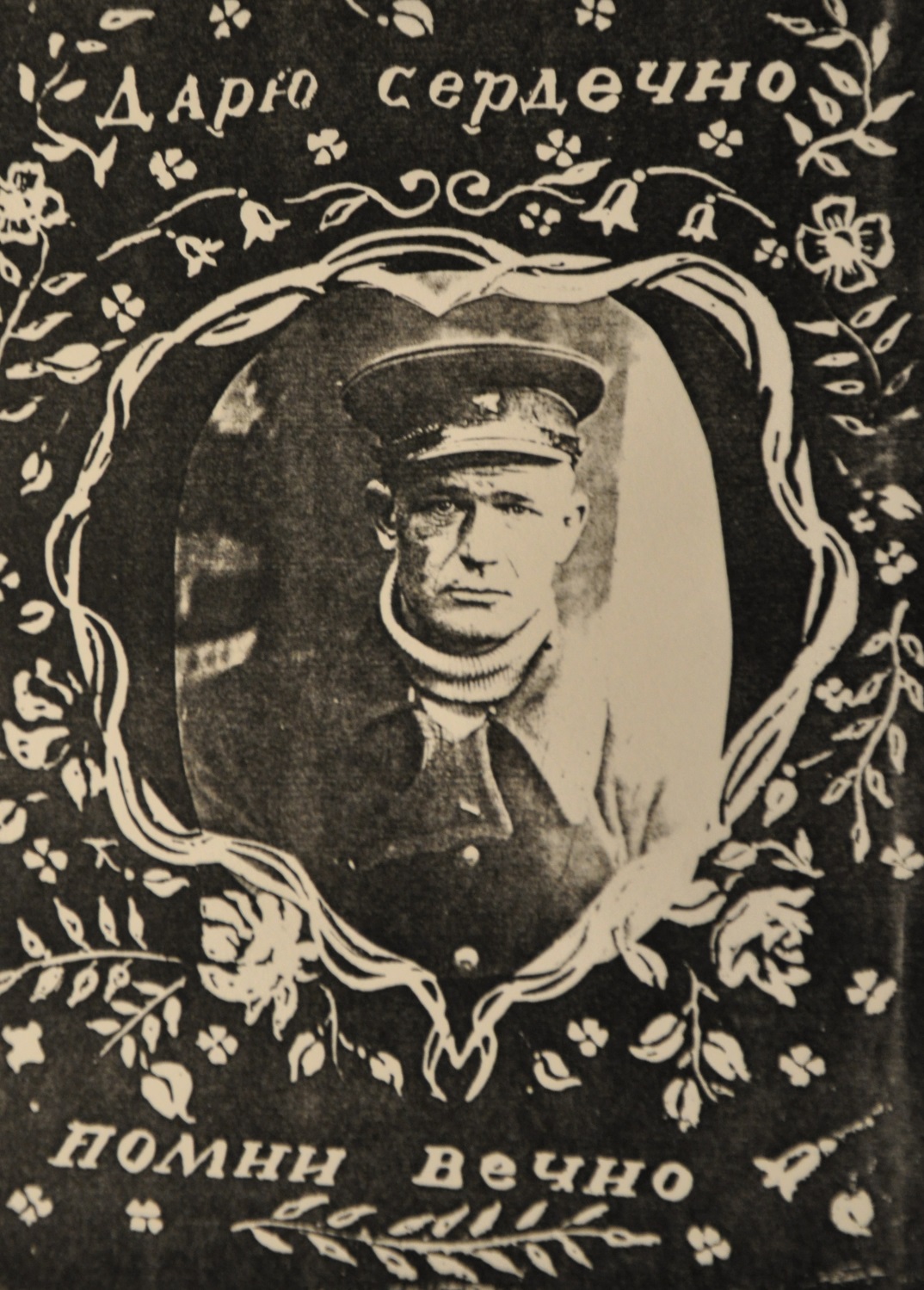 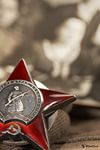 АНИСИМОВ ПАВЕЛ ФЁДОРОВИЧ
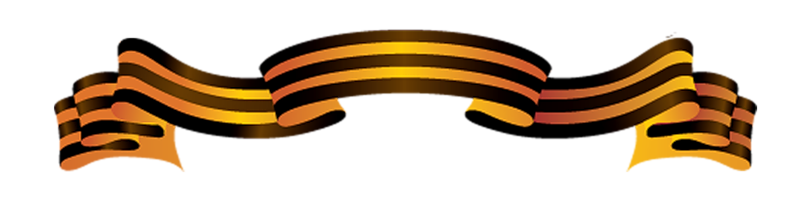 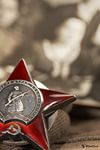 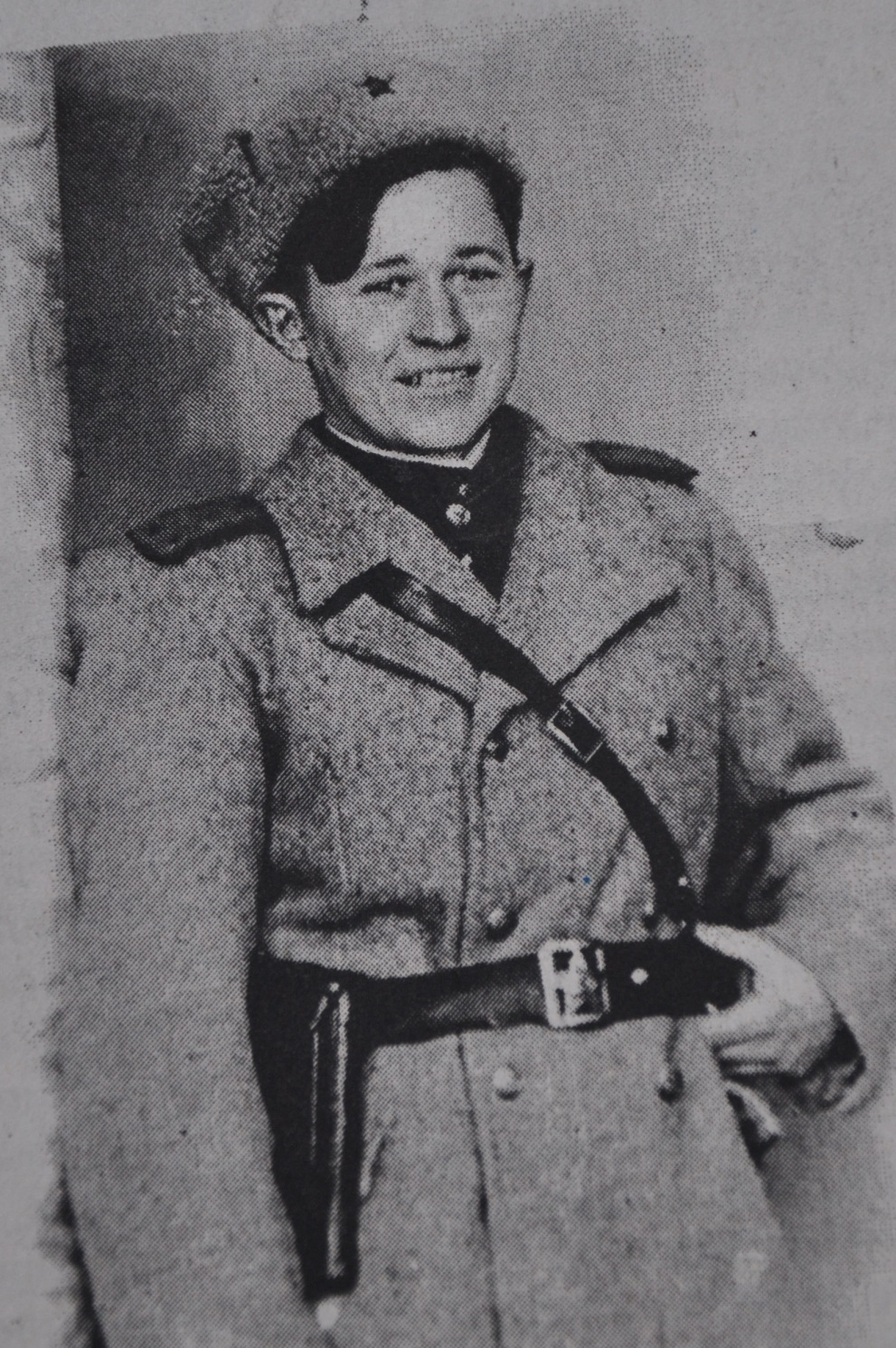 БАБИЧ ВСЕВОЛОД ПЕТРОВИЧ
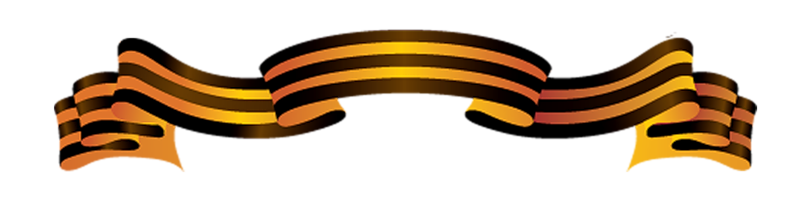 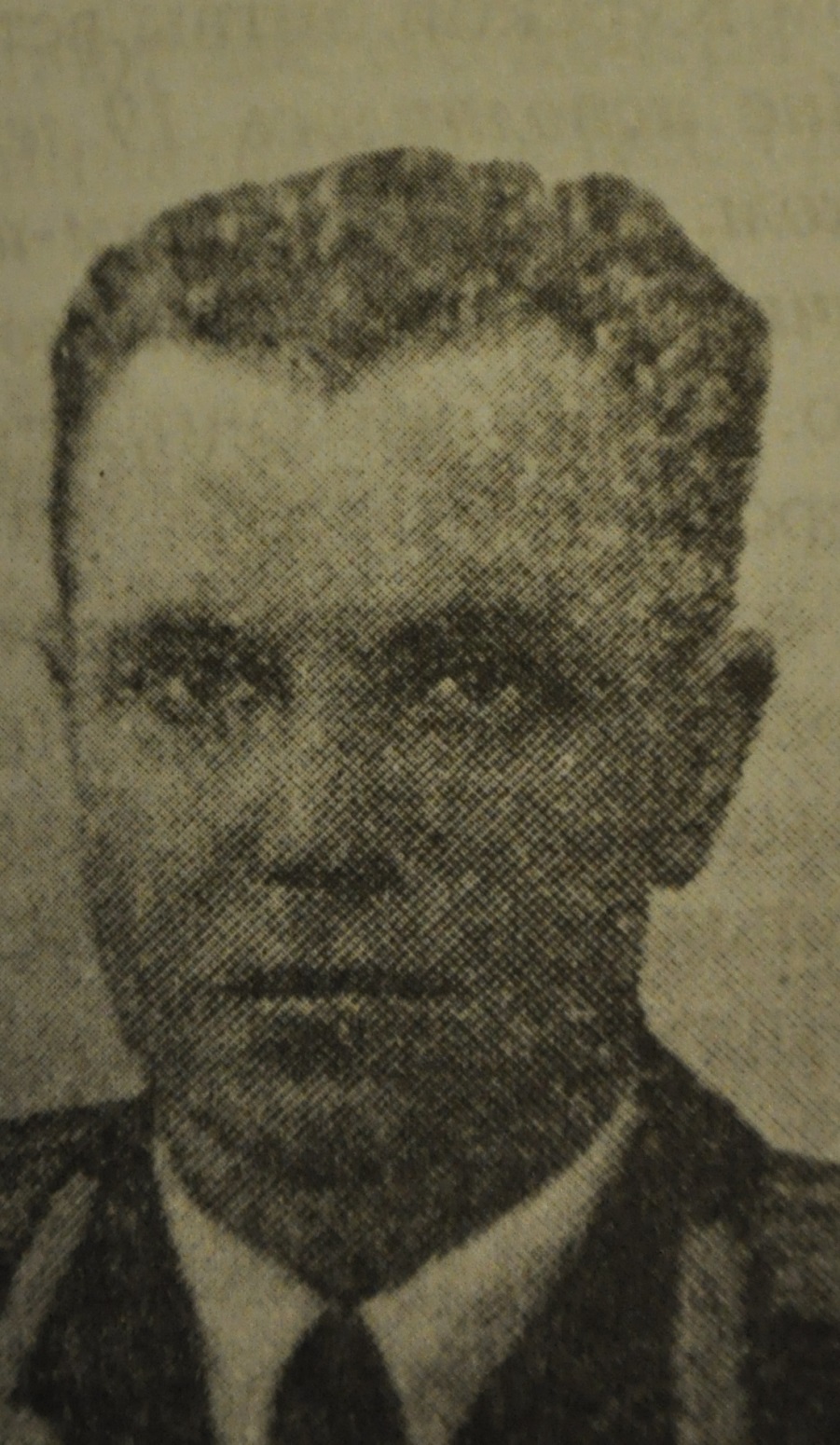 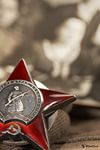 БАРСУКОВ ВАСИЛИЙ НИКОЛАЕВИЧ
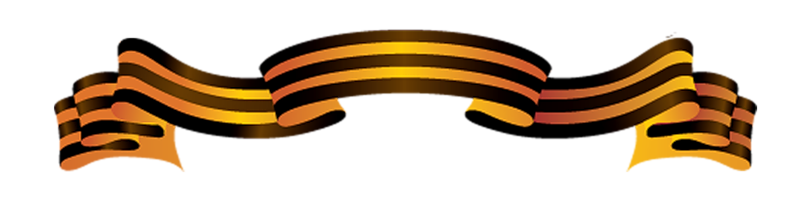 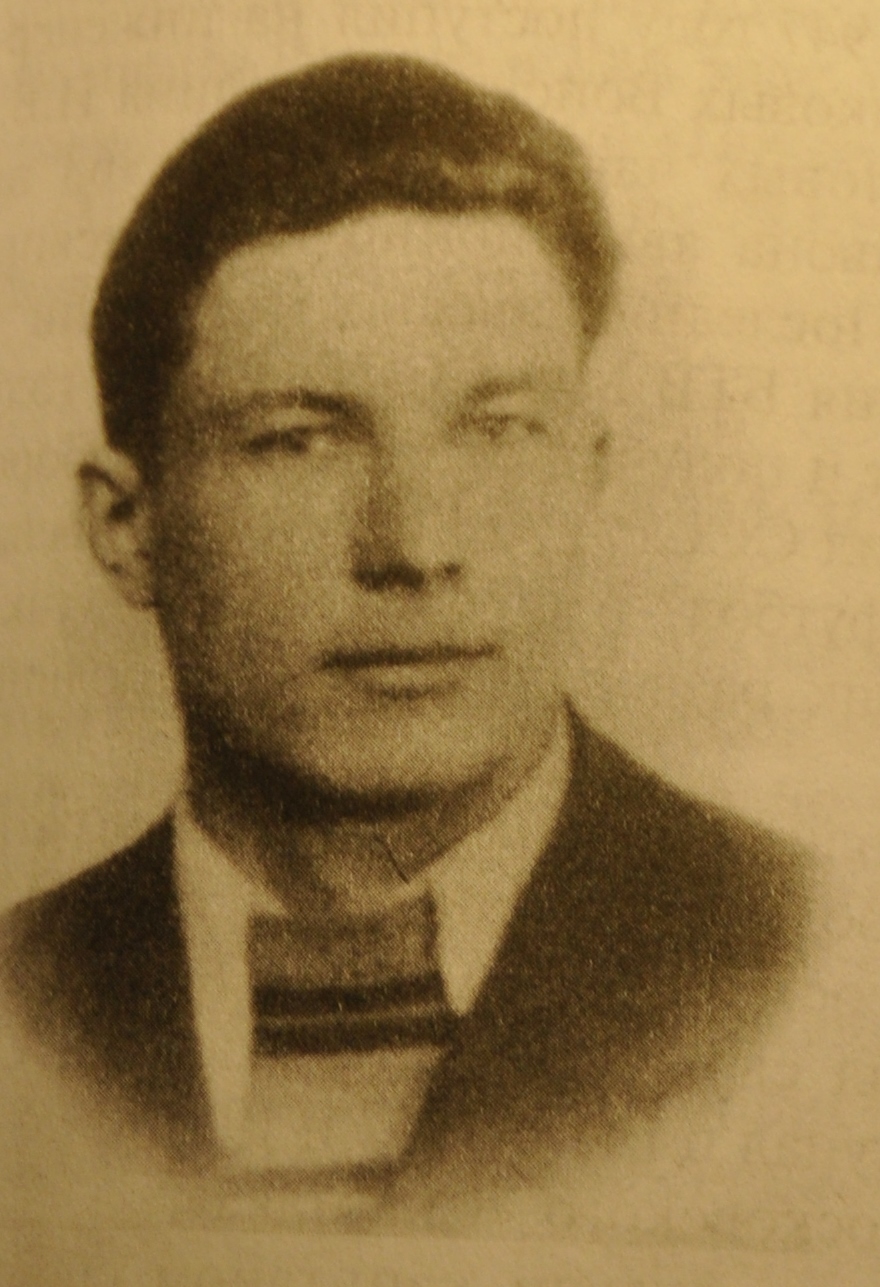 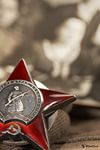 БАШАШКИН АНАТОЛИЙ ВАСИЛЬЕВИЧ
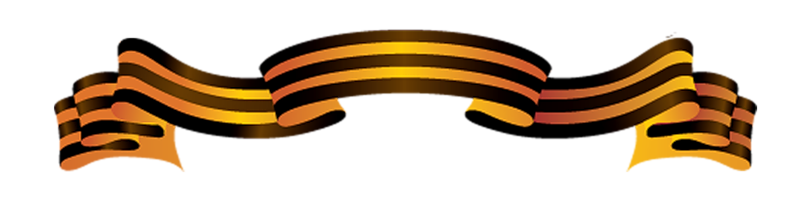 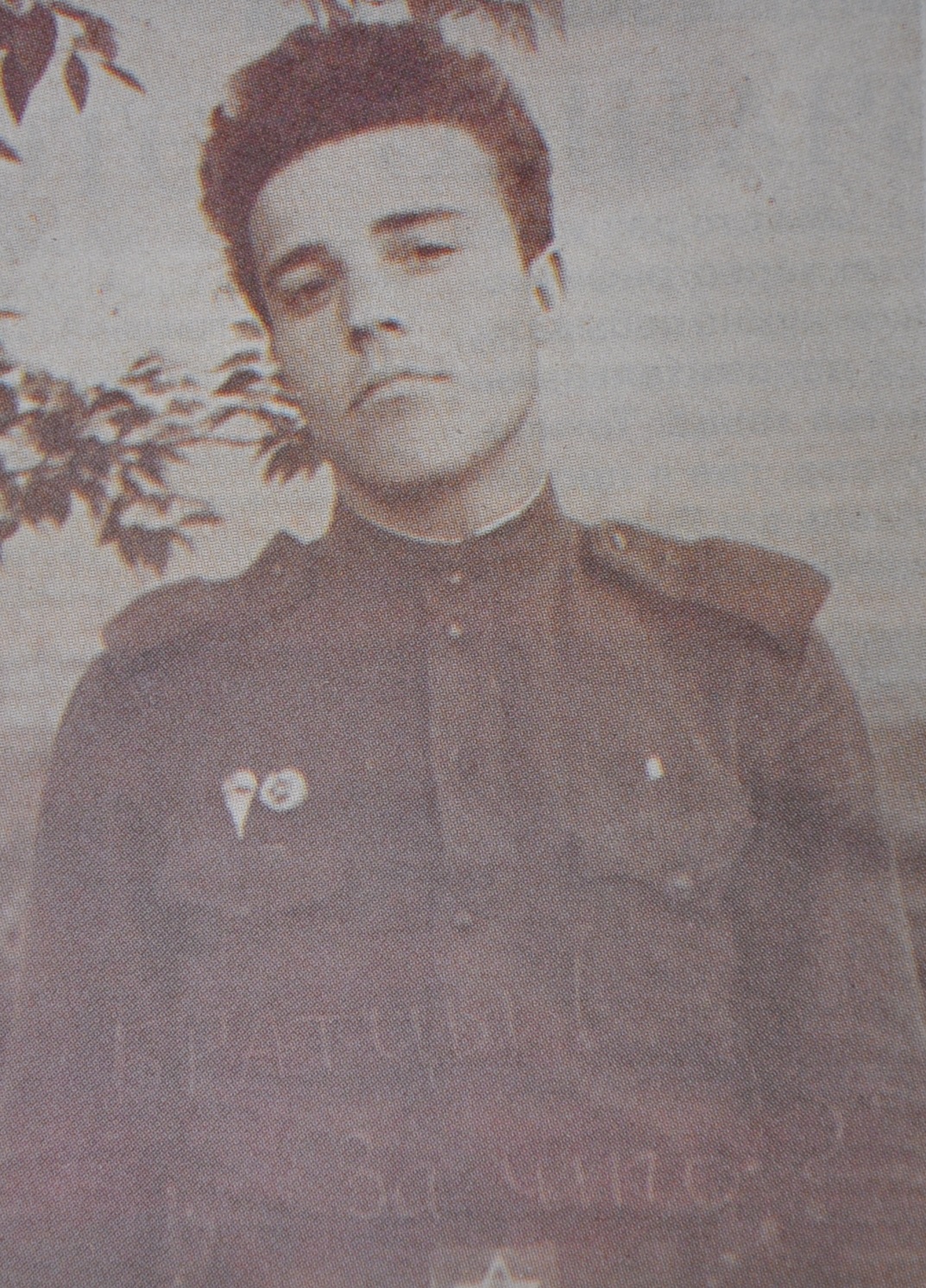 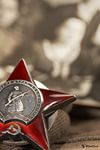 БУЛХОВ ИВАН ВАСИЛЬЕВИЧ
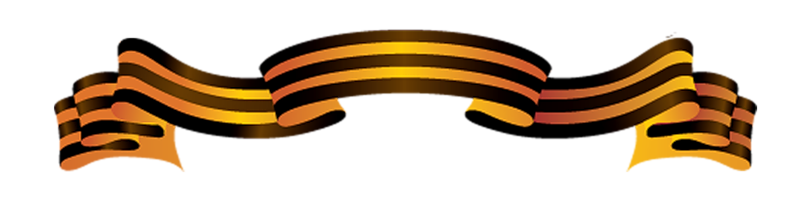 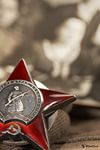 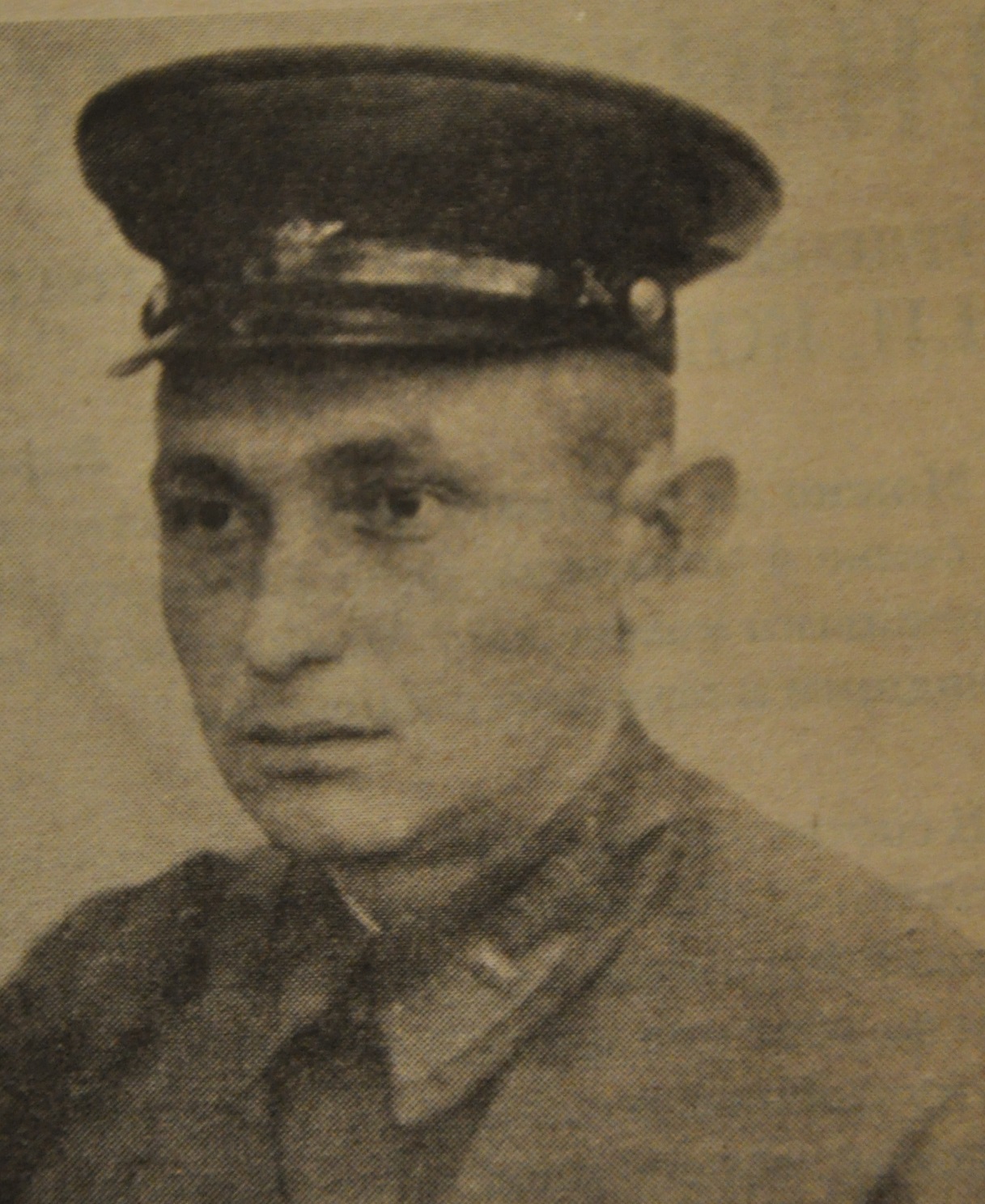 БОГОРОДИЦКИЙ
 ВАЛЕНТИН НИКОЛАЕВИЧ
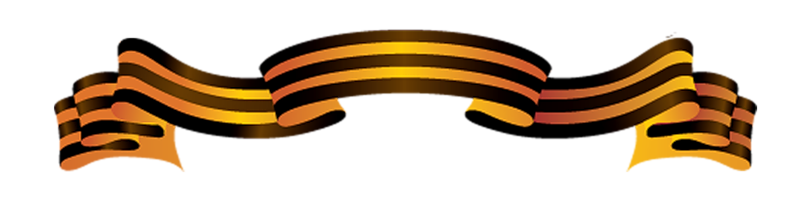 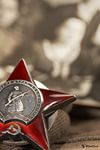 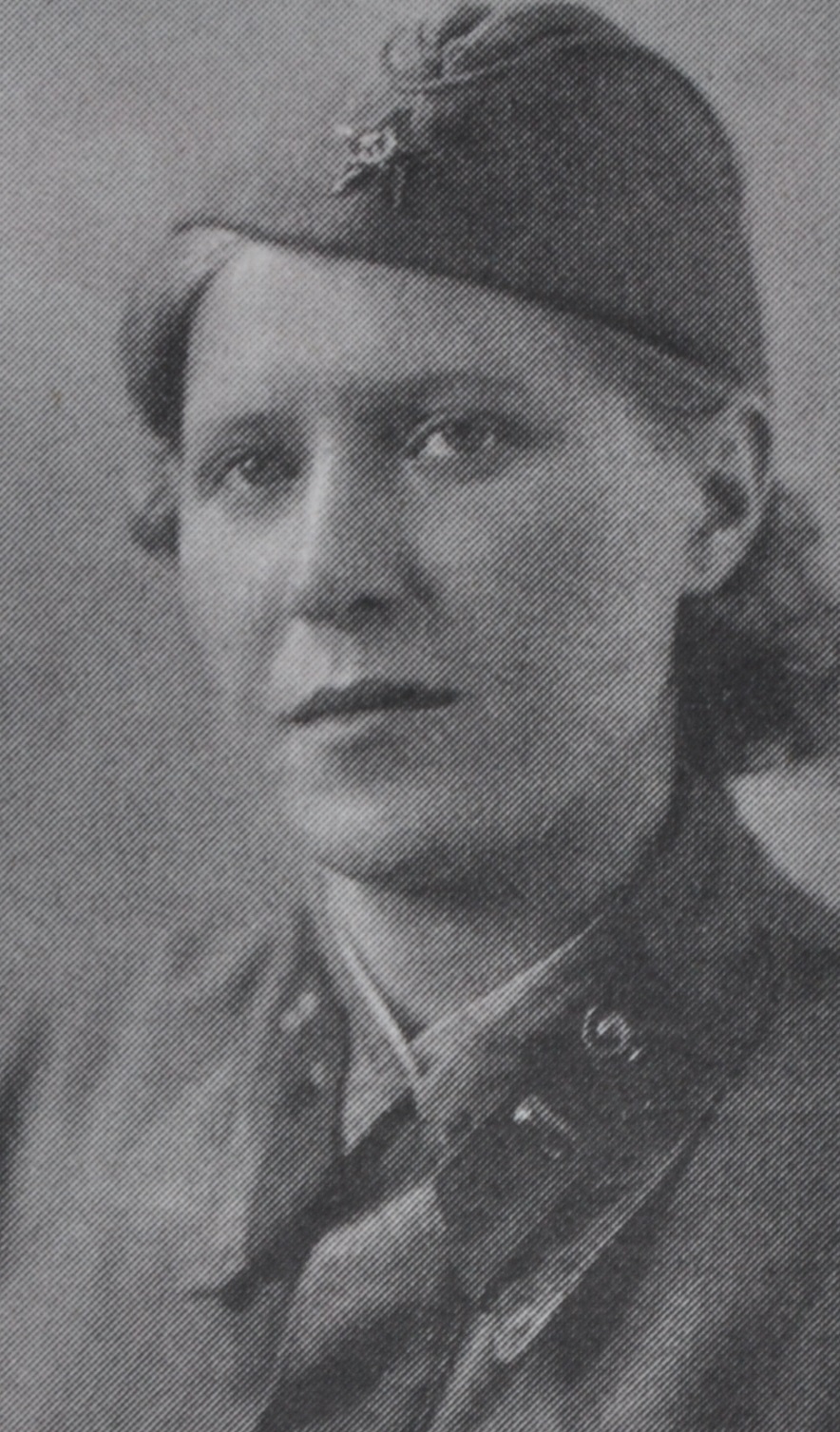 БЕЛОУС НАТАЛЬЯ ЕМЕЛЬЯНОВНА
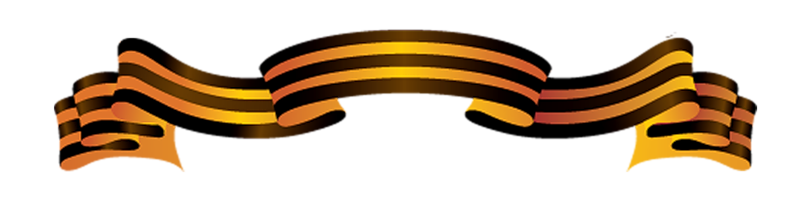 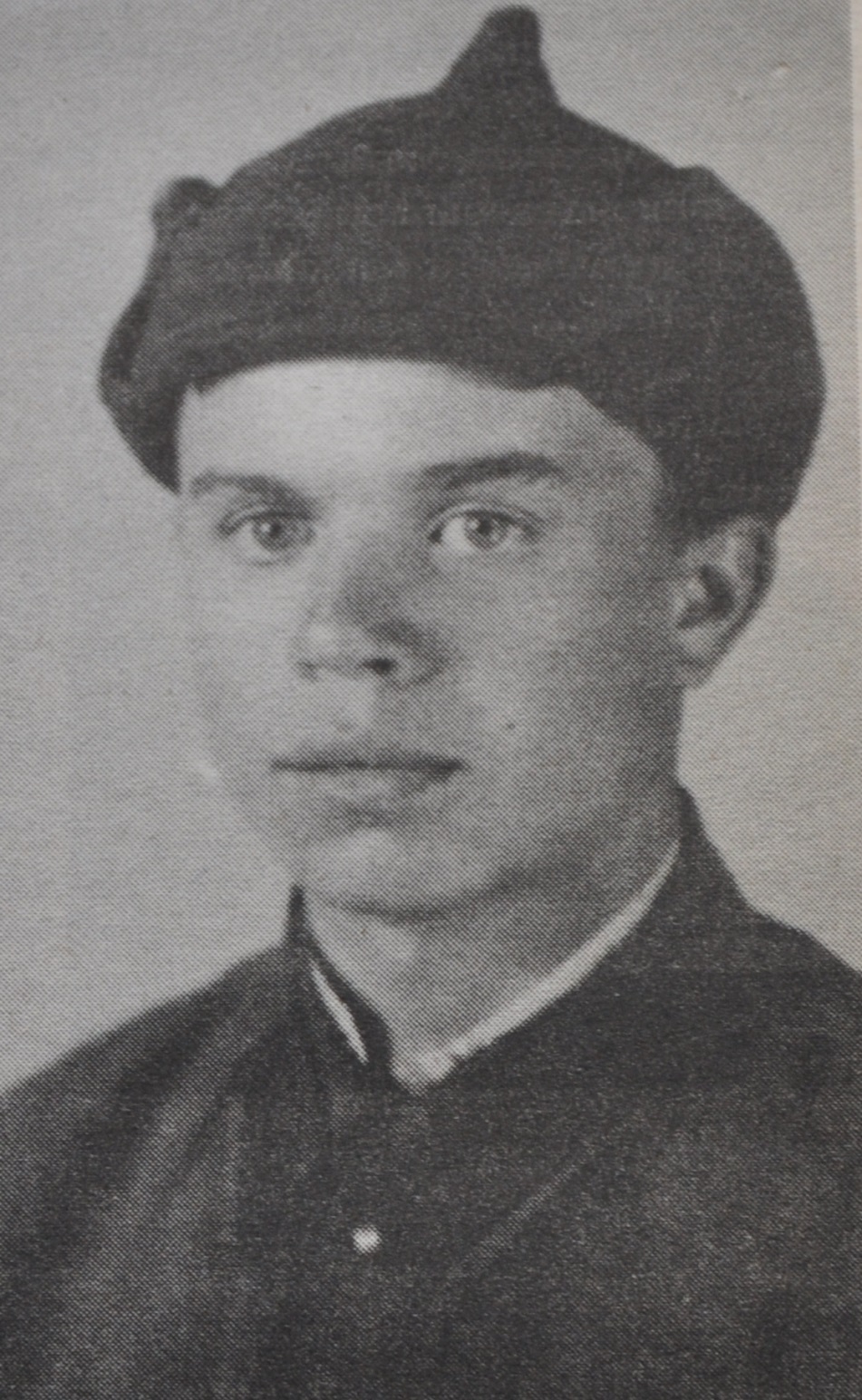 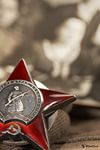 БАРБАШОВ НИКОЛАЙ
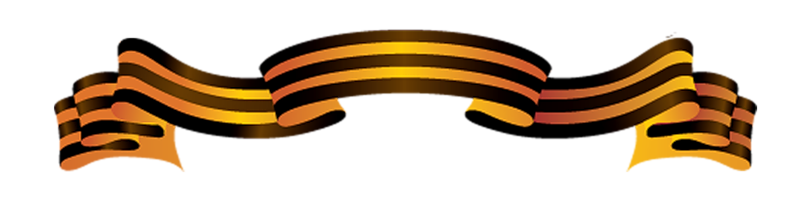 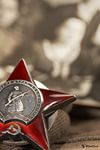 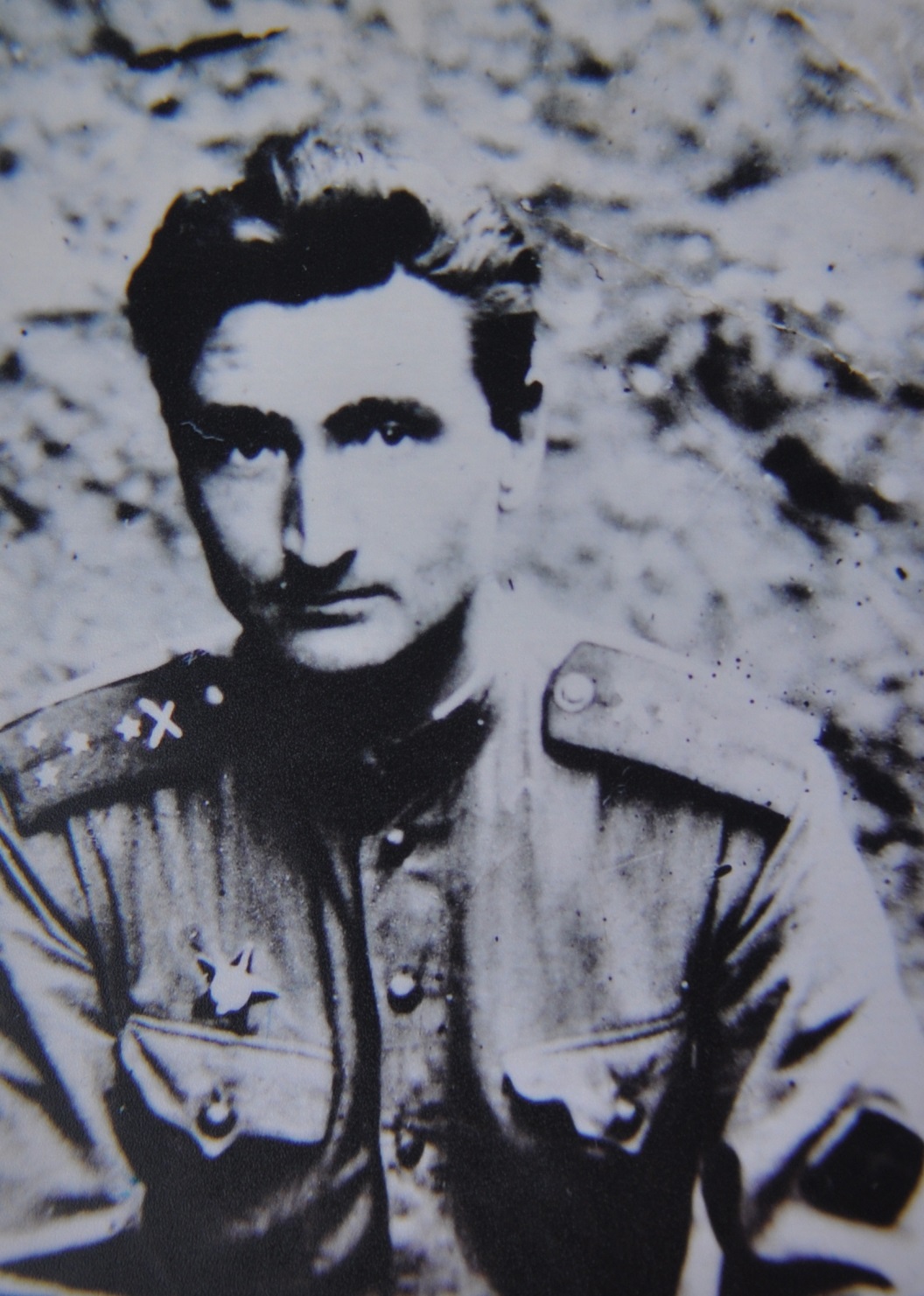 БАЖАНОВ МИХАИЛ ФЁДОРОВИЧ
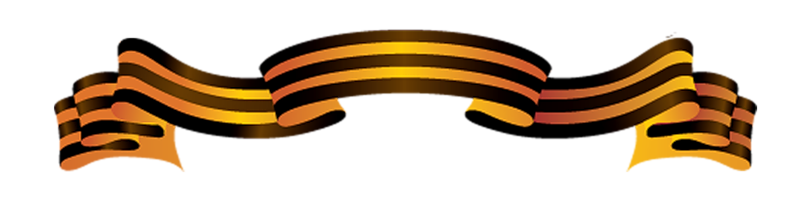 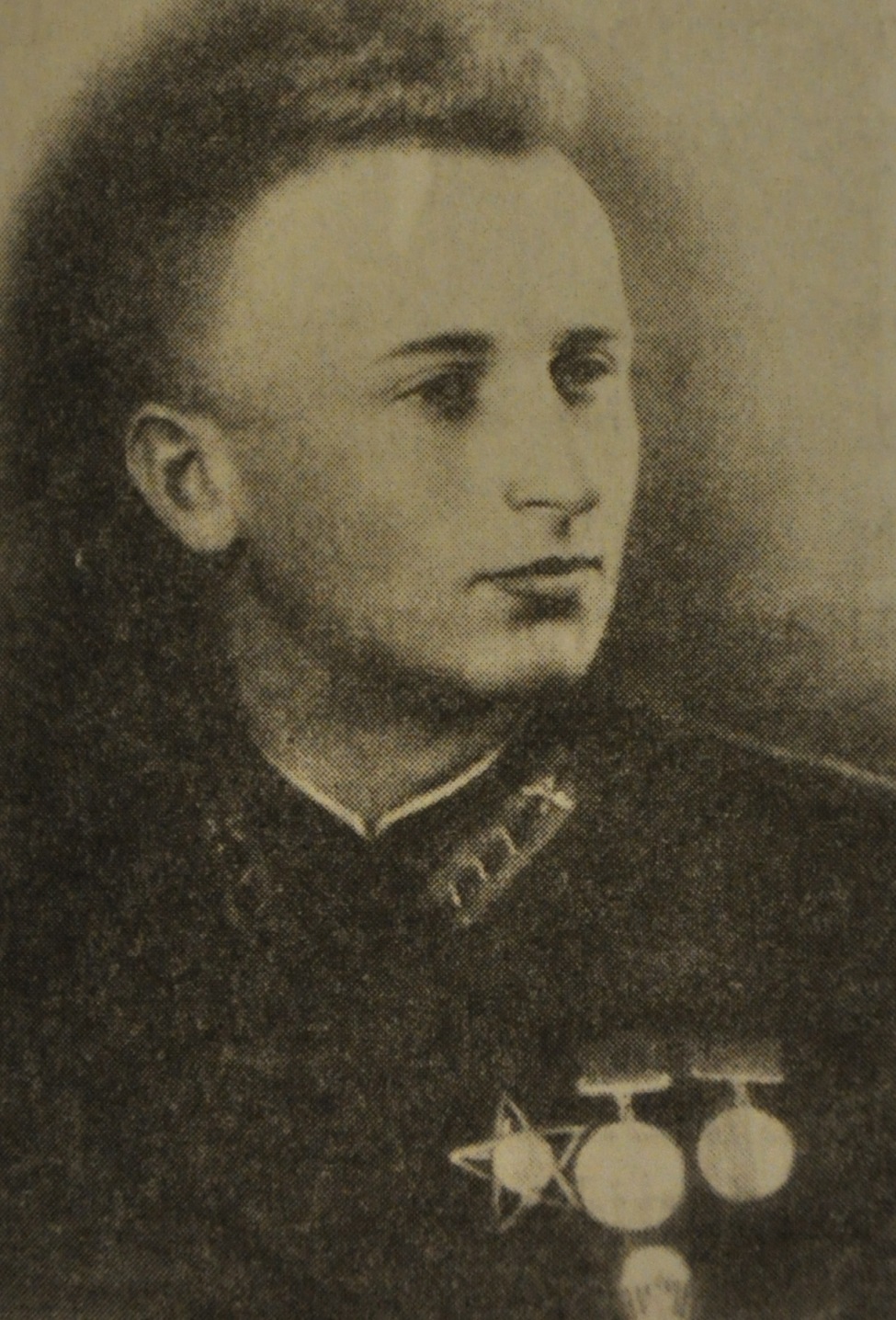 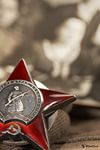 БЕДРИН ИВАН АНДРЕЕВИЧ
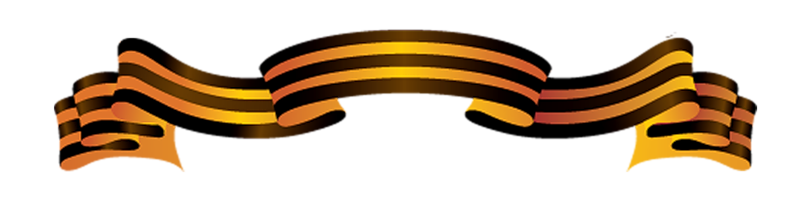 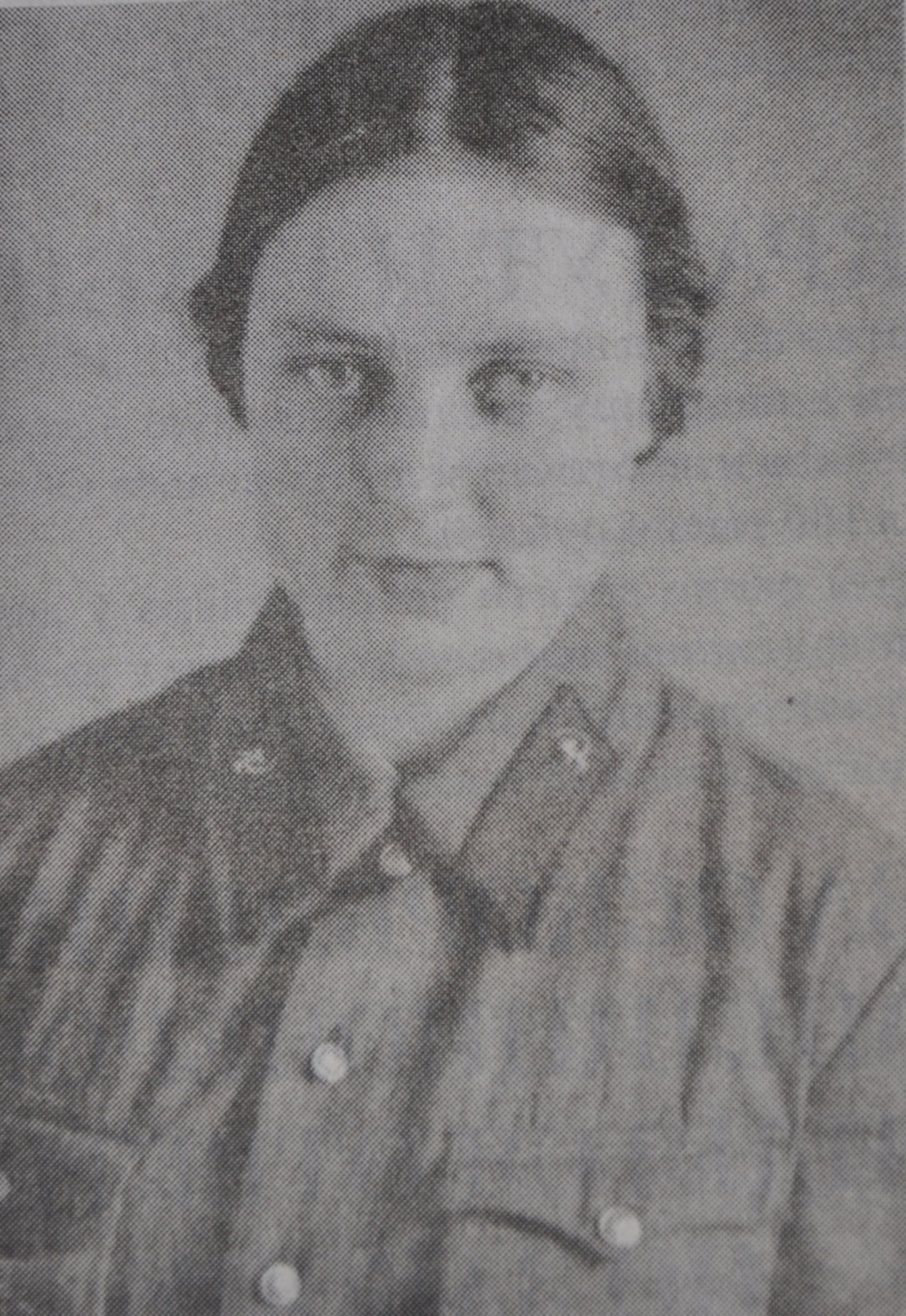 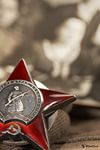 БЫКОВСКАЯ НОННА АЛЕКСАНДРОВНА
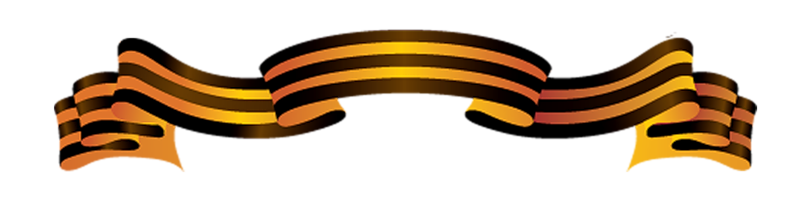 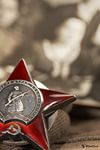 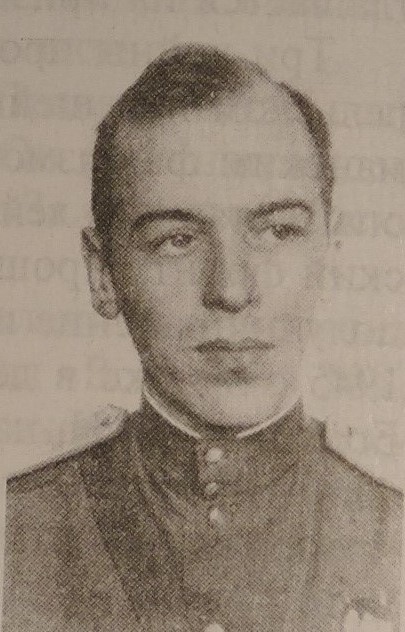 БРЫКИН ИВАН АЛЕКСЕЕВИЧ
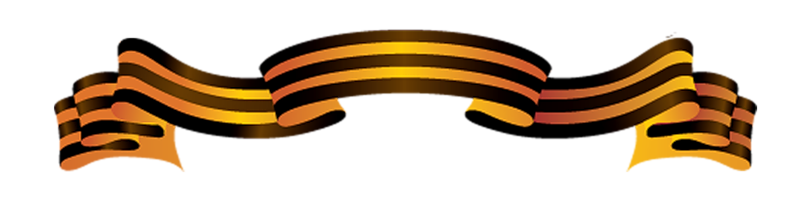 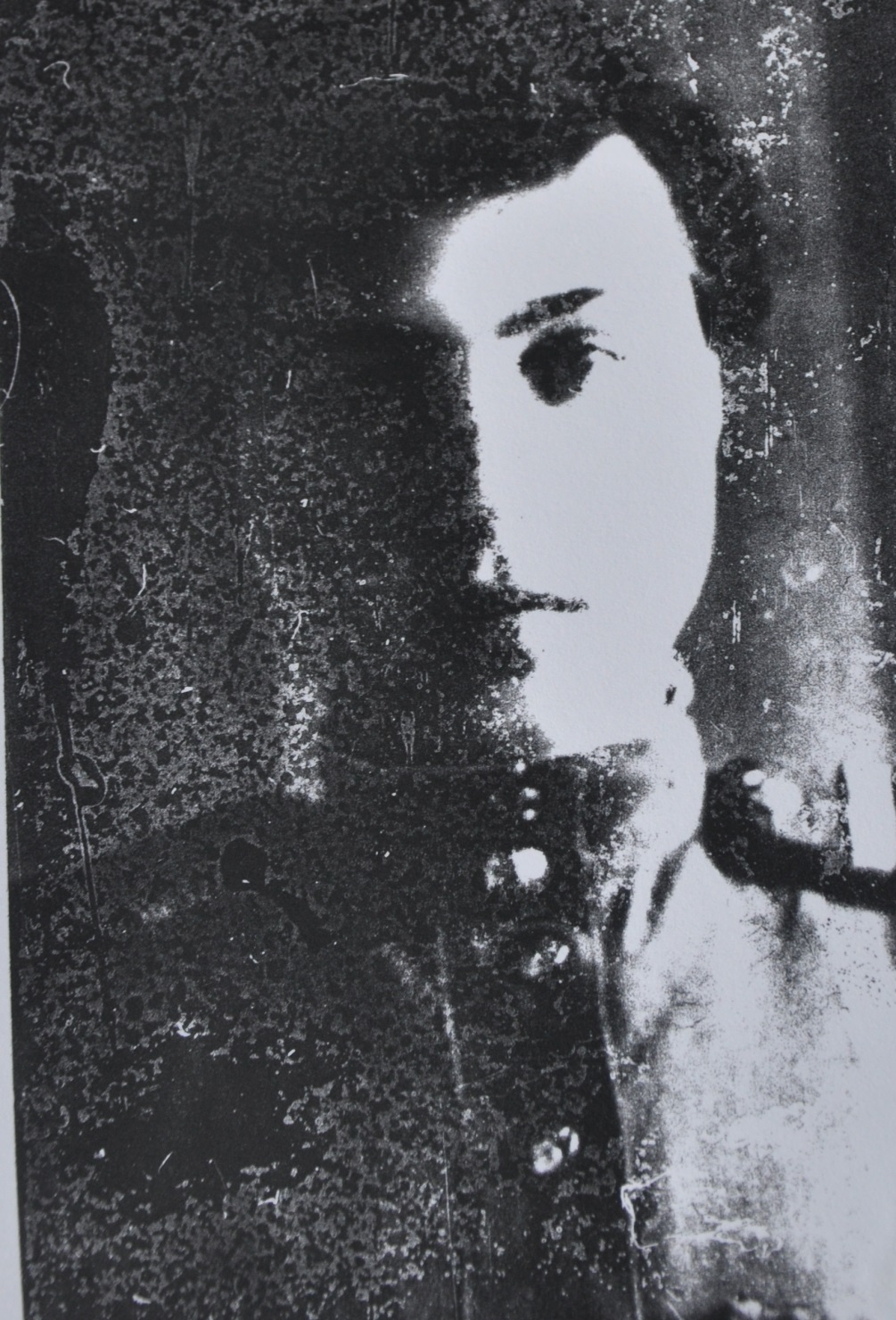 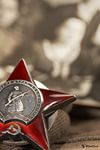 БОЧАРОВА НАДЕЖДА
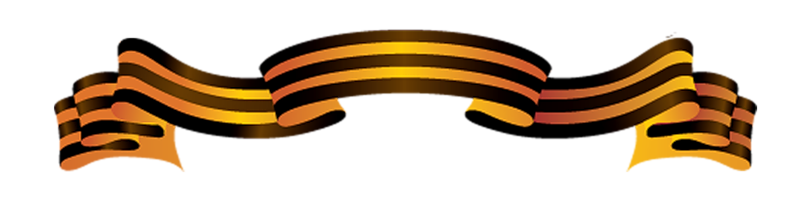 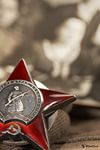 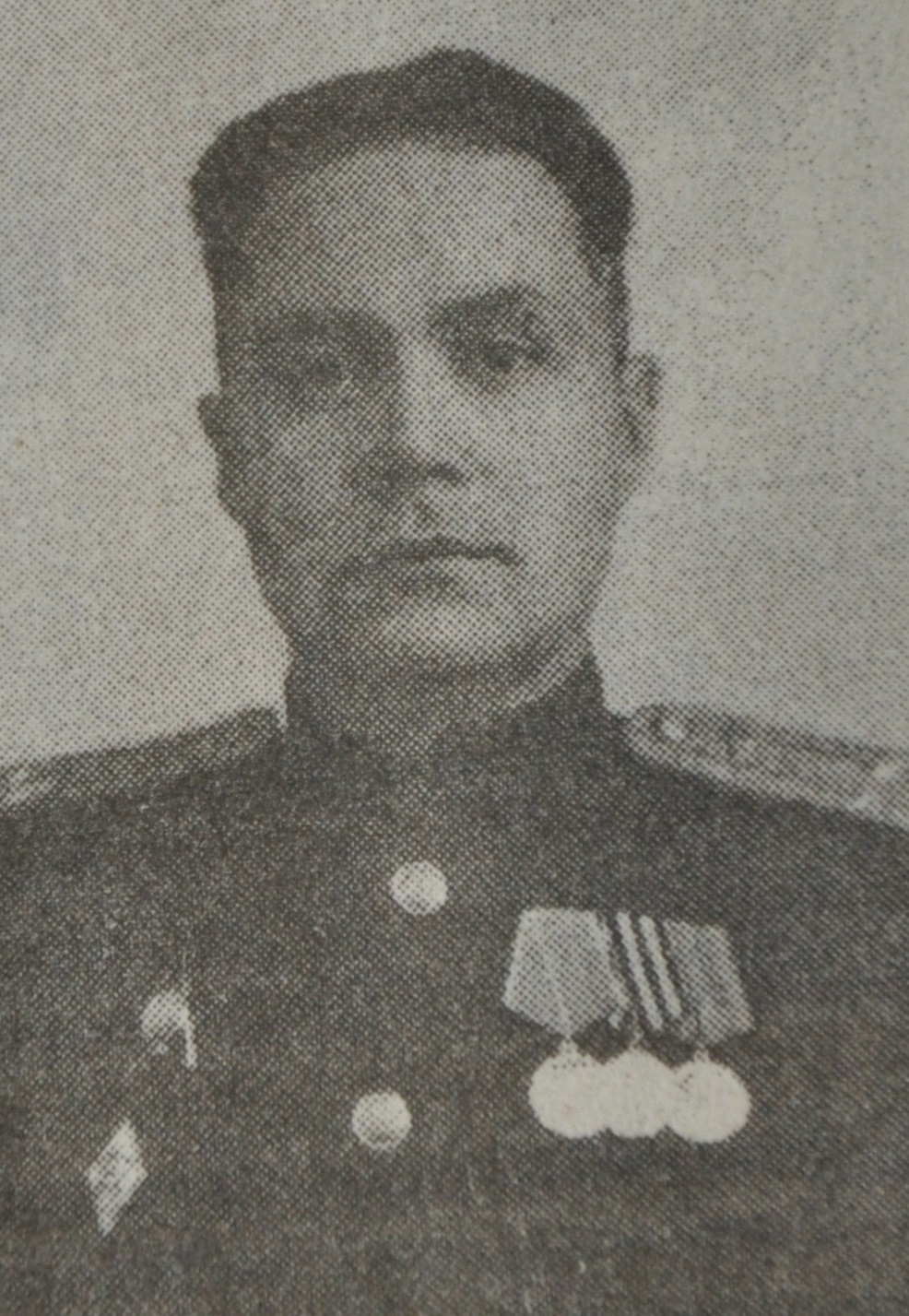 ВИШНЯКОВ ВЛАДИМИР СЕРГЕЕВИЧ
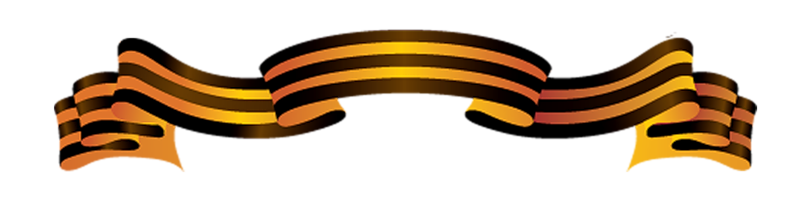 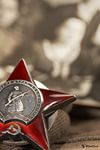 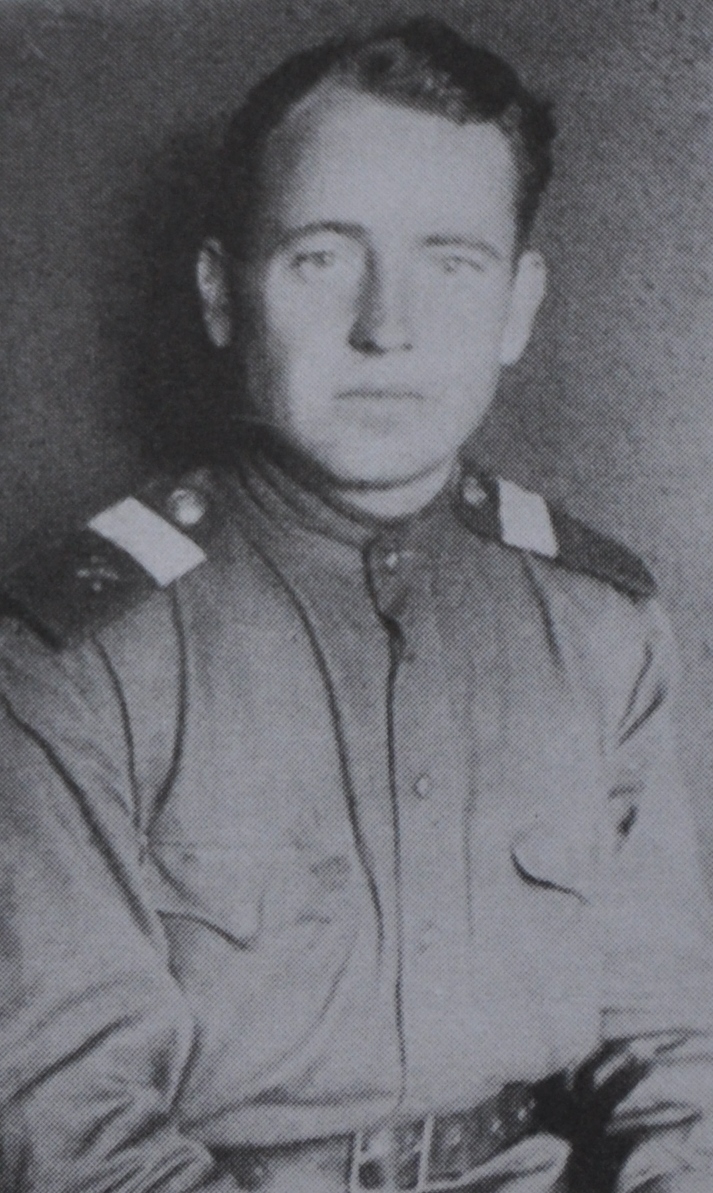 ВАЛОВ АНАТОЛИЙ ИЛЬИЧ
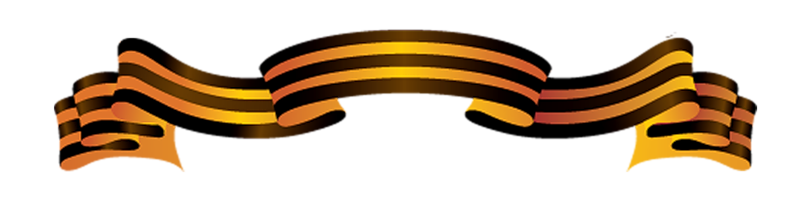 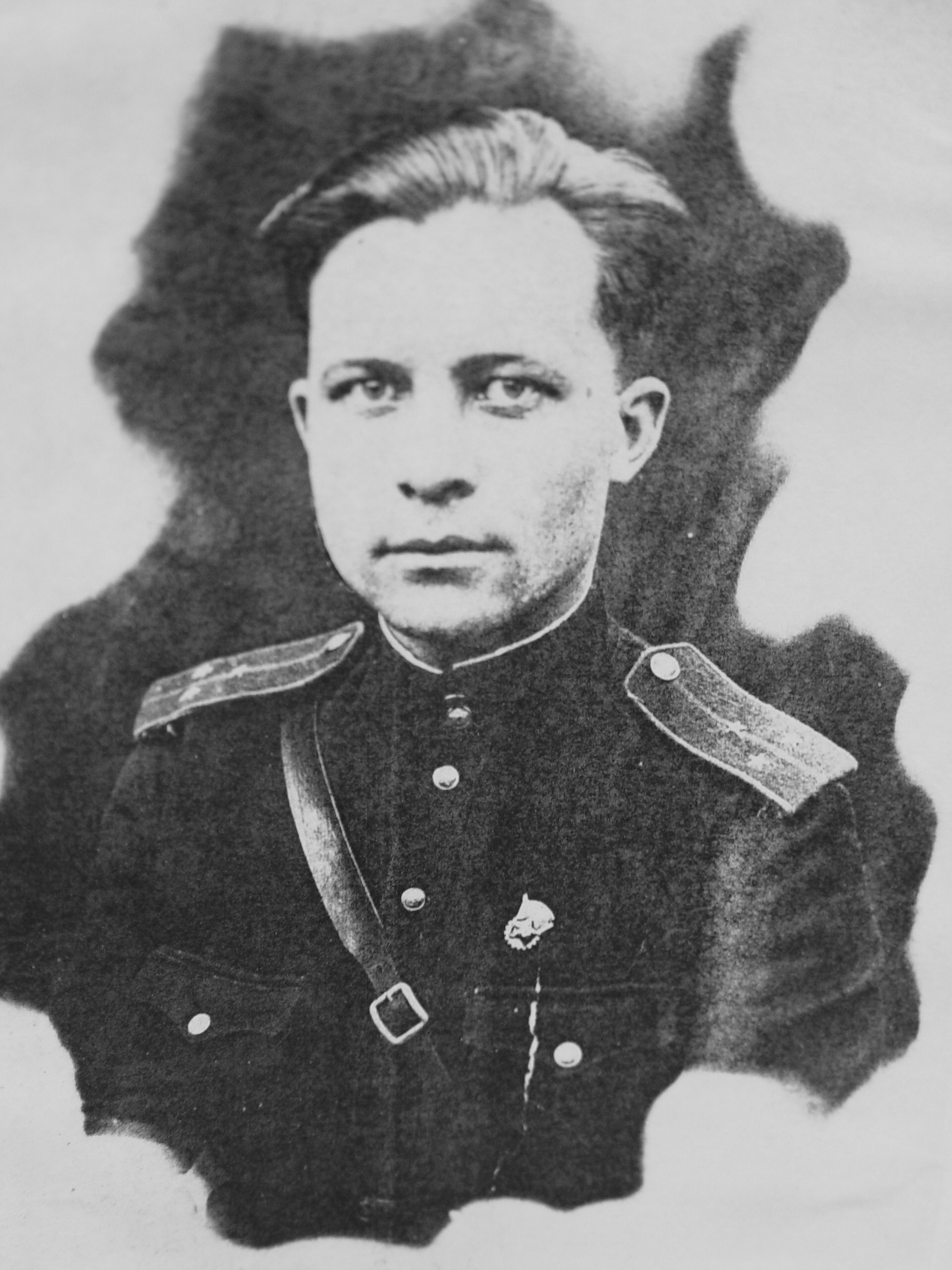 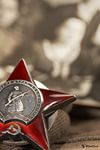 ГАВРИЛИН АЛЕКСАНДР АЛЕКСАНДРОВИЧ
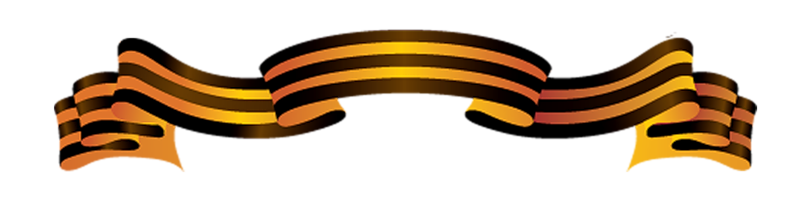 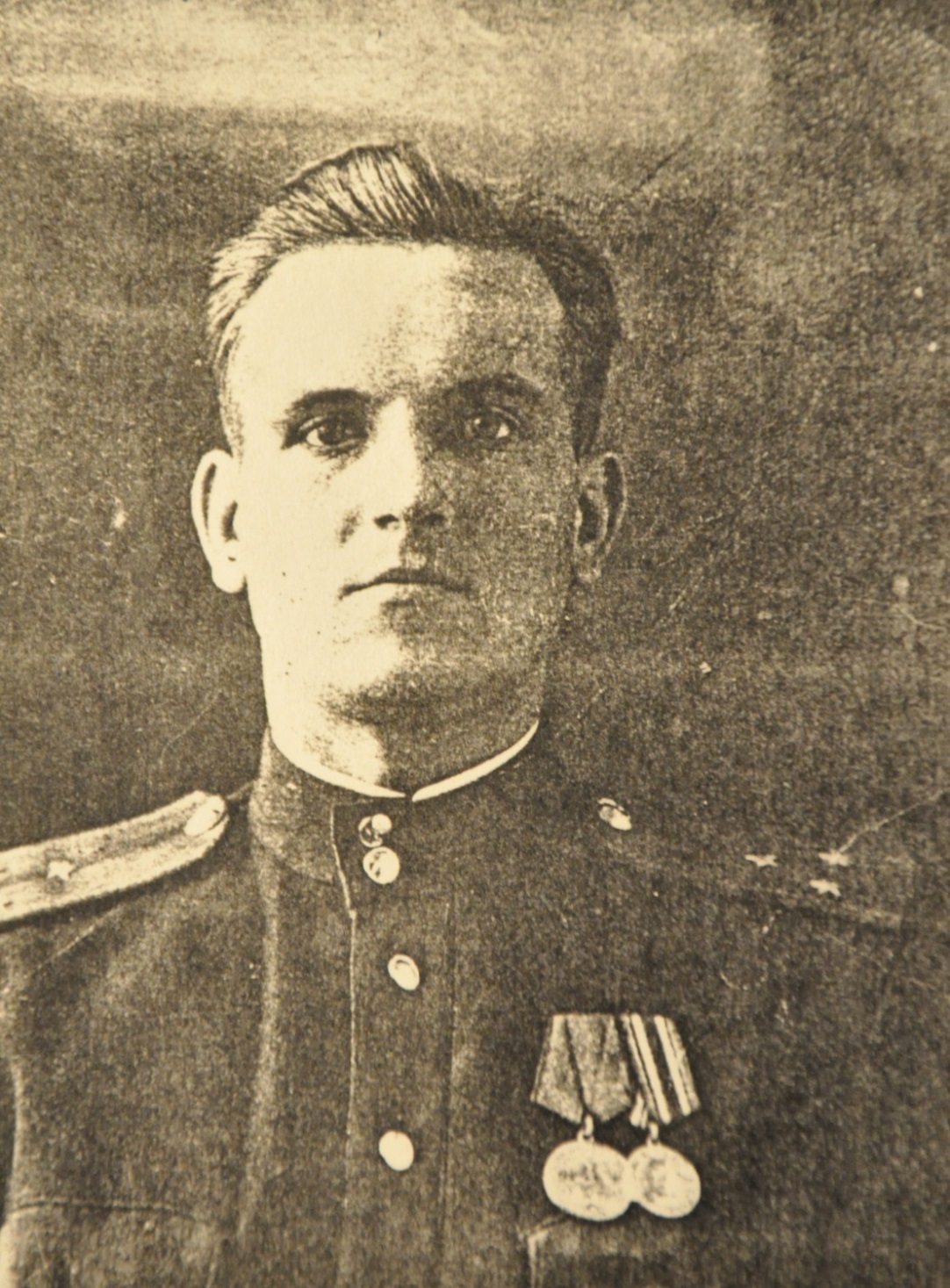 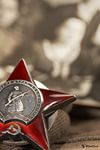 ГОРЬКАВЫЙ СЕРГЕЙ ГРИГОРЬЕВИЧ
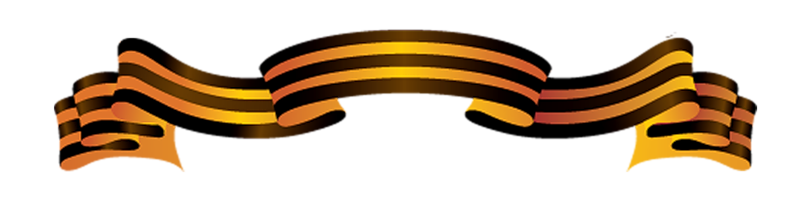 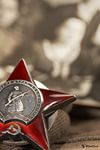 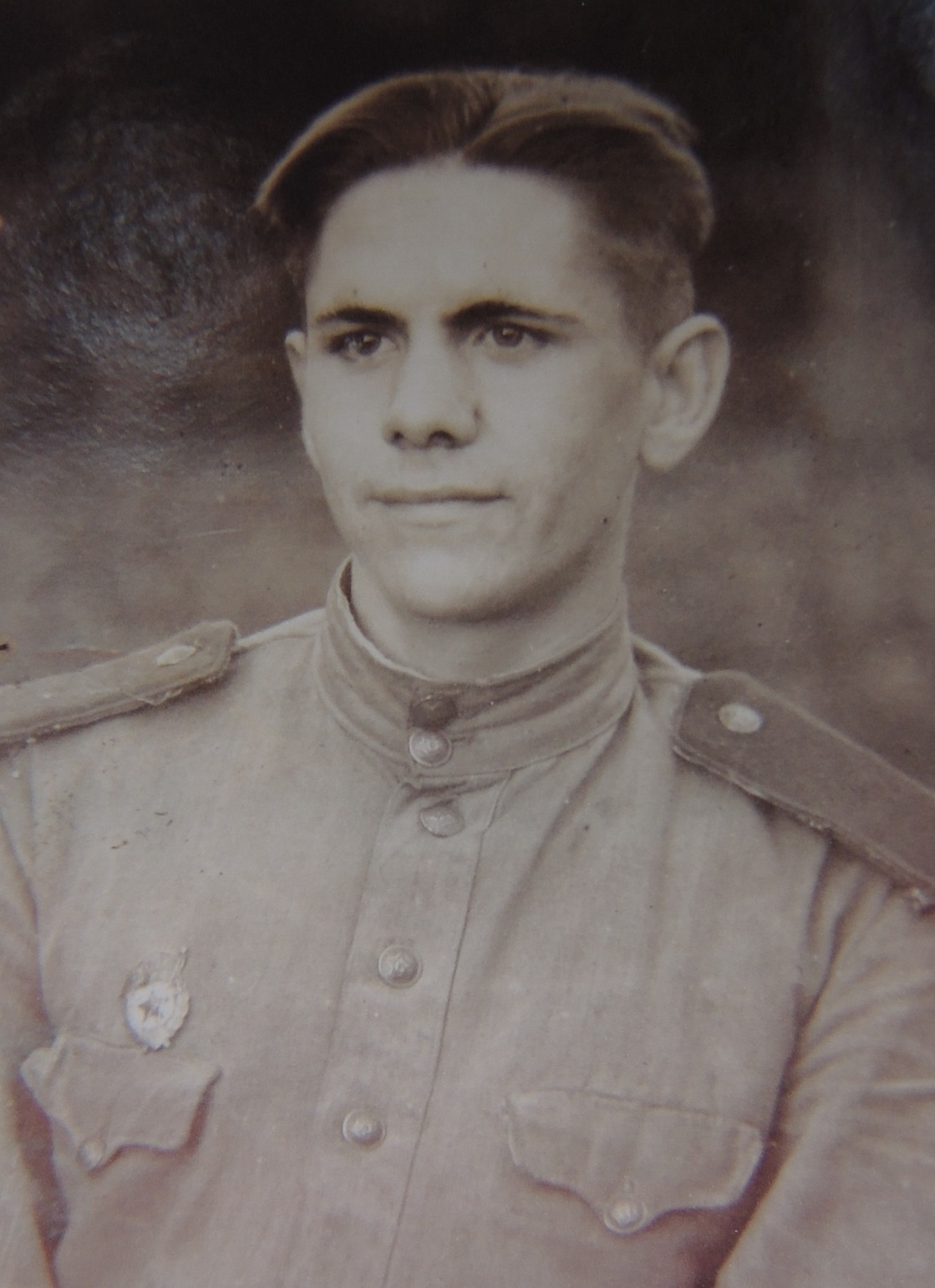 ГРИБКОВ БОРИС НИКОЛАЕВИЧ
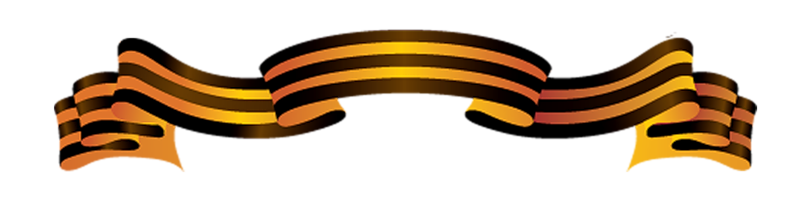 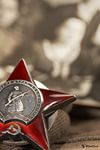 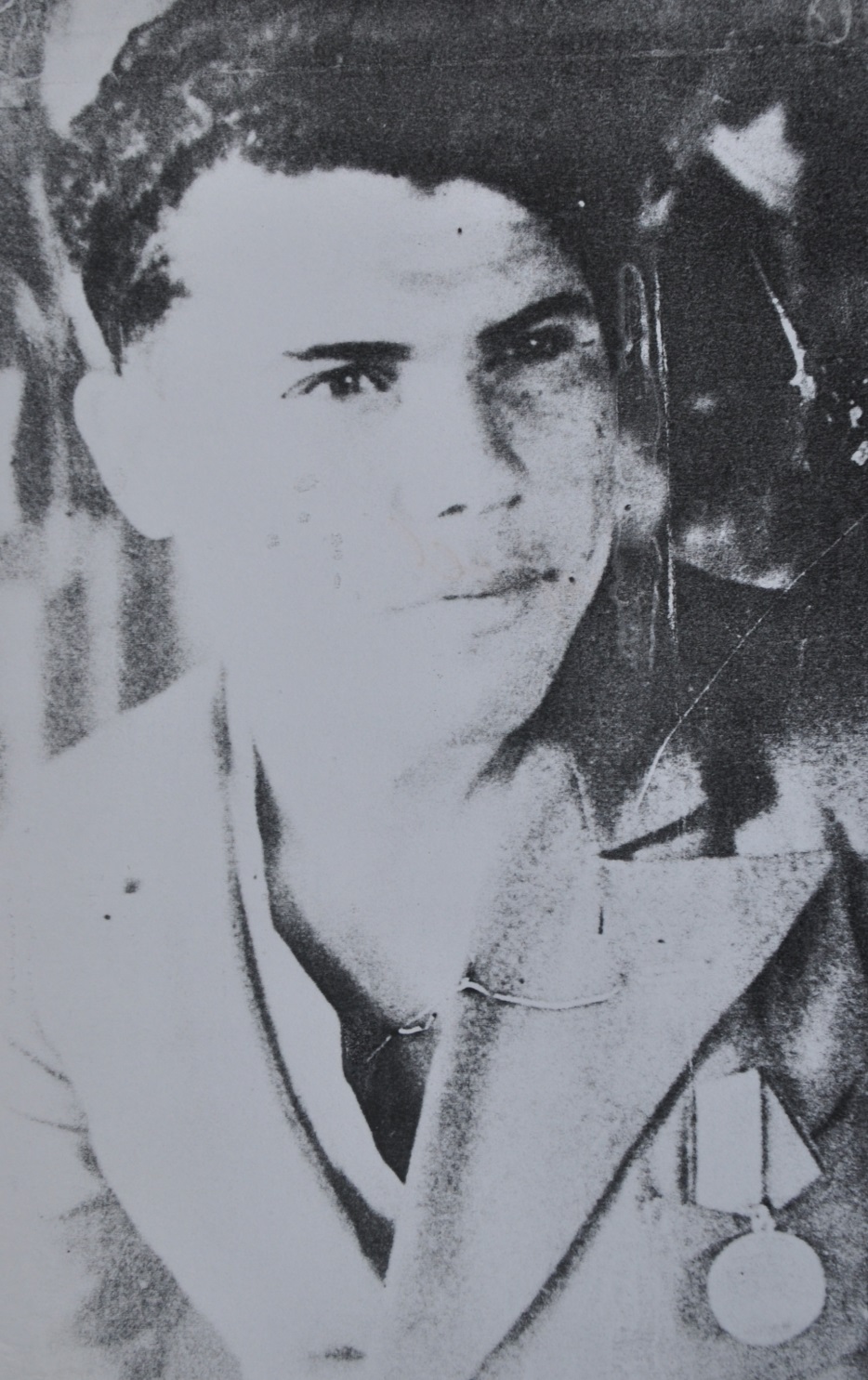 ГРИГОРЬЕВ ВИКТОР НИКИФОРОВИЧ
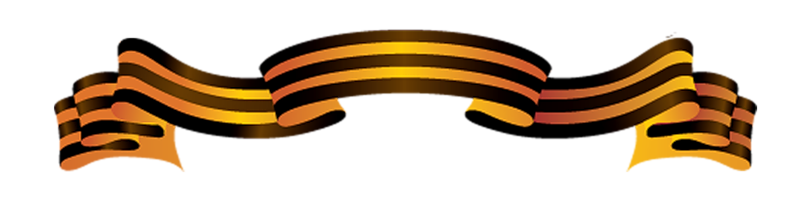 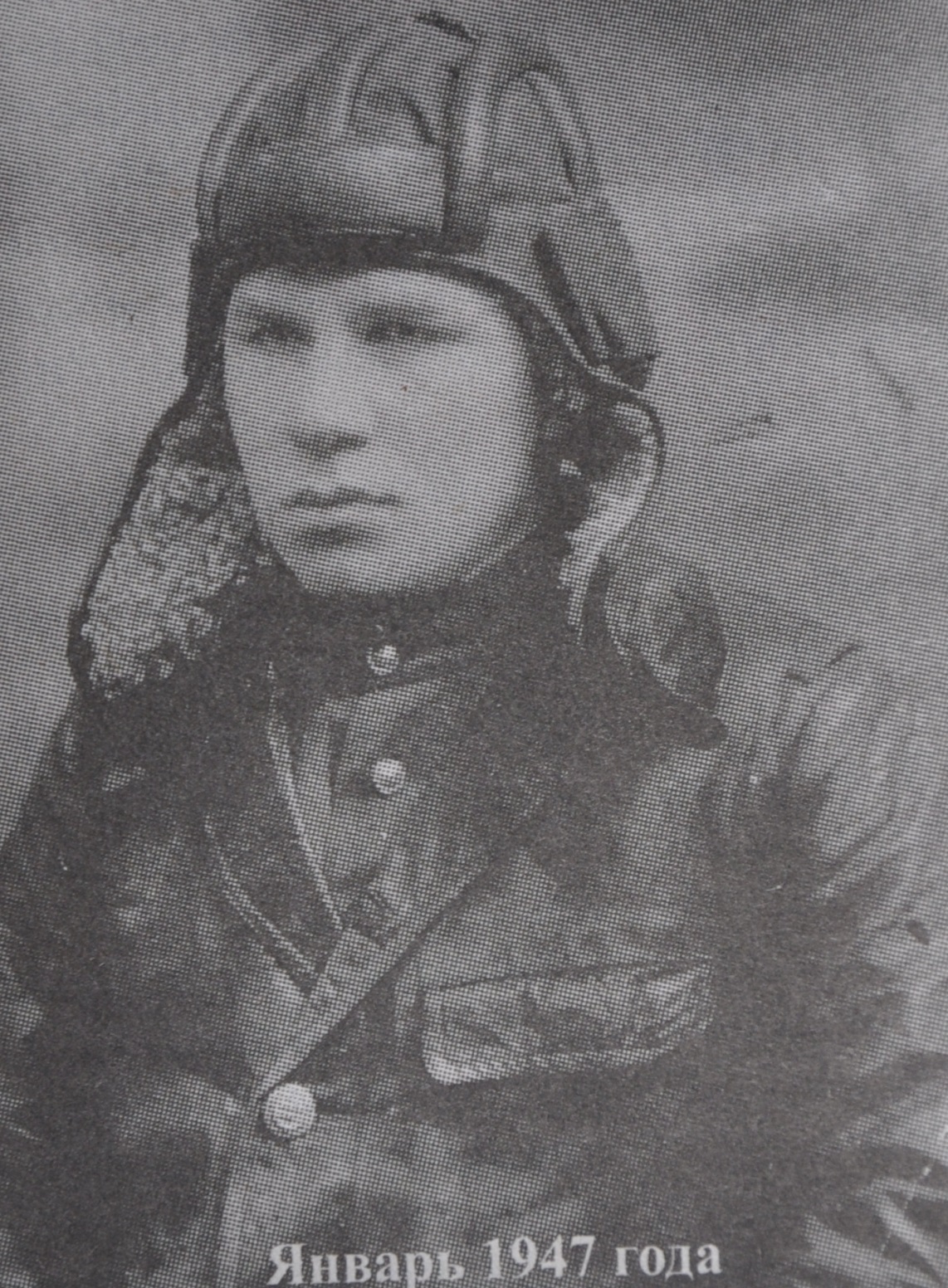 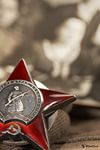 ДАВЫДОВ ВЛАДИМИР ЗАХАРОВИЧ
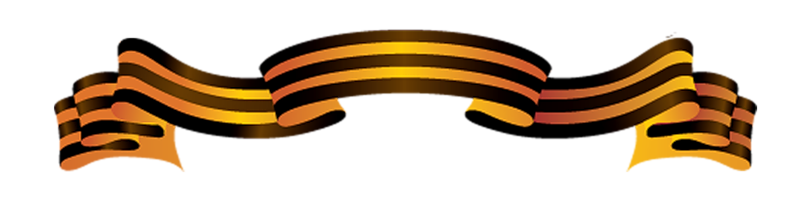 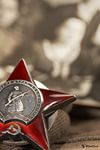 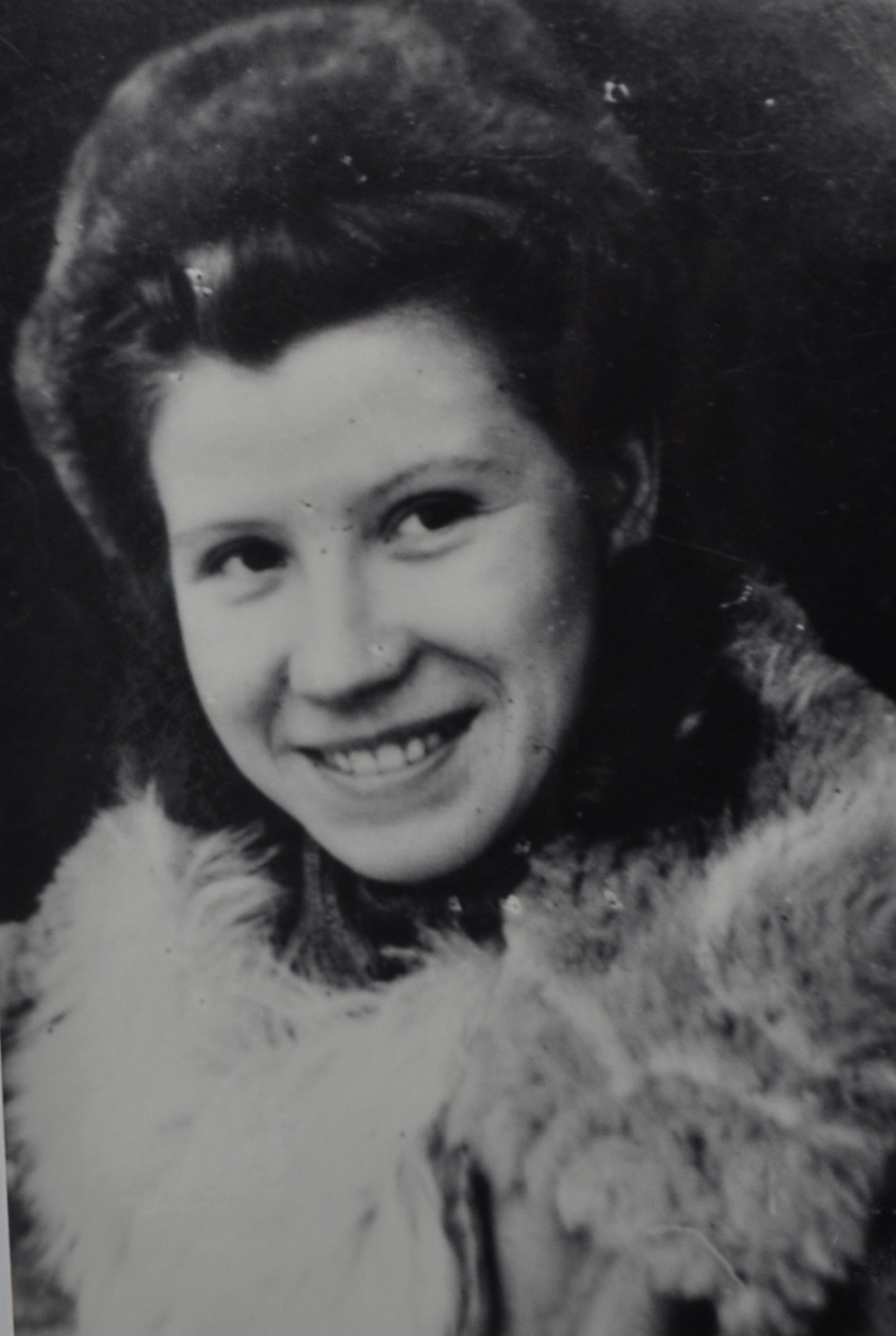 ДЁМИНА ЛИДИЯ НИКОЛАЕВНА
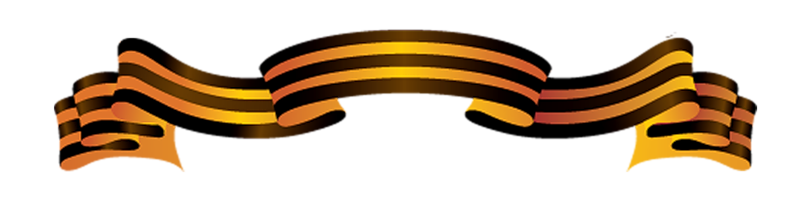 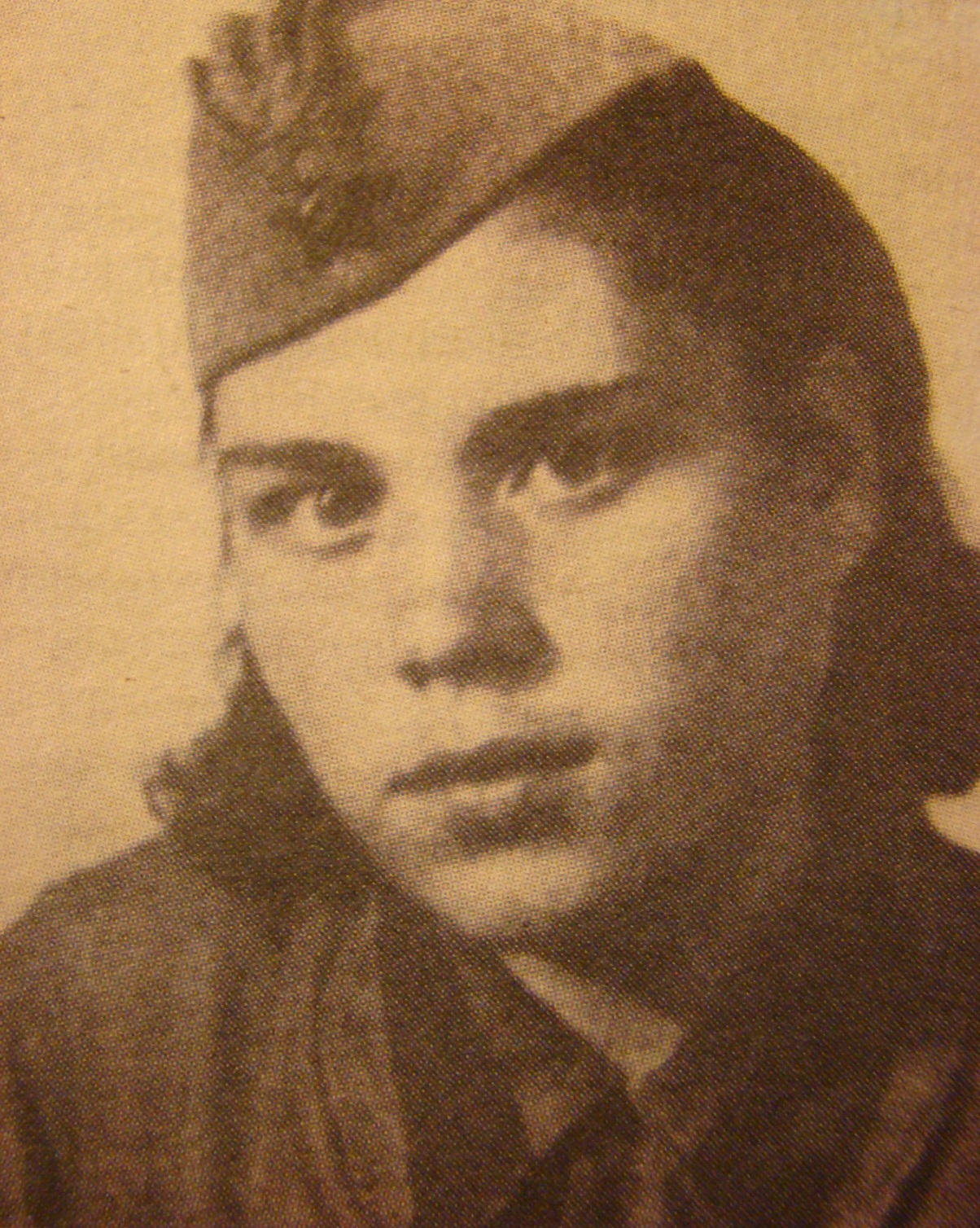 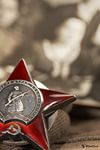 ДОНОВА ВАЛЕНТИНА НИКОЛАЕВНА
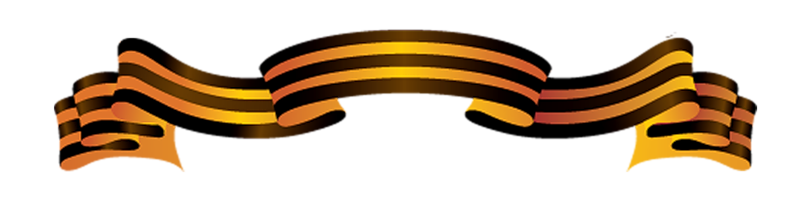 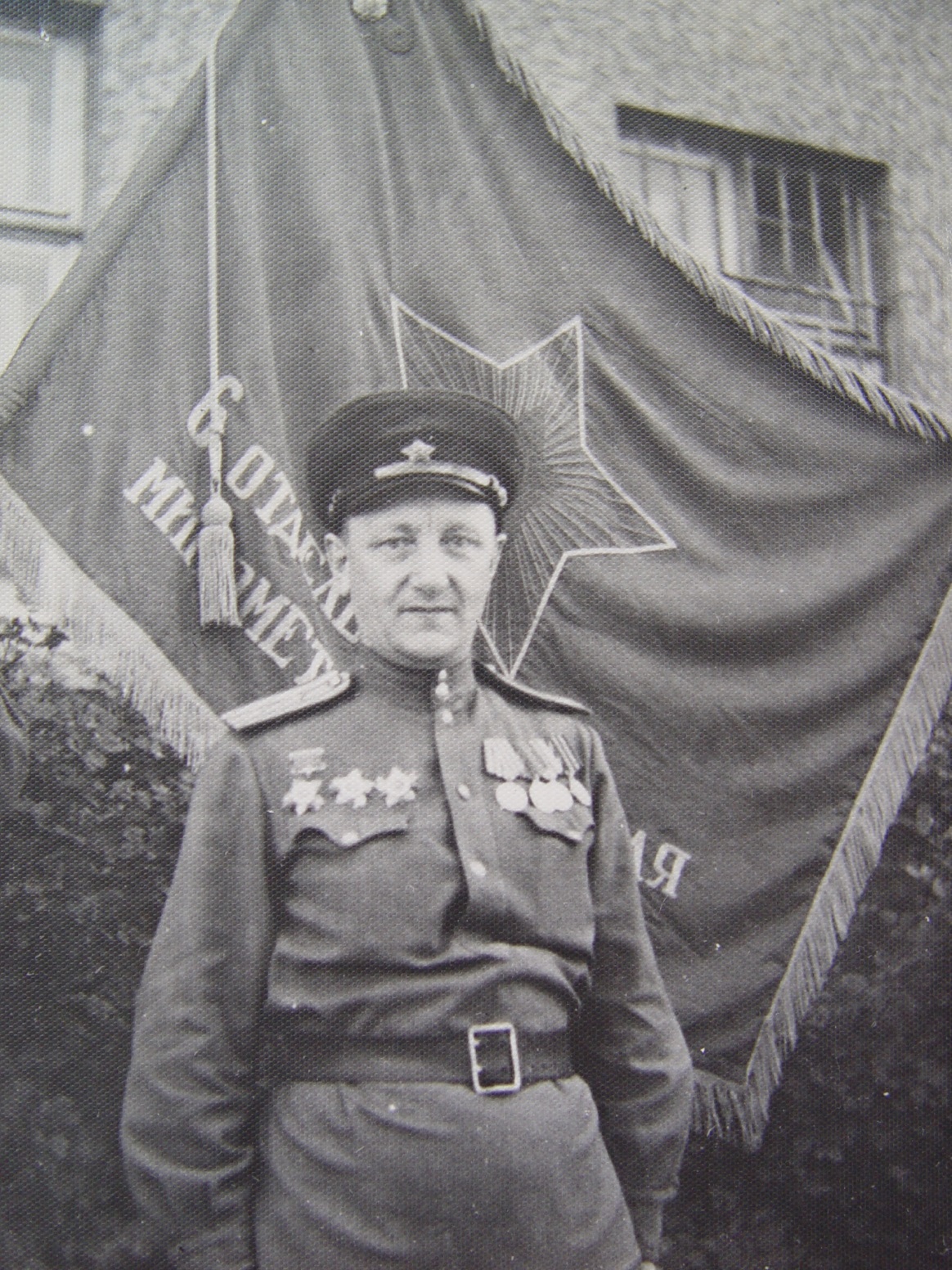 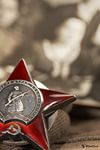 ЗВЕРЕВ ИВАН АЛЕКСЕЕВИЧ
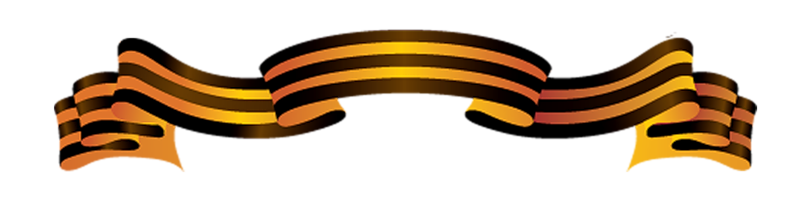 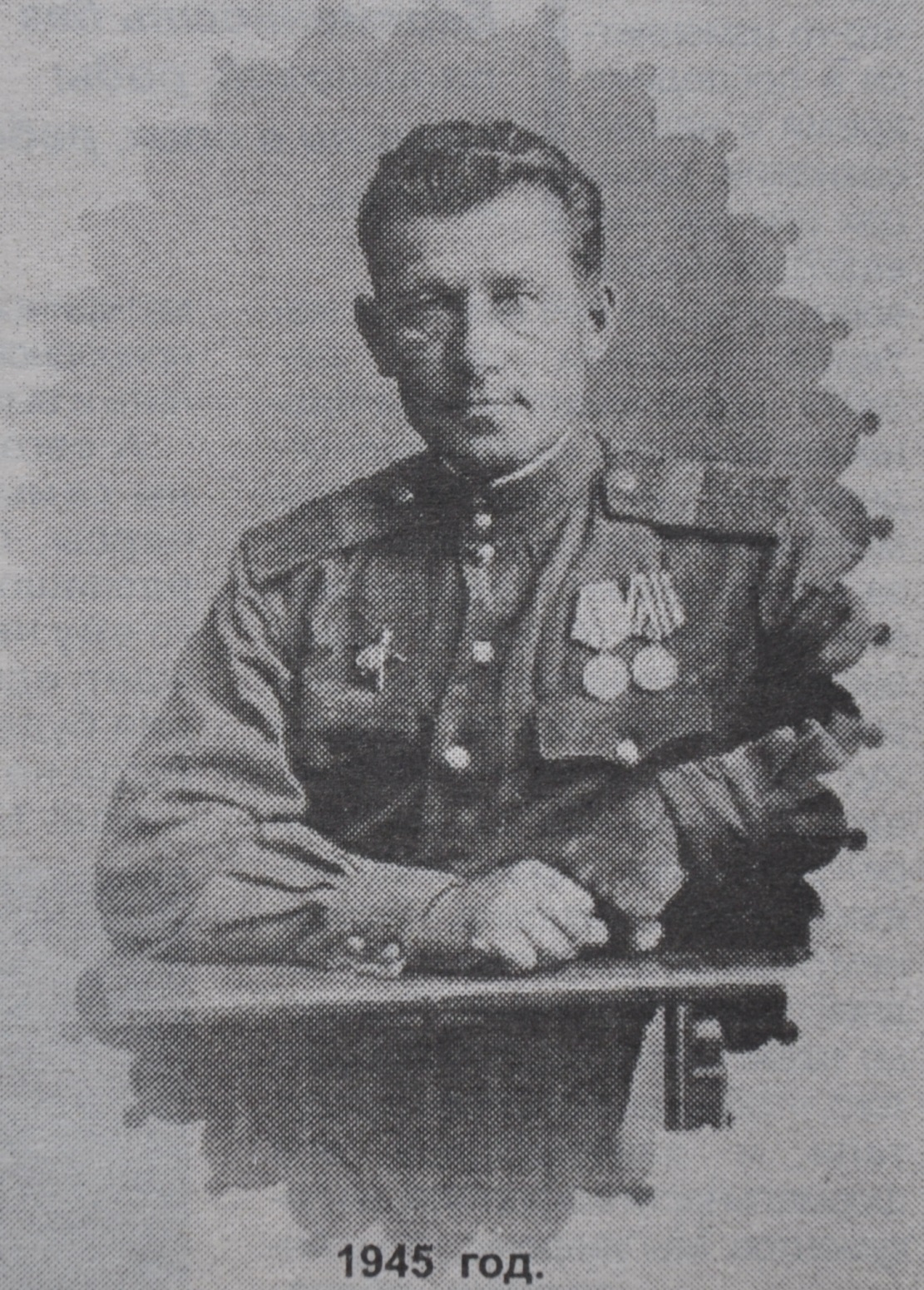 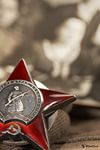 ИСАЕВ ВИКТОР ПЕТРОВИЧ
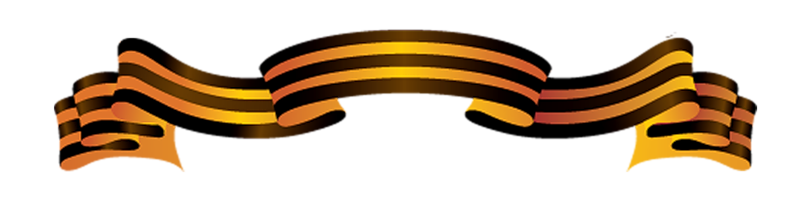 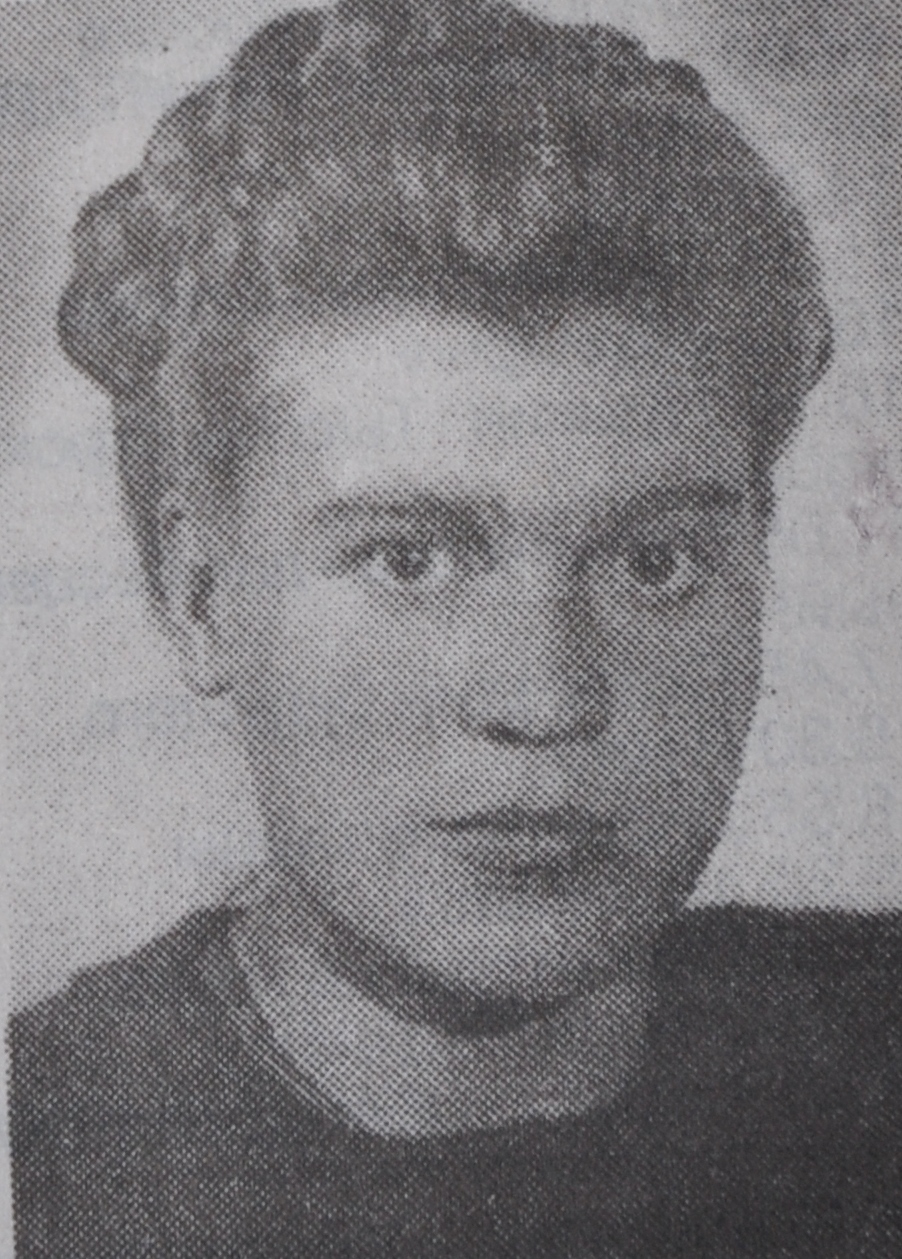 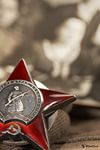 ИВАНОВА НИНА ИВАНОВНА
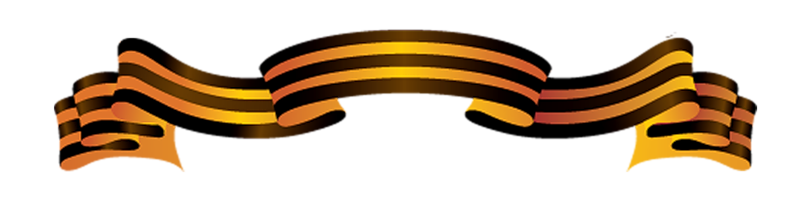 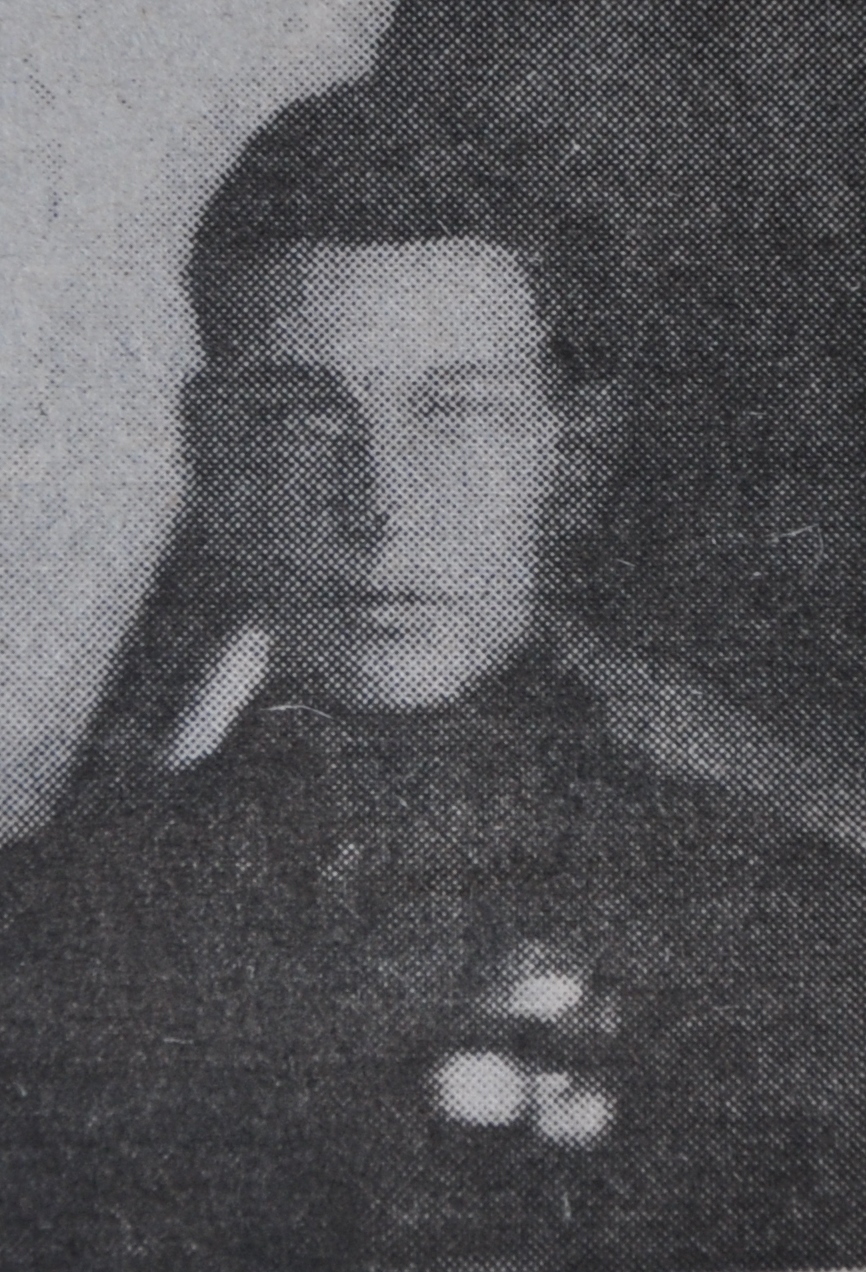 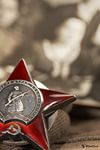 ИВАСЕНКО ПАВЕЛ ИВАНОВИЧ
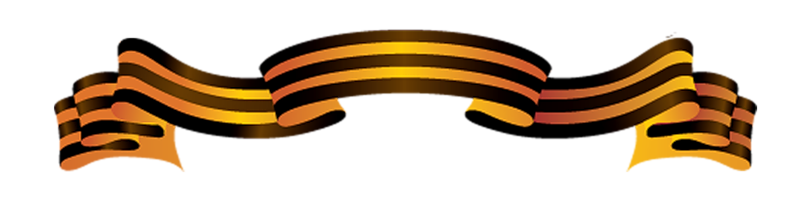 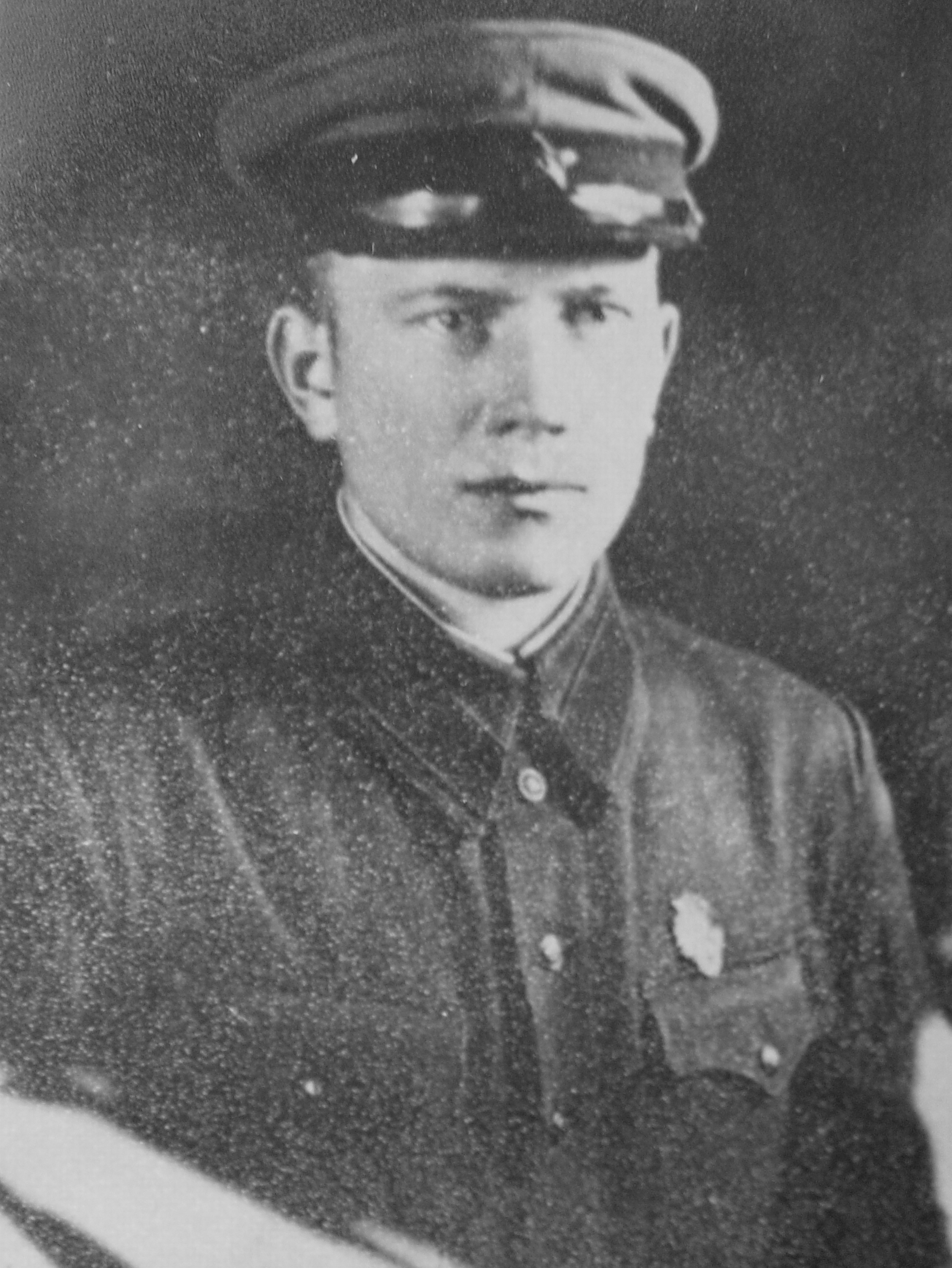 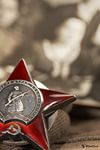 ИЛЬИНЫХ АЛЕКСАНДР ТИМОФЕЕВИЧ
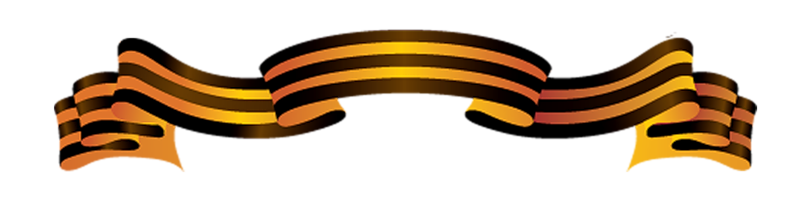 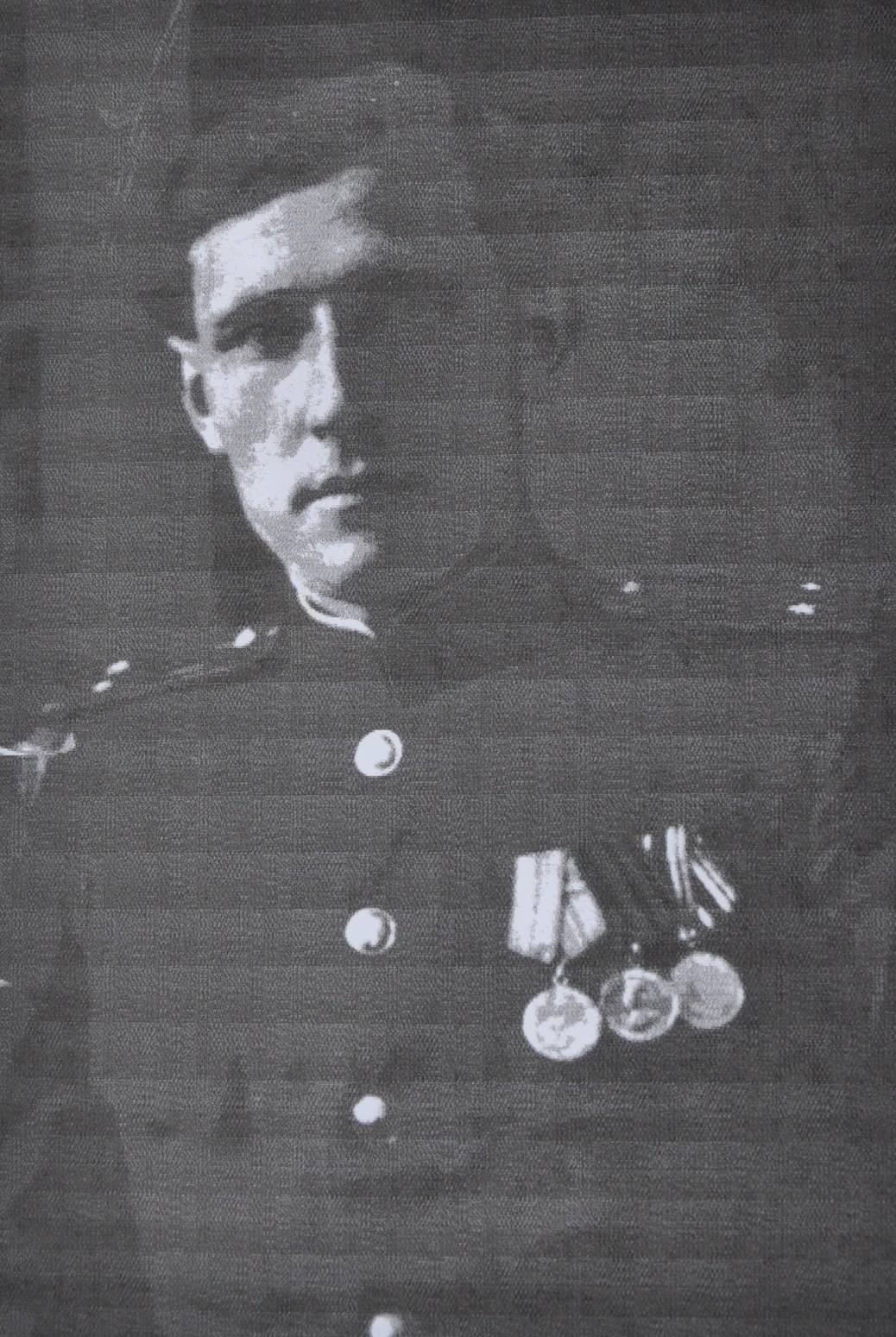 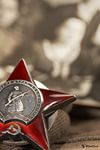 КРУГЛОВ ВЛАДИМИР ВАСИЛЬЕВИЧ
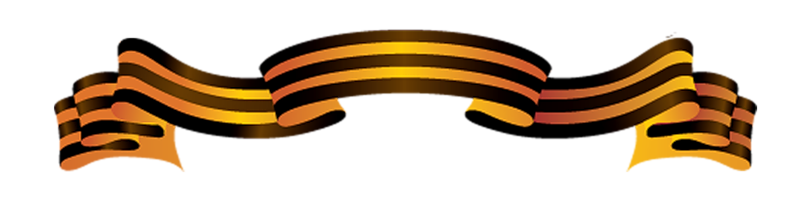 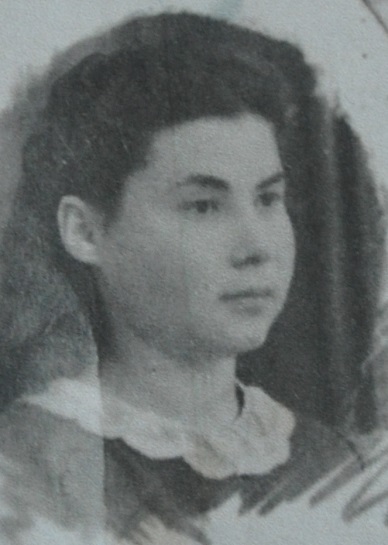 КЛОКОВА ЗИНАИДА
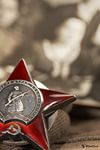 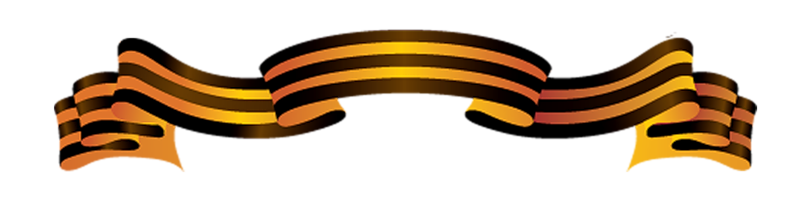 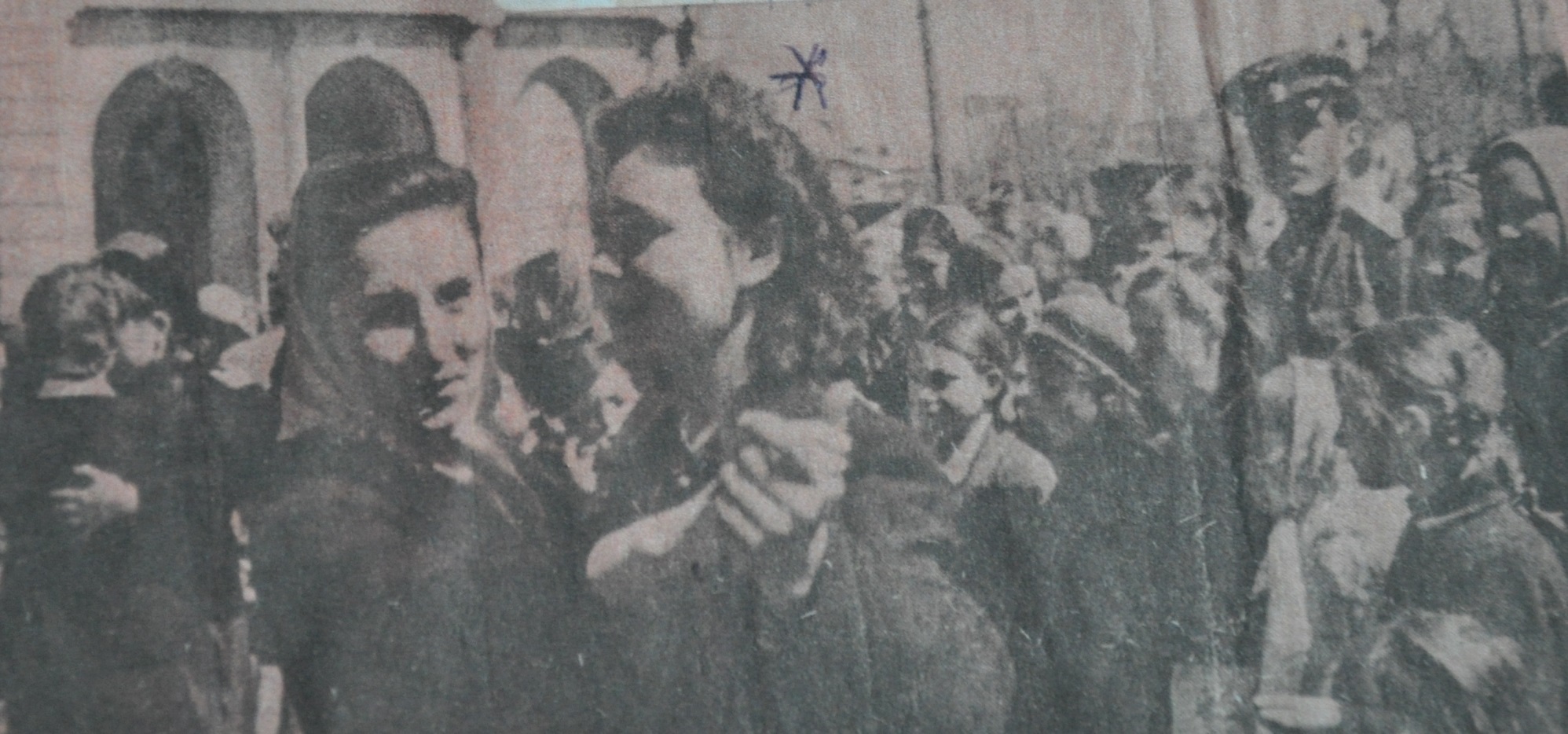 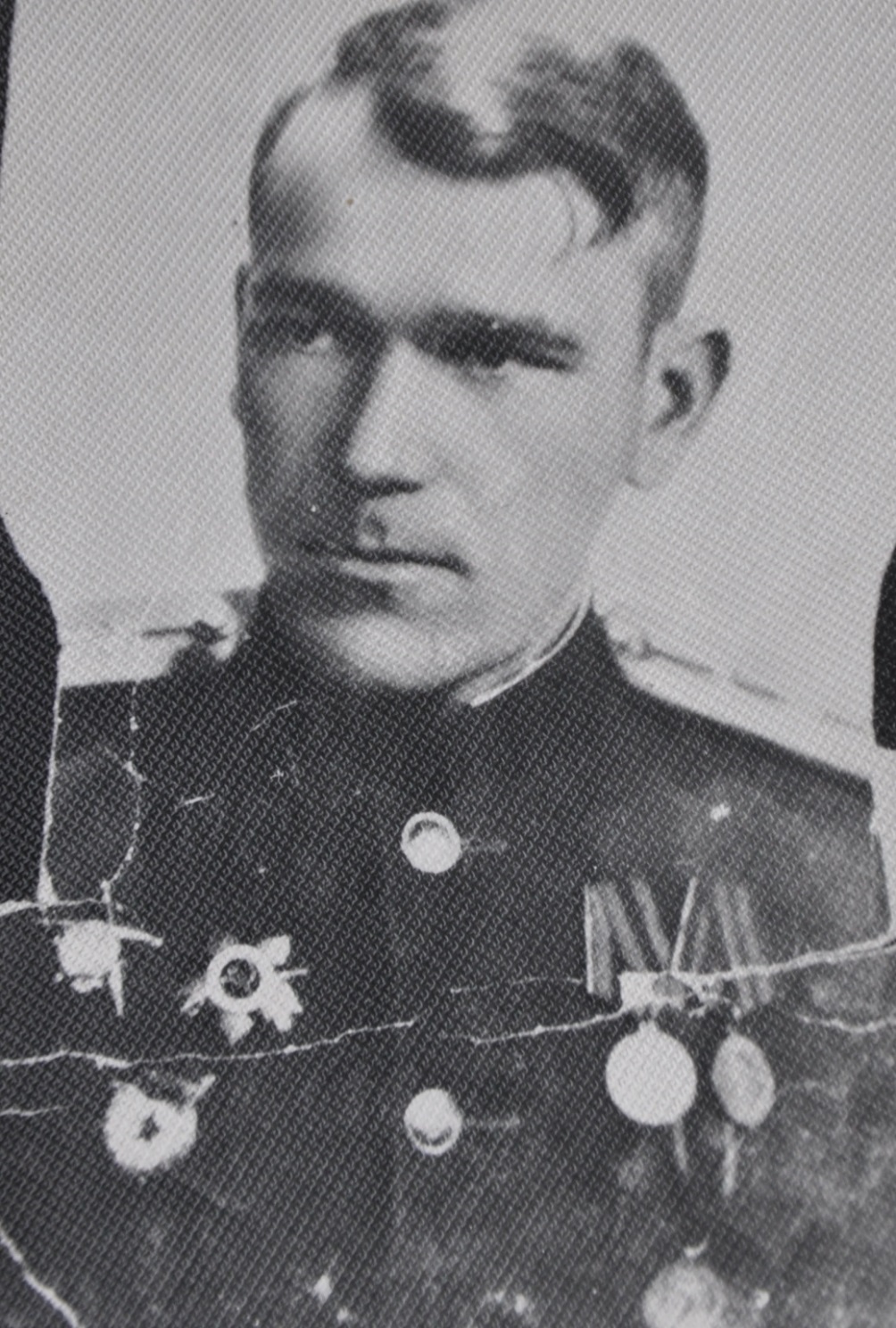 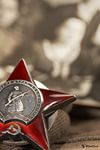 КРОТОВ ГЕОРГИЙ ТРОФИМОВИЧ
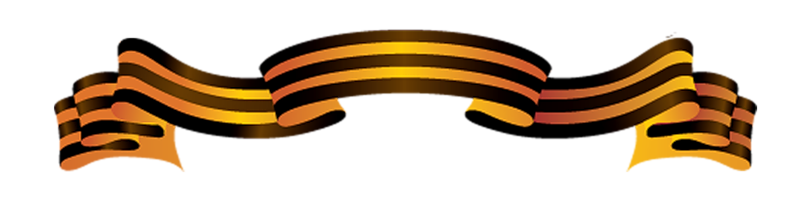 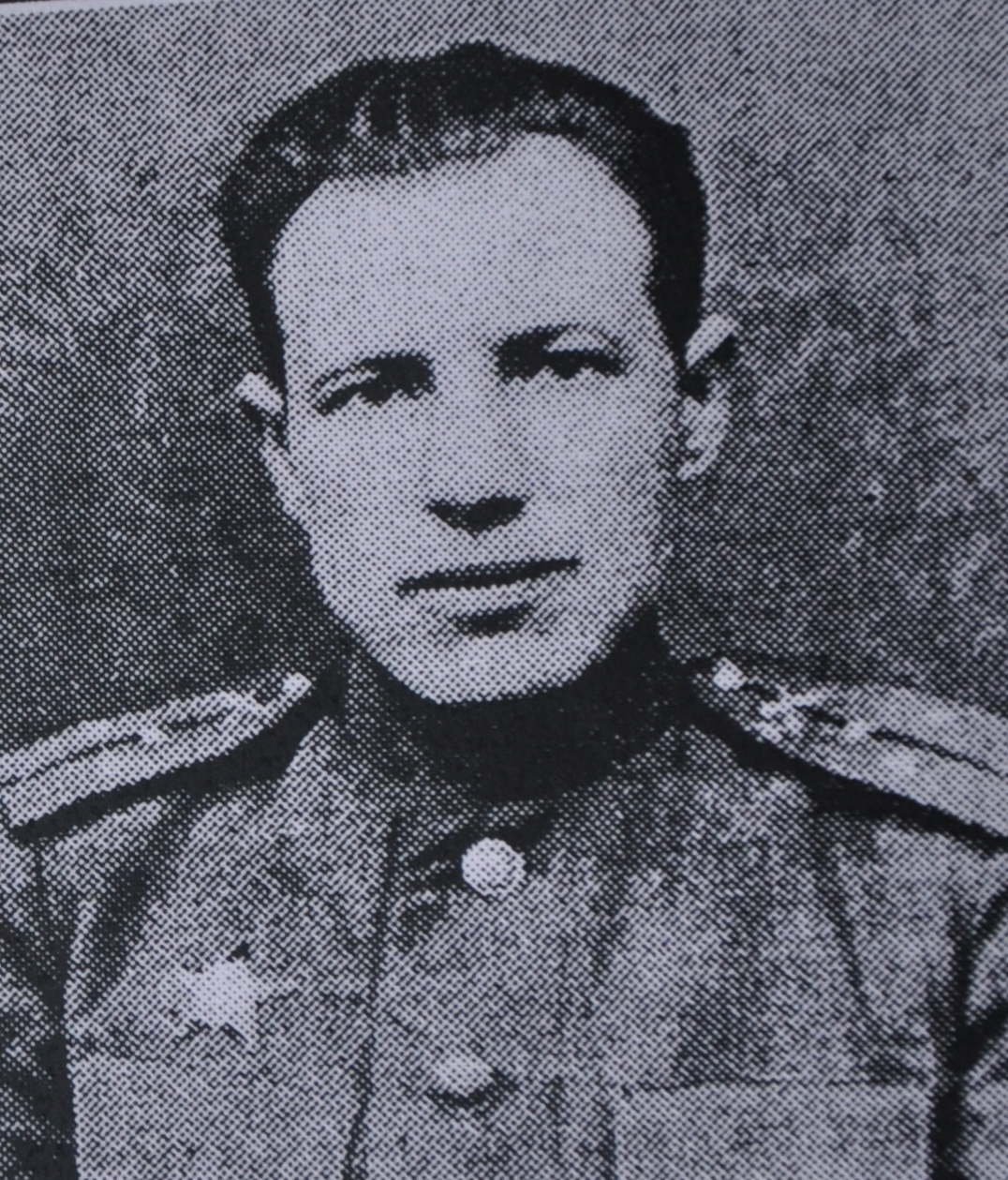 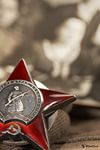 КСЕНОФОНТОВ АЛЕКСАНДР ИВАНОВИЧ
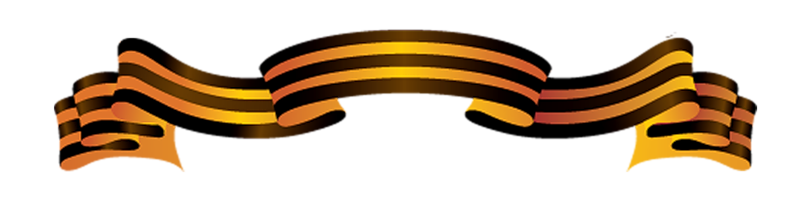 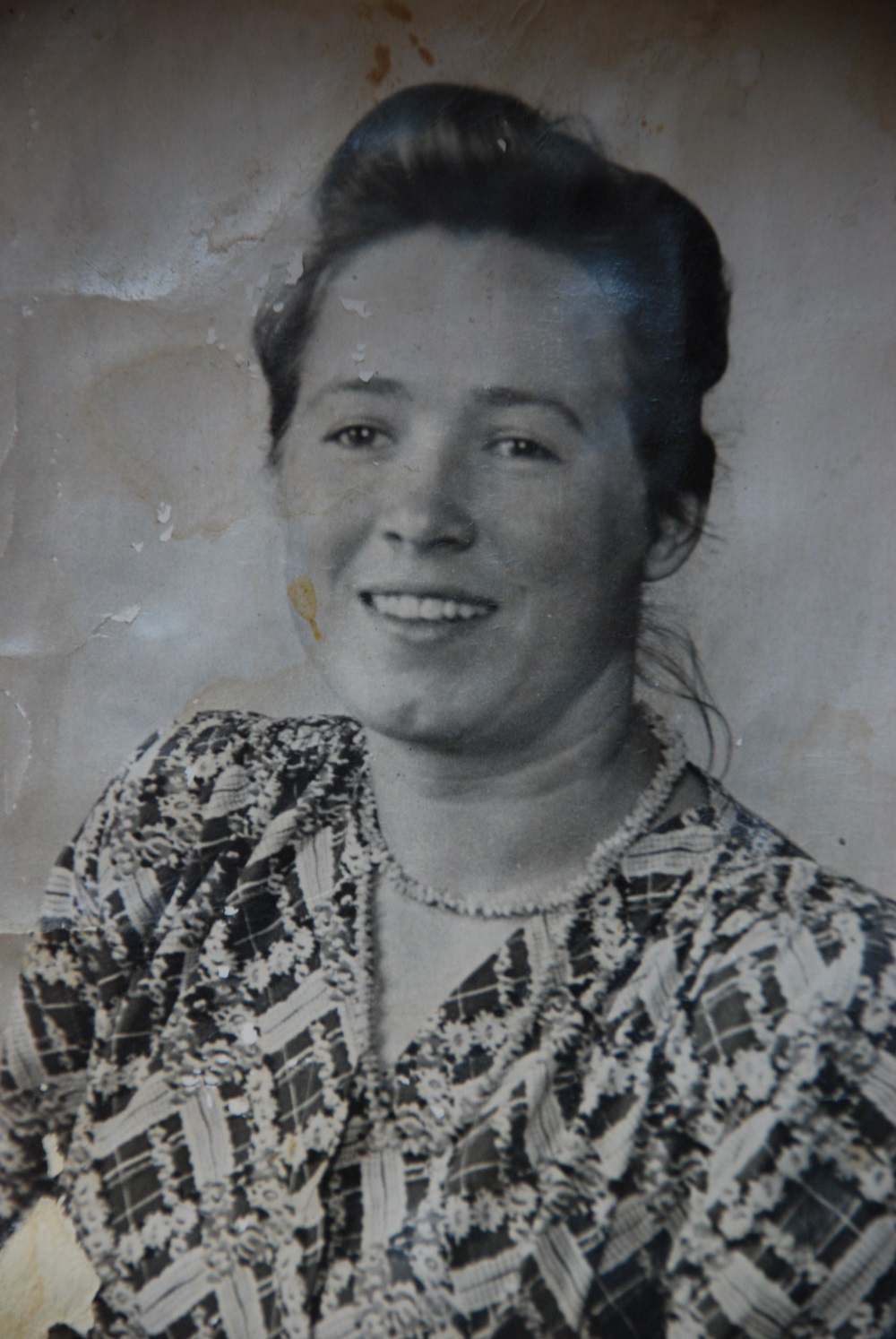 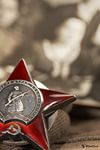 КАПУСТКИНА МАРИЯ АНДРЕЕВНА
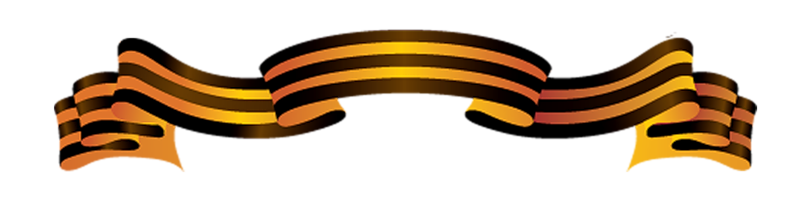 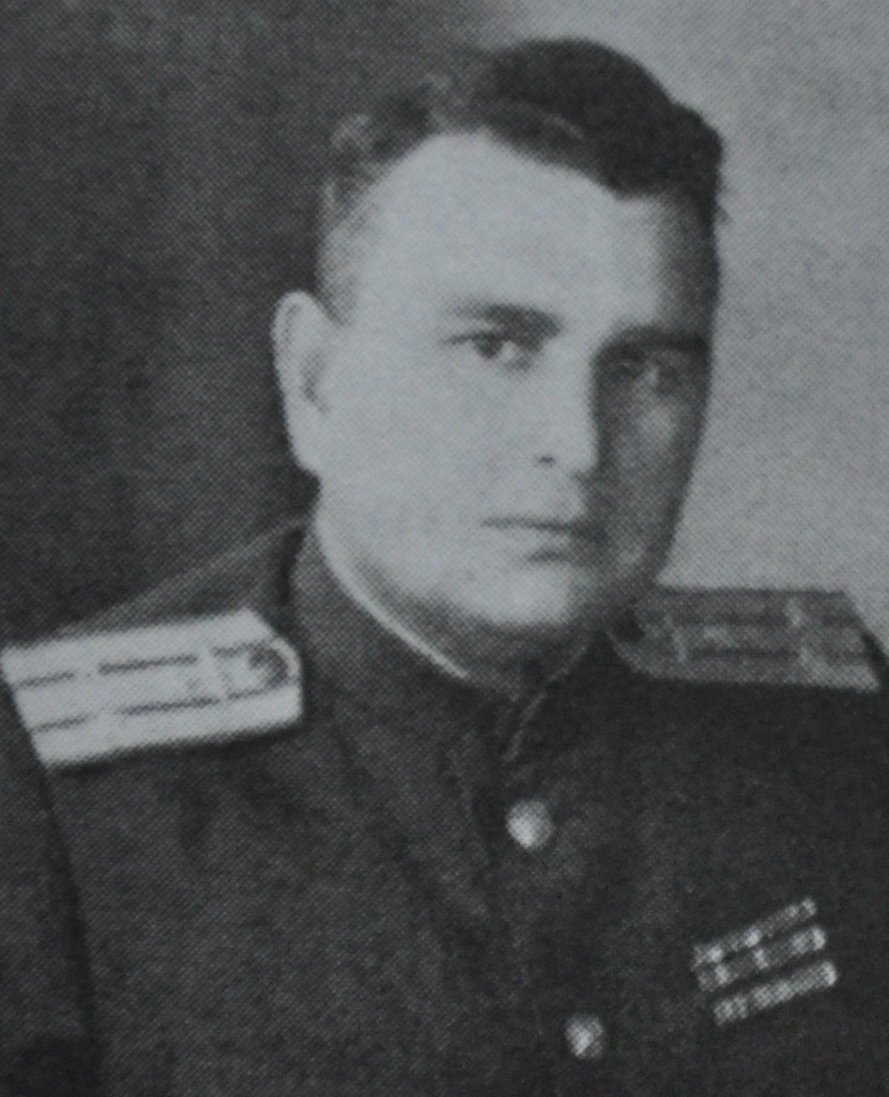 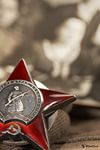 КОВАЛЁВ КУЗЬМА ГАВРИЛОВИЧ
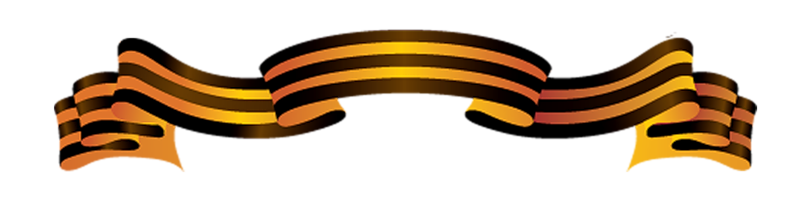 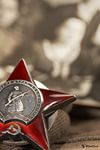 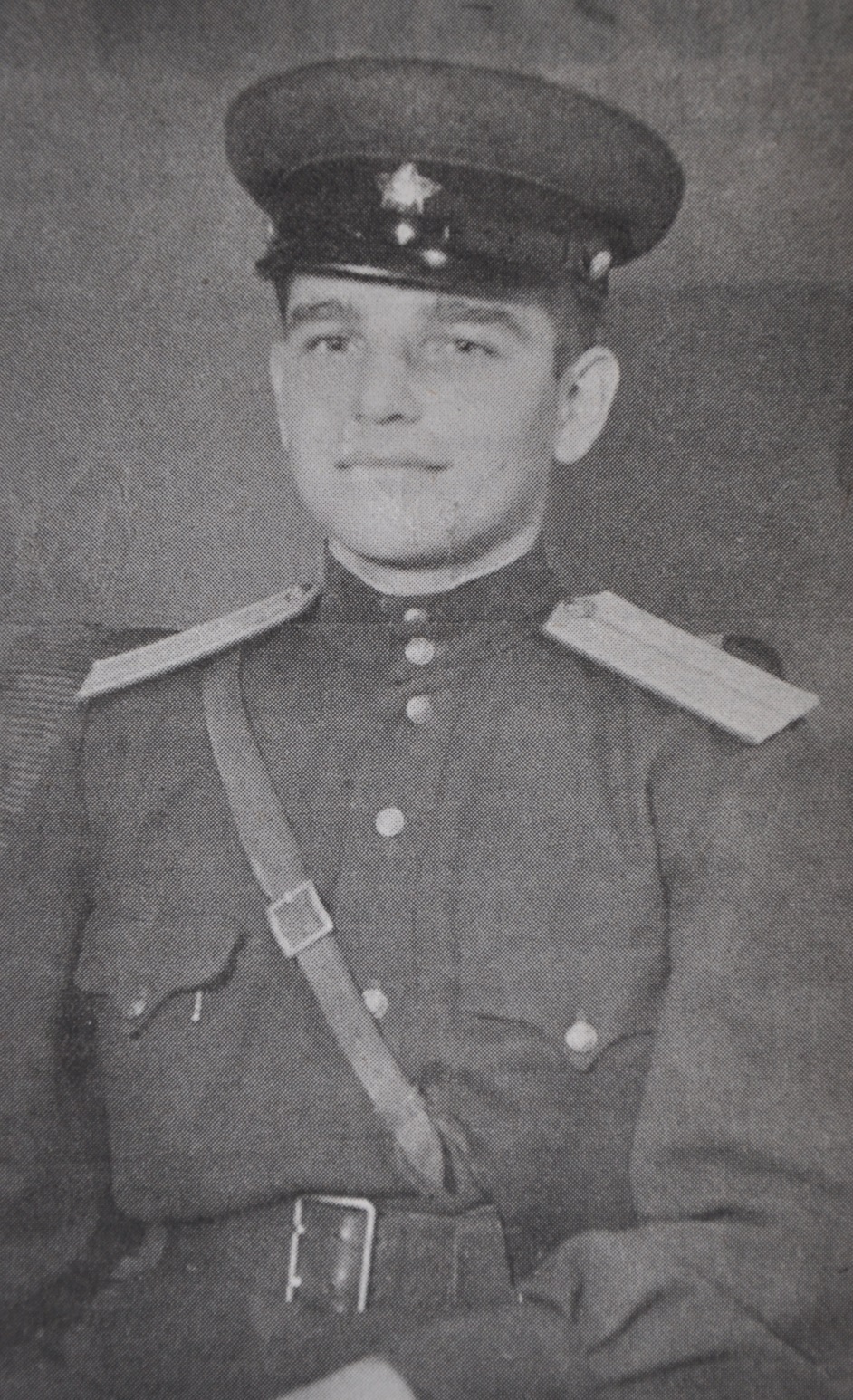 КОРОЛЁВ НИКОЛАЙ МАКСИМОВИЧ
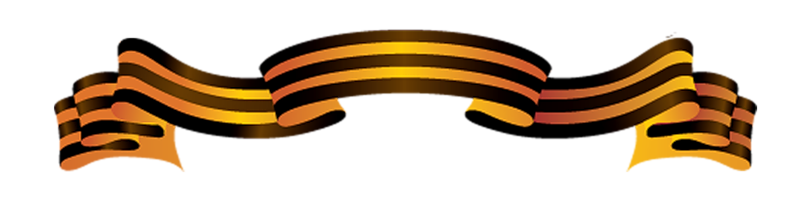 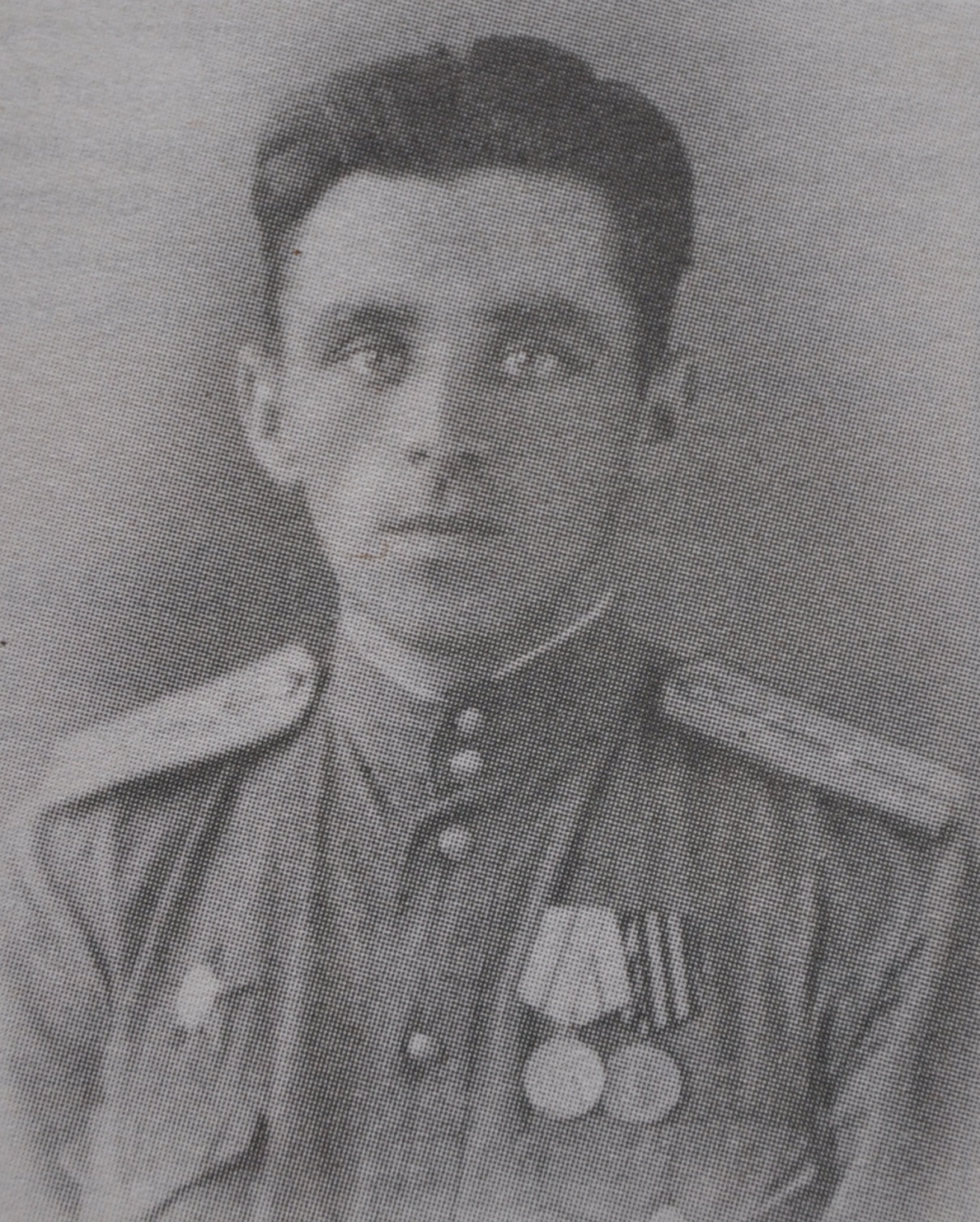 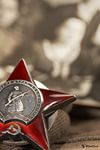 КОРОЧКИН НИКОЛАЙ ФЁДОРОВИЧ
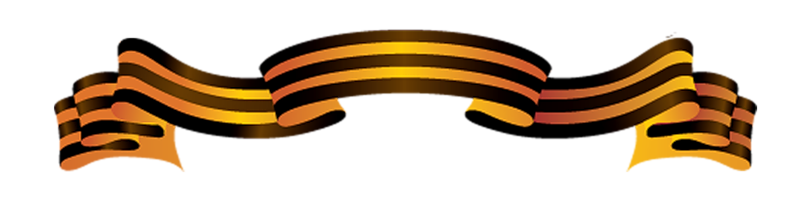 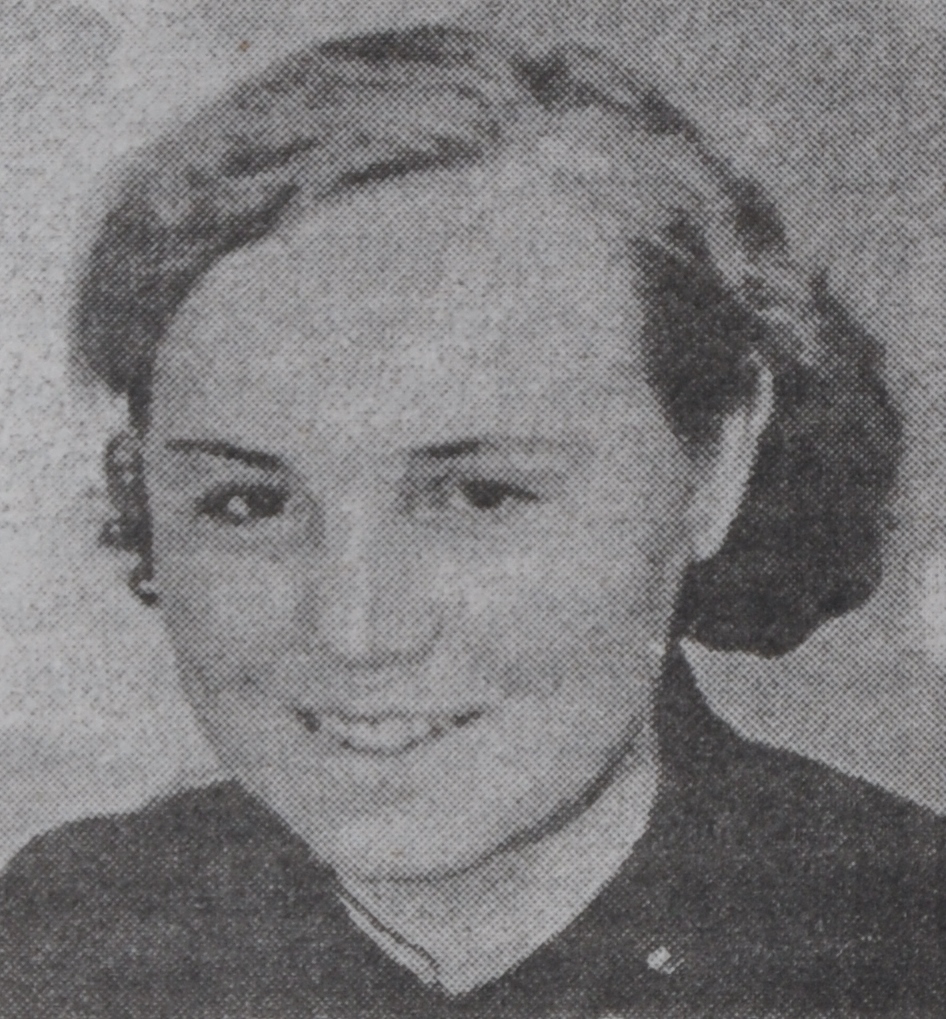 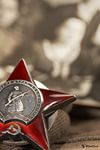 КРЮЧКОВА АЛЕКСАНДРА АНДРИАНОВНА
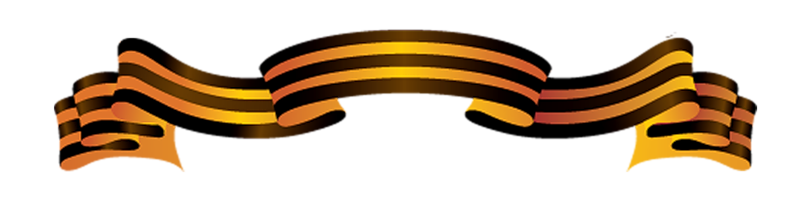 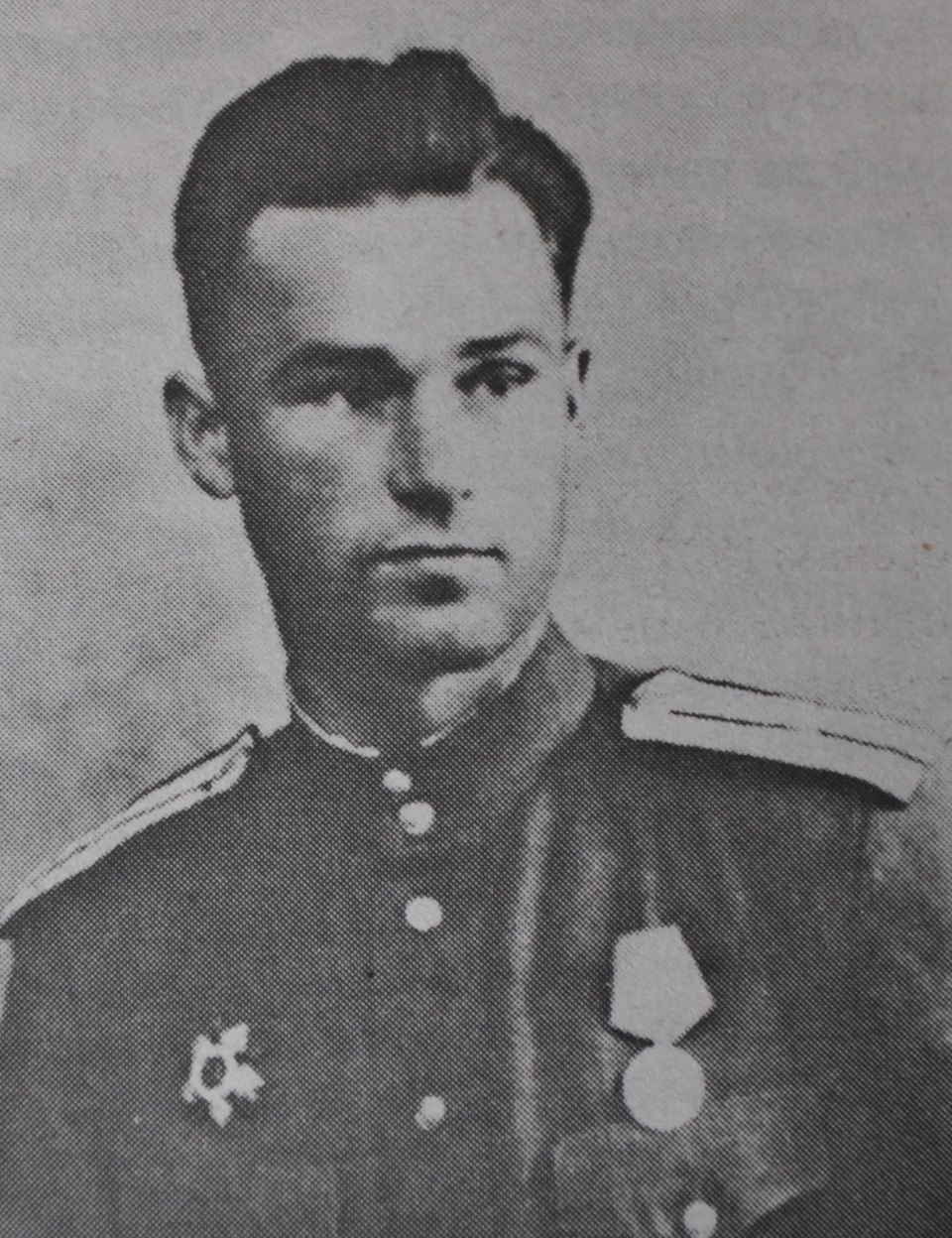 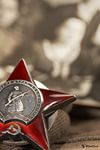 КОШКАРЁВ ВЛАДИМИР ГЕОРГИЕВИЧ
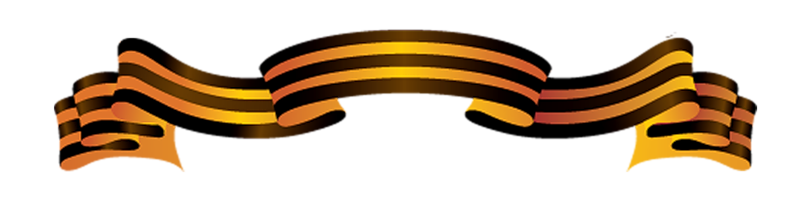 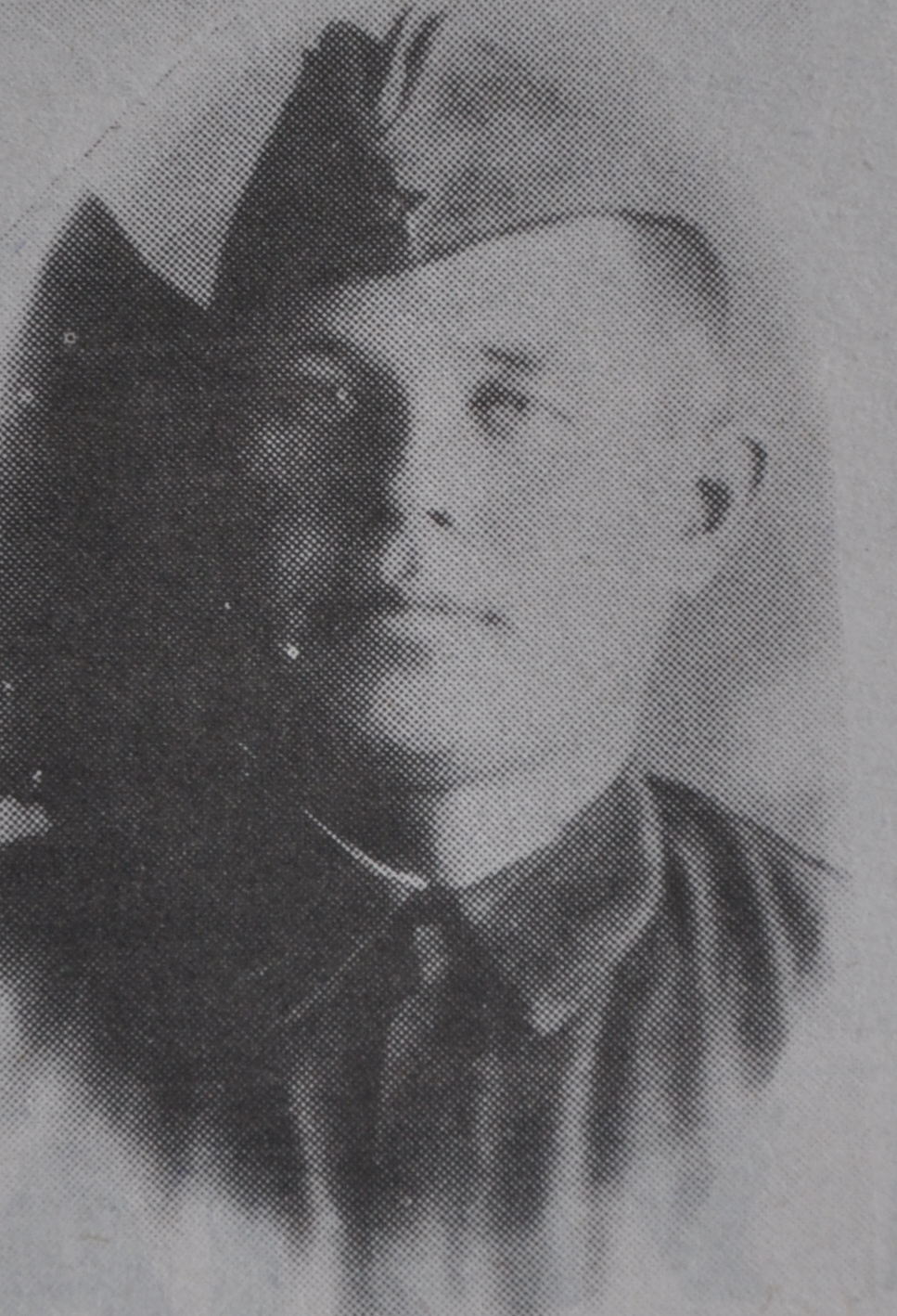 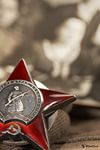 КРАЙНЕВ НИКОЛАЙ ПАВЛОВИЧ
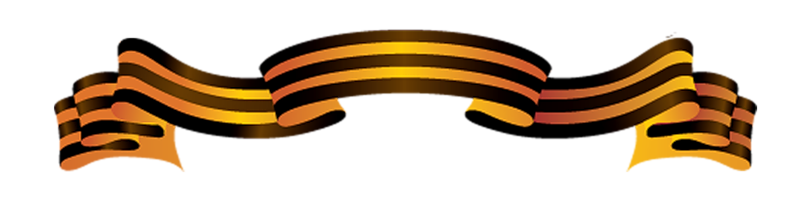 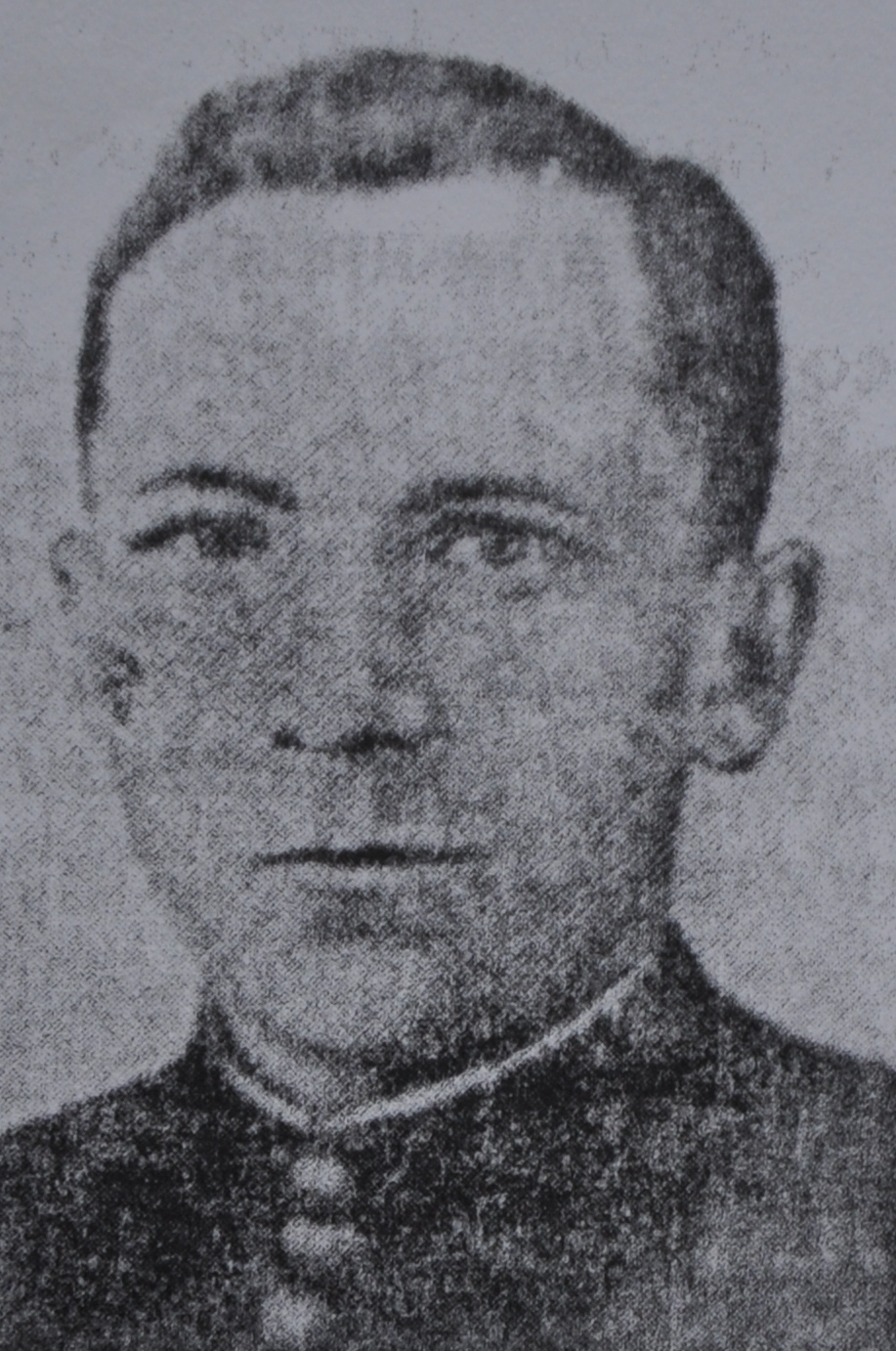 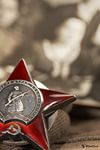 КОРМИЛКИН ИВАН АЛЕКСЕЕВИЧ
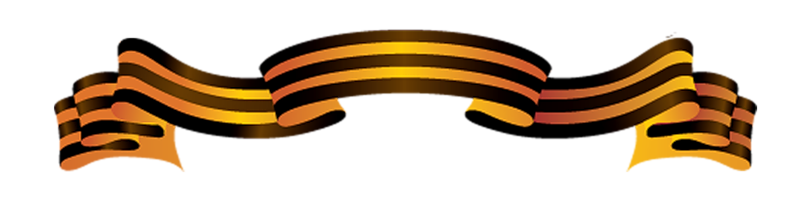 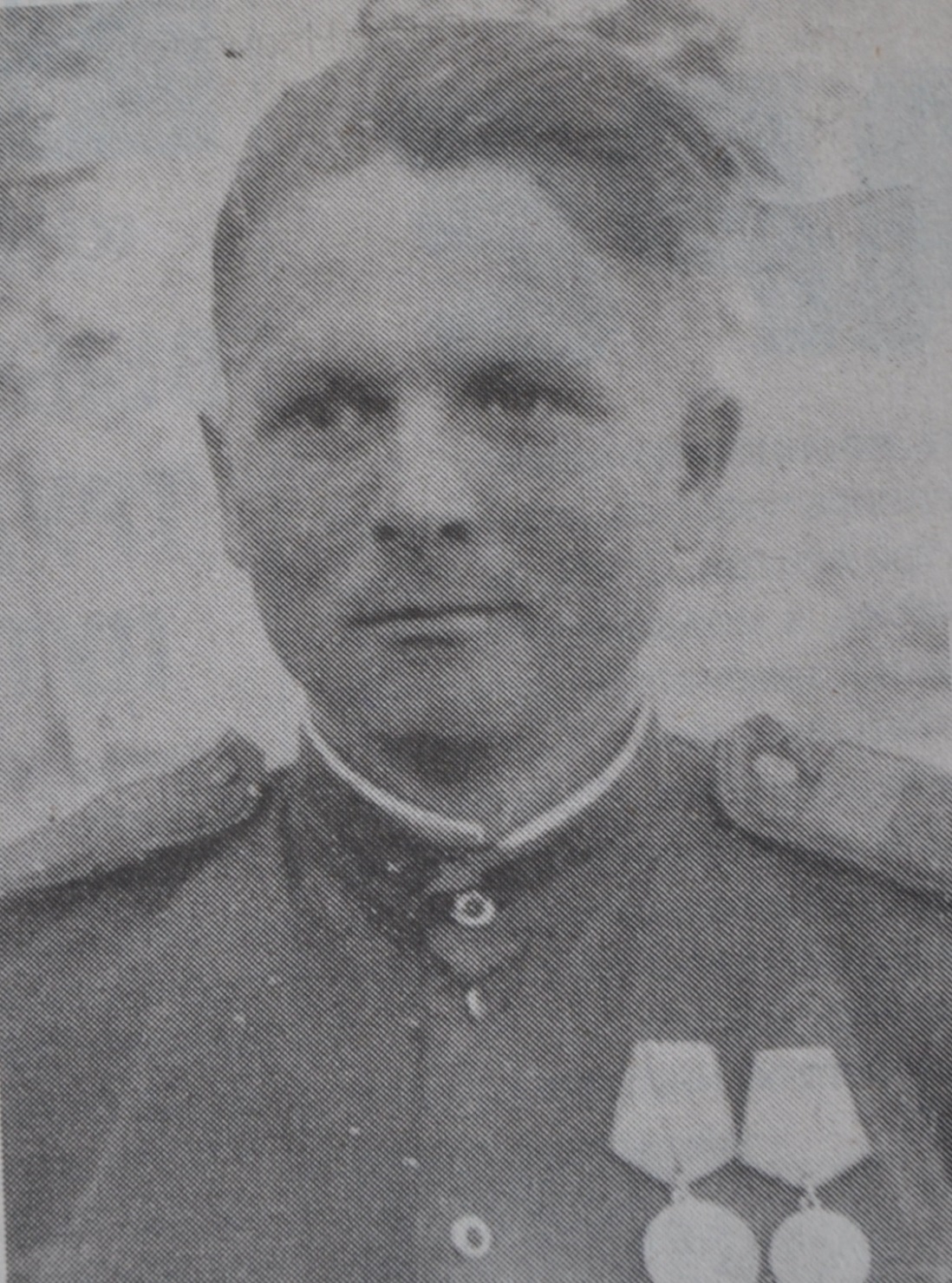 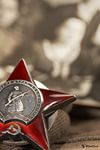 КУДИНОВ ИВАН ИВАНОВИЧ
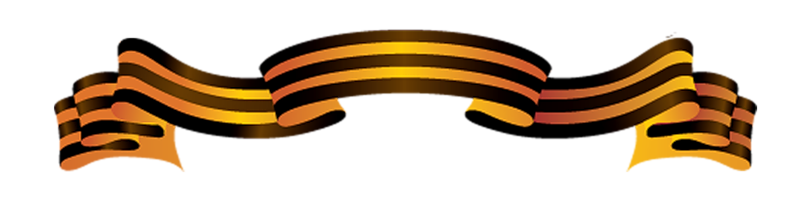 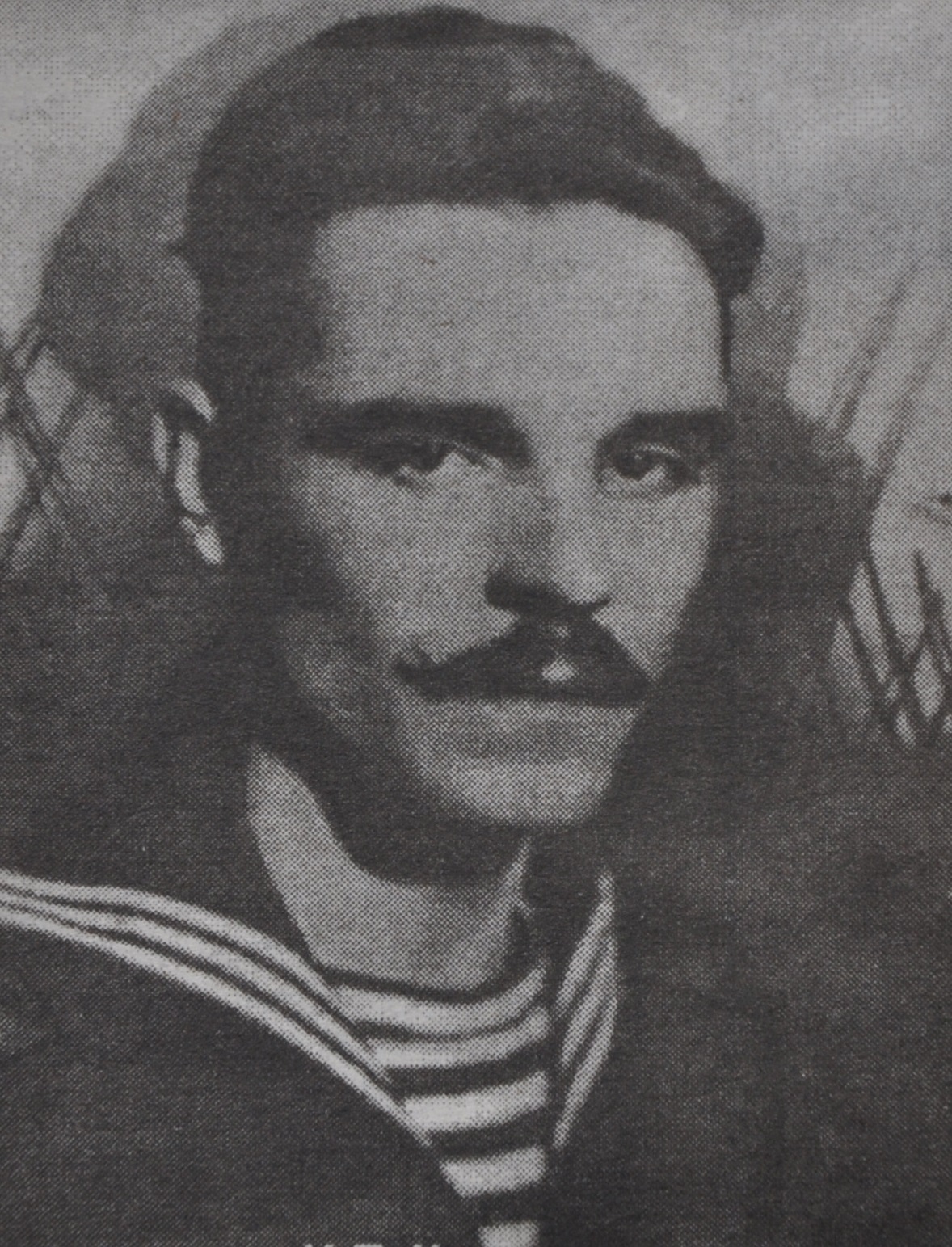 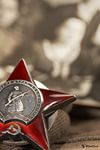 КУКУШКИН НИКОЛАЙ ПАВЛОВИЧ
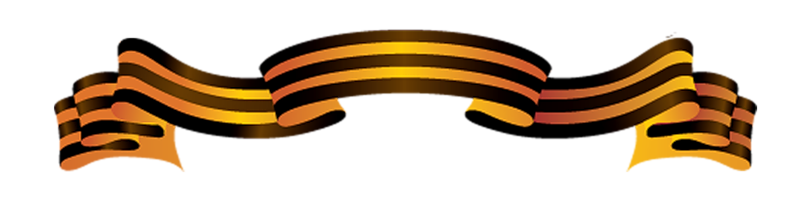 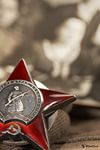 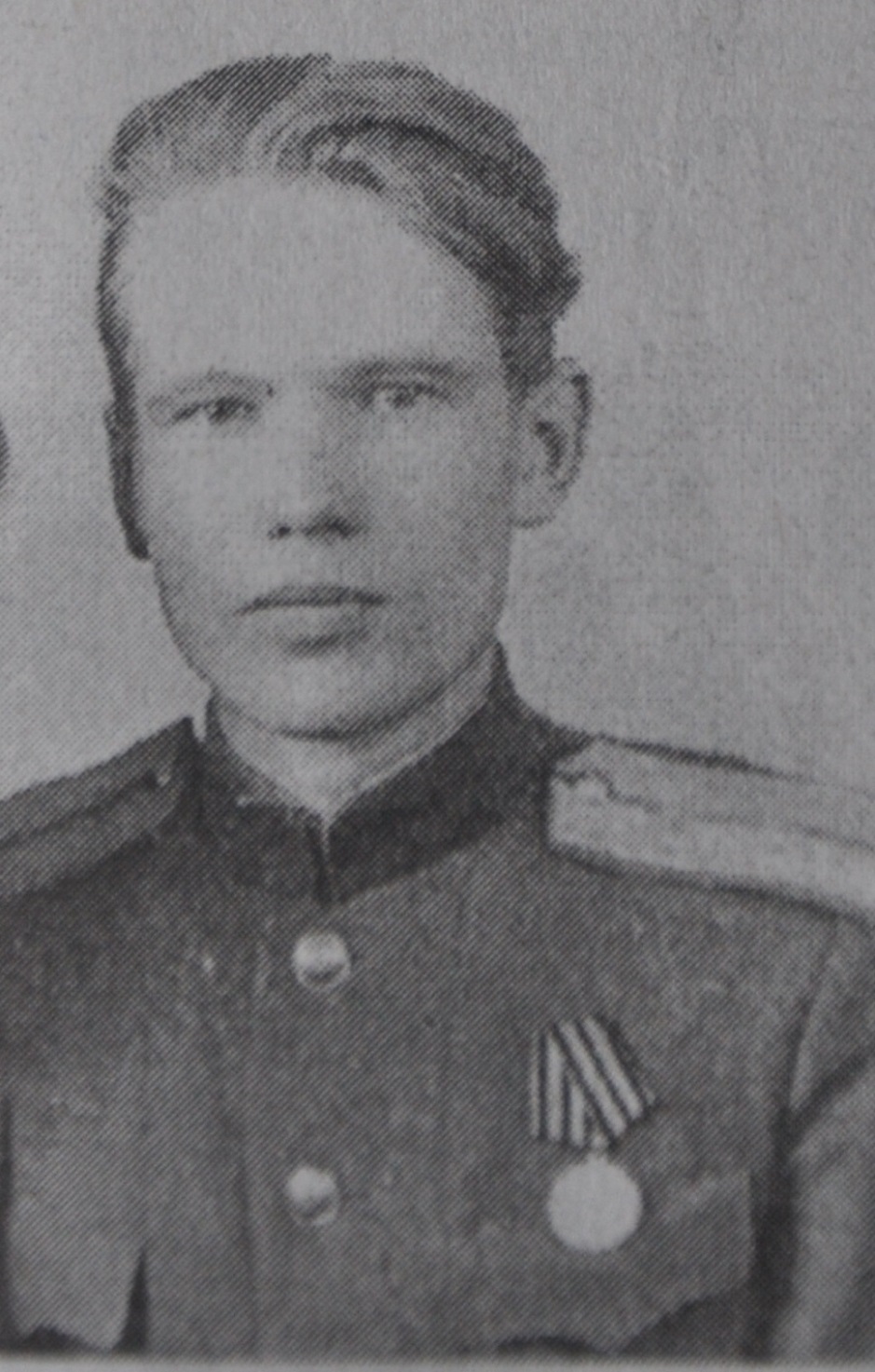 КИРЕЕВ СЕРГЕЙ АЛЕКСЕЕВИЧ
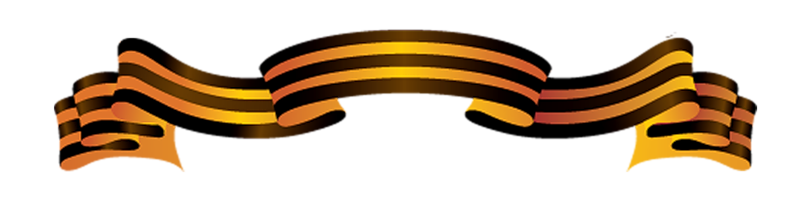 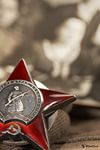 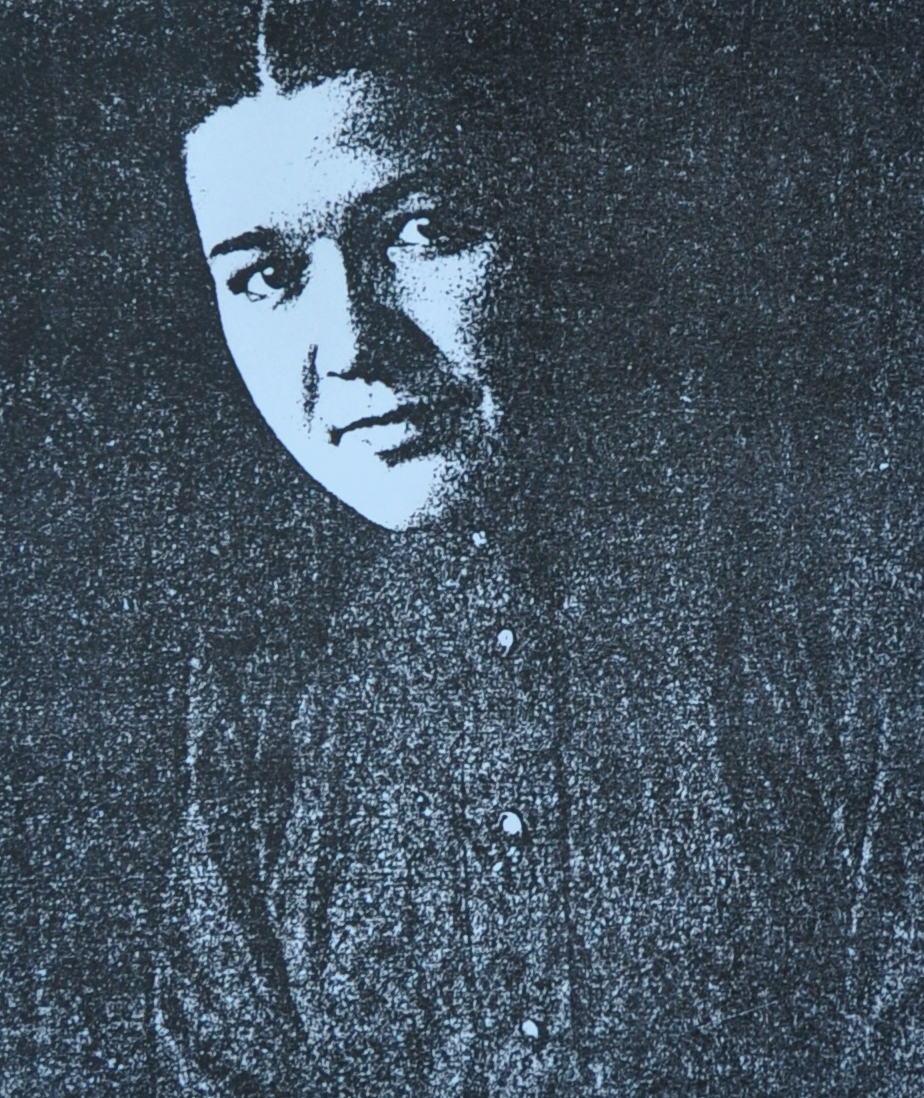 КОМОВА ЕКАТЕРИНА ИВАНОВНА
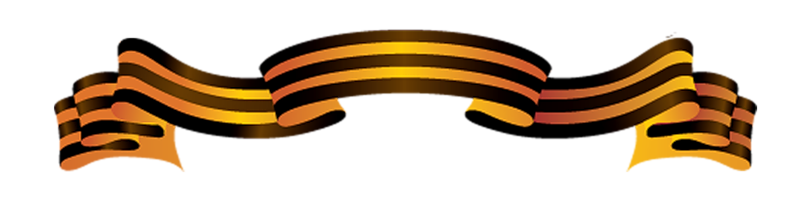 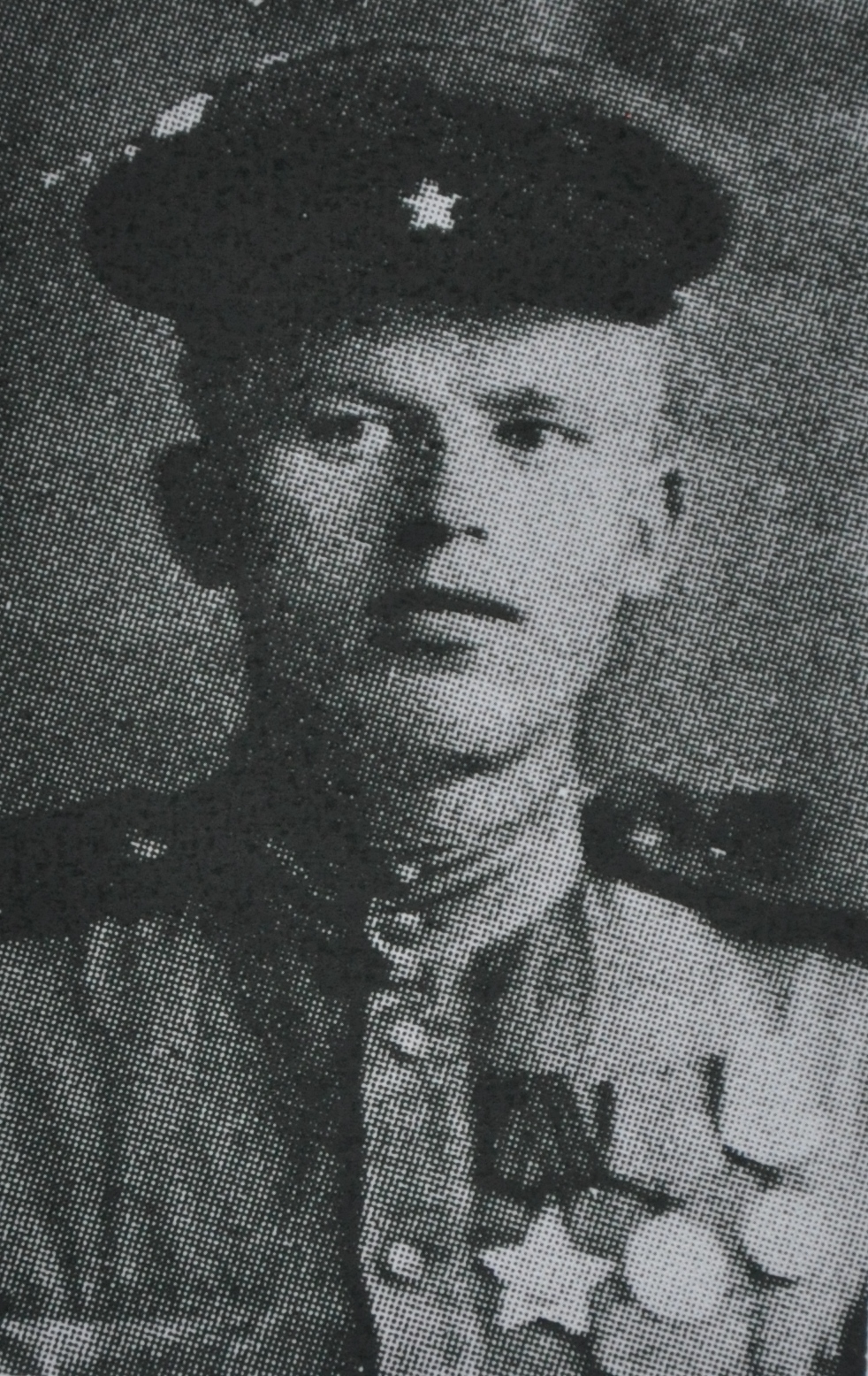 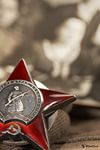 ЛАВРЕНТЬЕВ ПАВЕЛ КОРНЕЕВИЧ
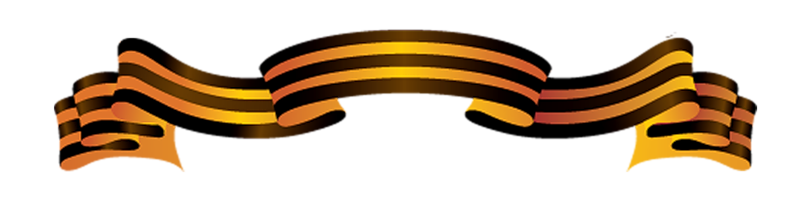 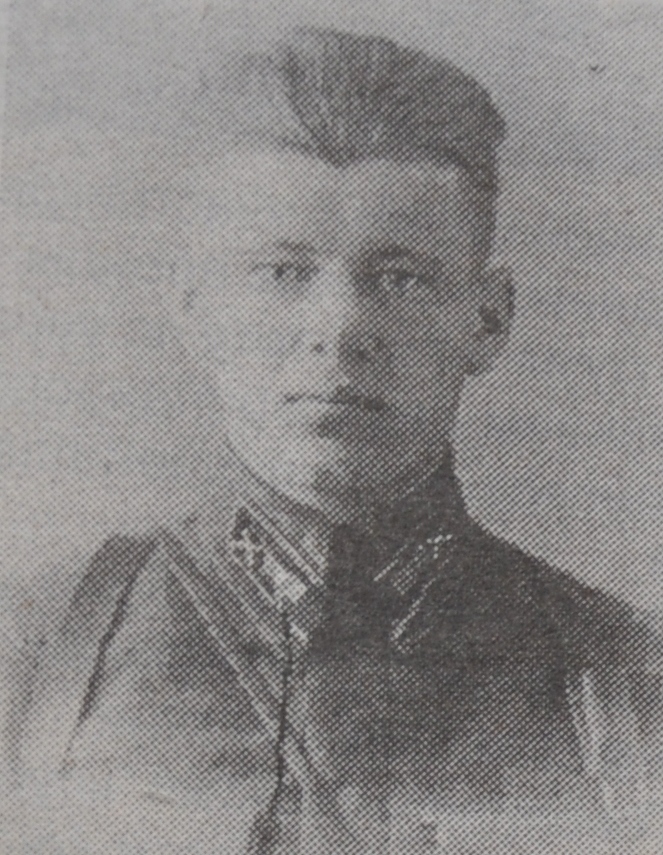 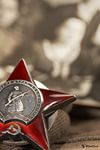 ЛИЩУК НИКОЛАЙ КАЛИНИКОВИЧ
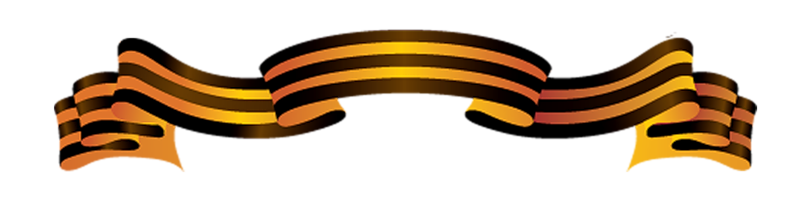 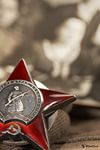 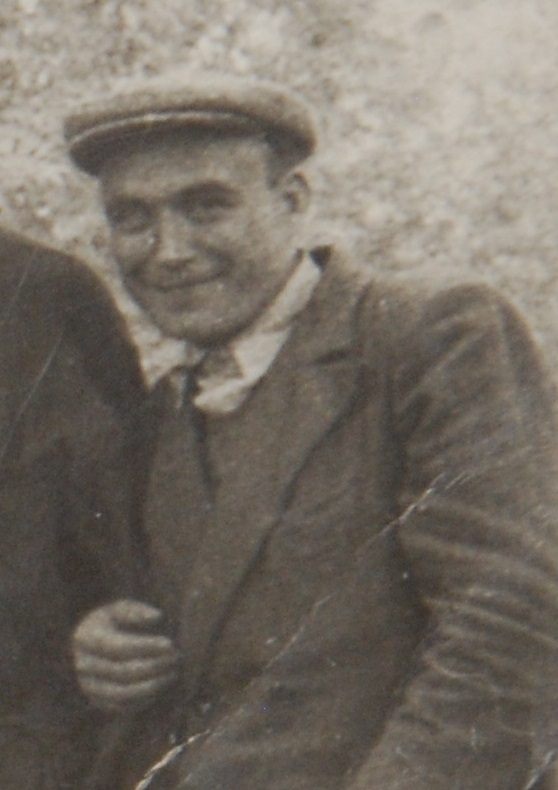 ЛУНКИН ЕФИМ ЕВТЕЕВИЧ
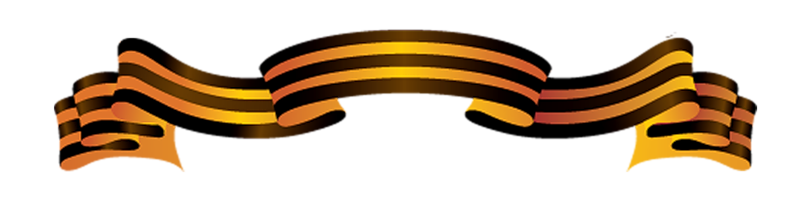 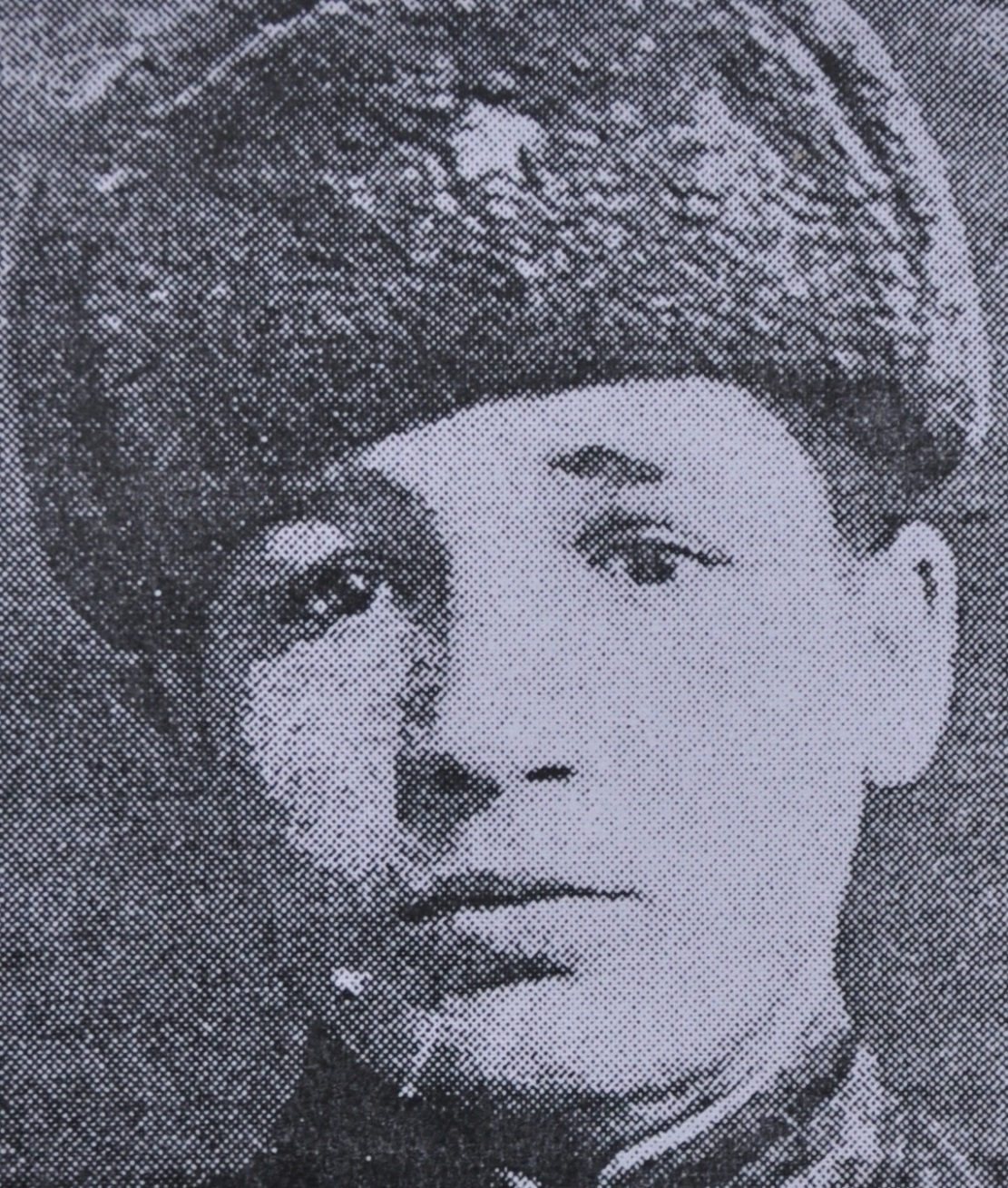 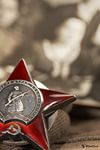 МАРКОВ НИКОЛАЙ МАКСИМОВИЧ
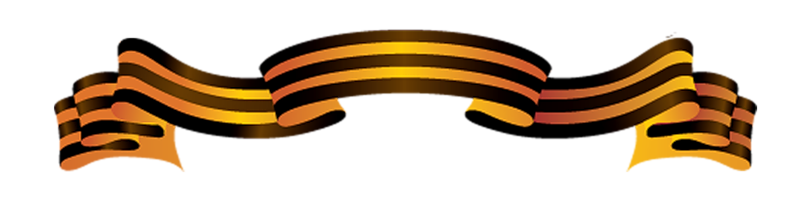 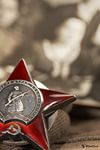 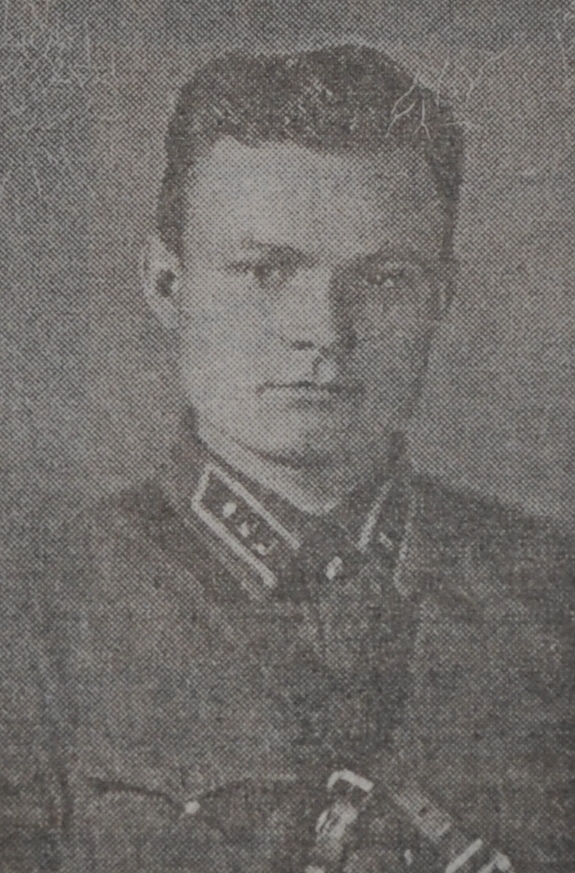 МИХАЛЬЧЕНКО ФЁДОР ФОКОВИЧ
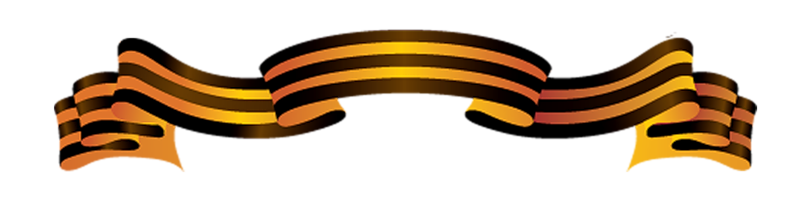 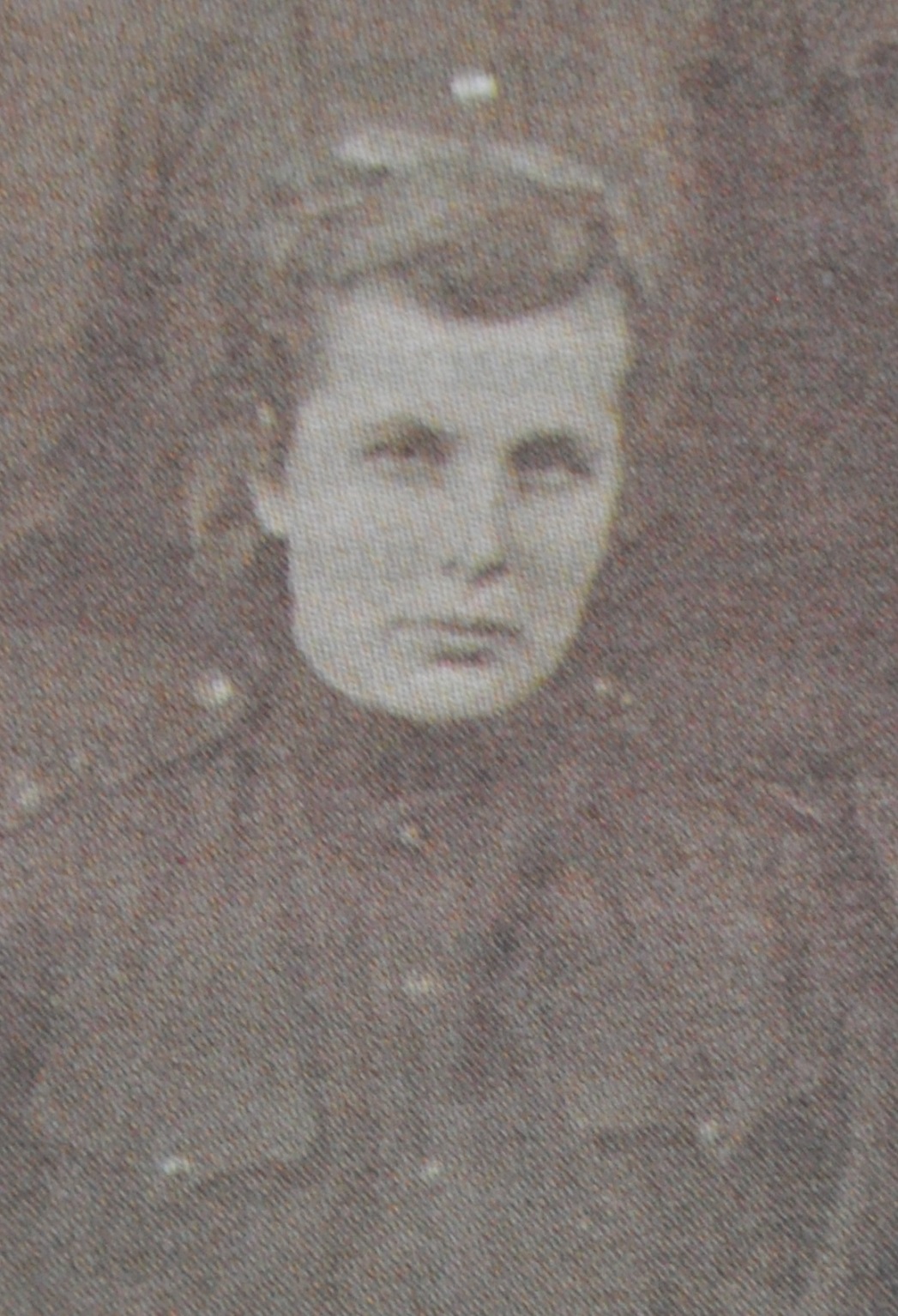 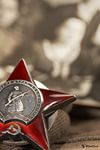 НИКОЛЬСКАЯ ВЕРА ПЕТРОВНА
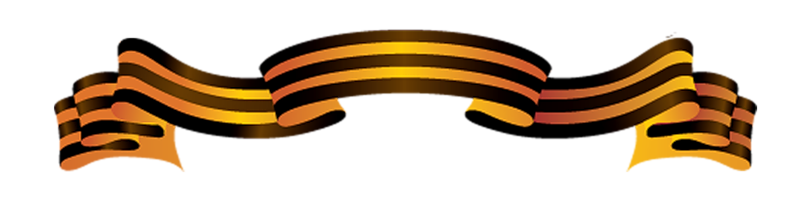 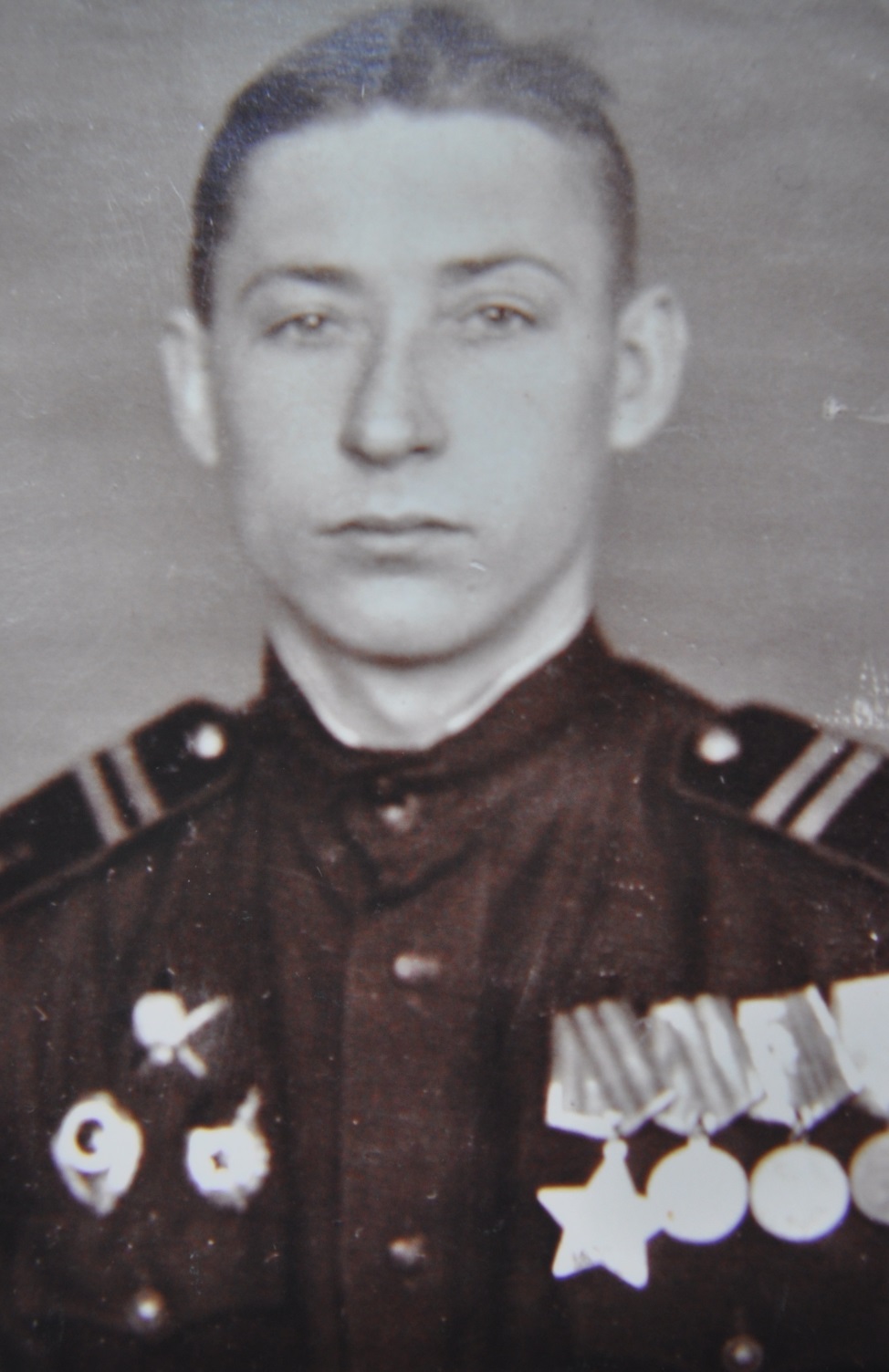 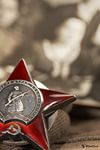 ОРЛОВСКИЙ БОРИС ВАСИЛЬЕВИЧ
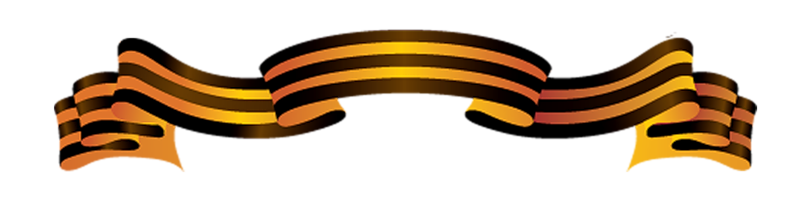 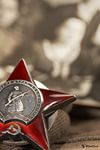 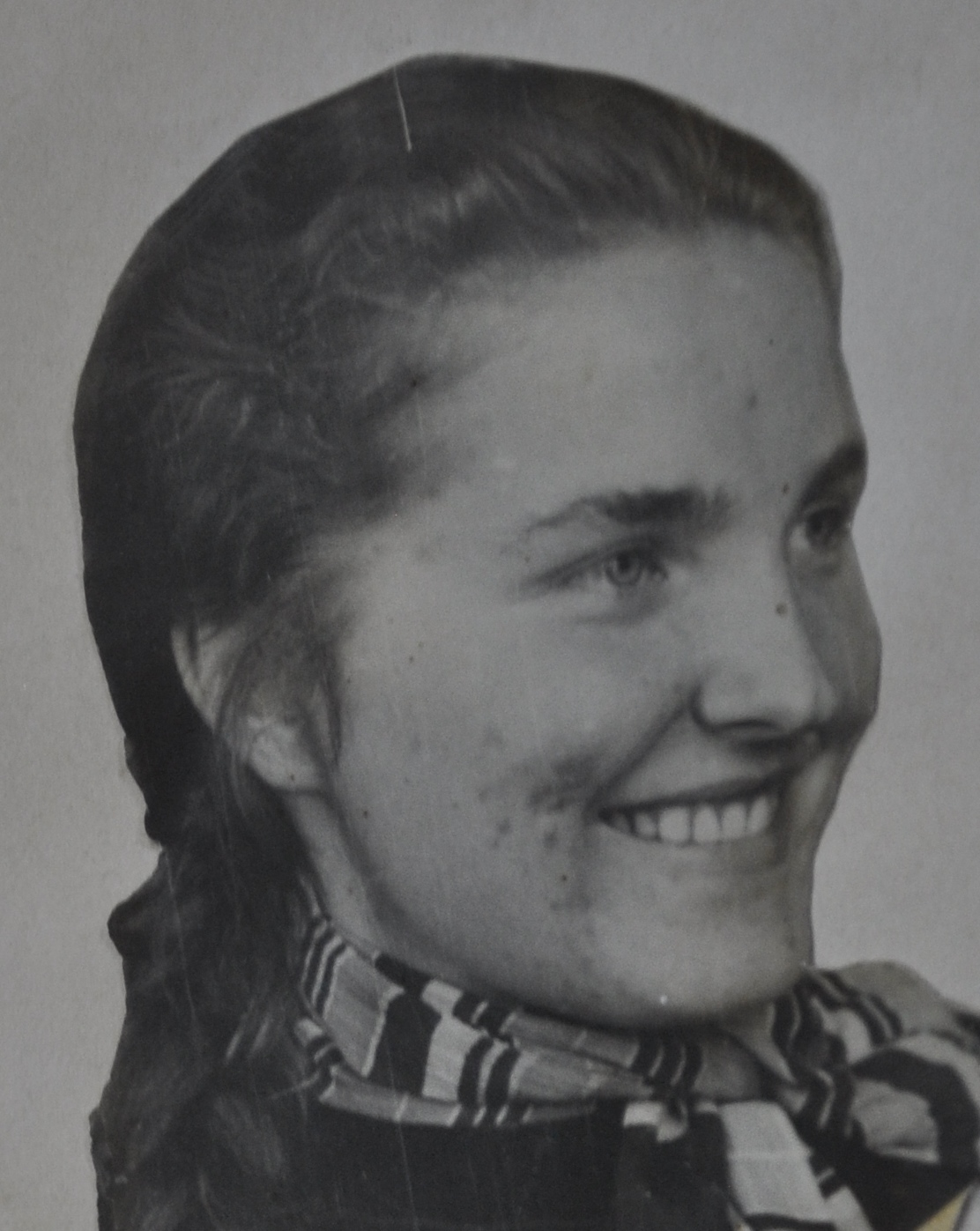 ПРЕДИТ СВЕТЛАНА ВЛАДИМИРОВНА
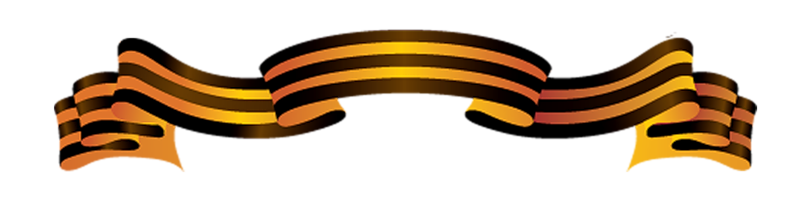 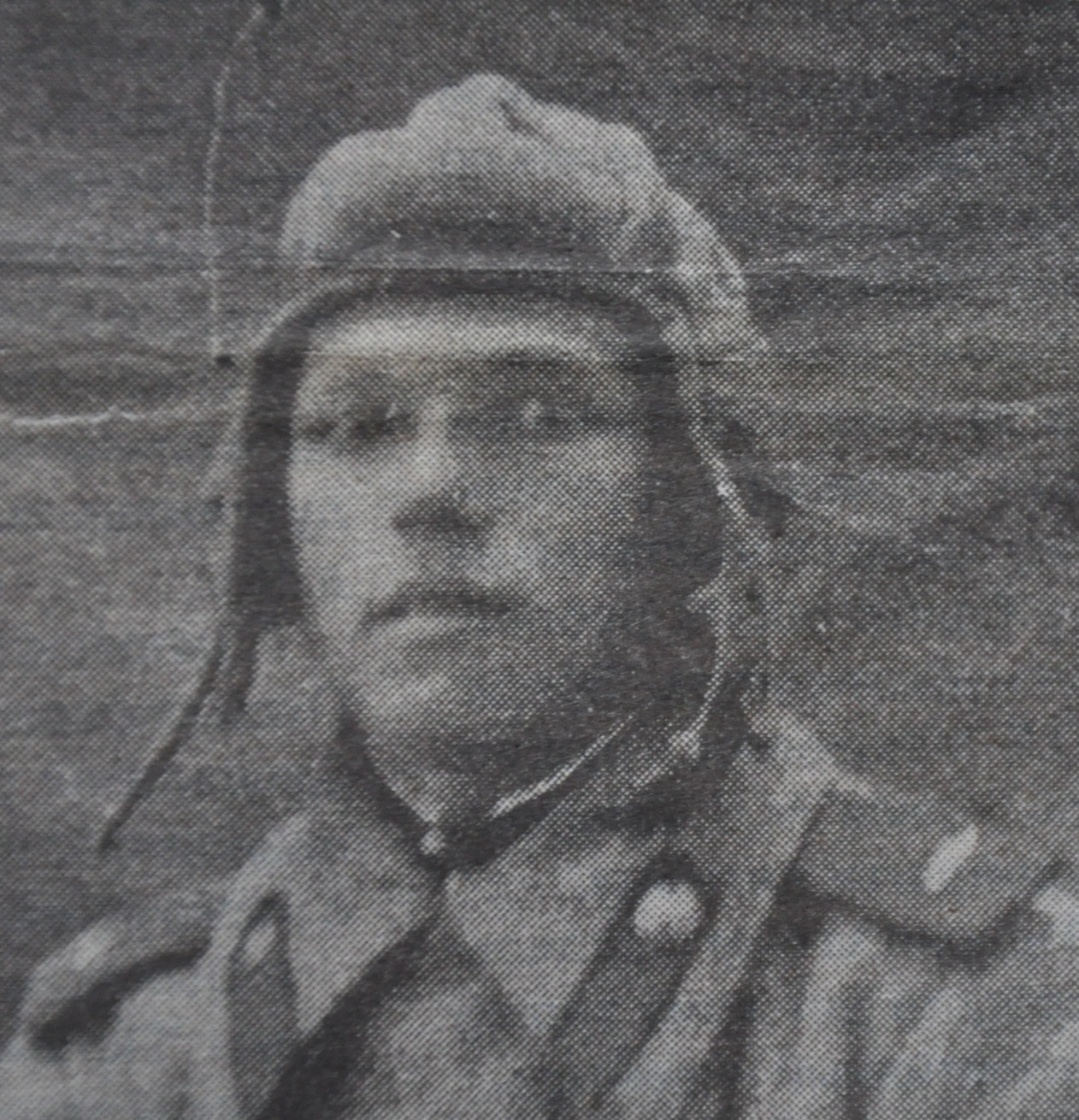 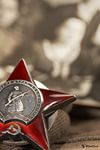 ПАНОВ АНАТОЛИЙ СЕРГЕЕВИЧ
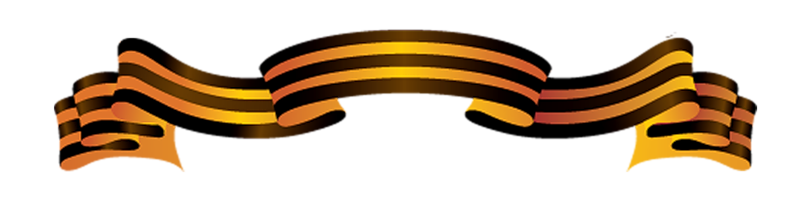 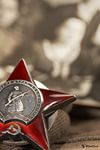 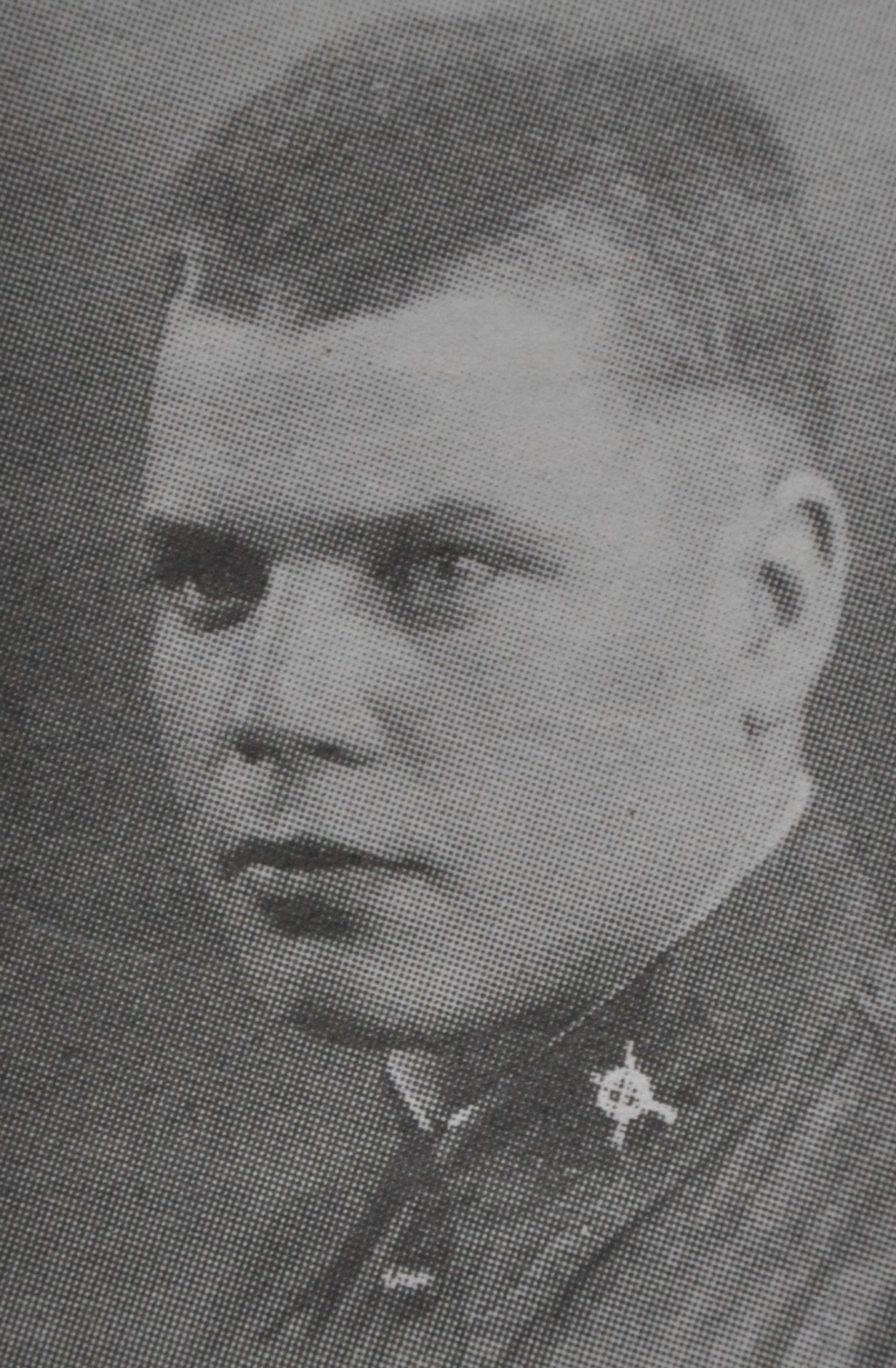 ПАНОВ ПЁТР МАТВЕЕВИЧ
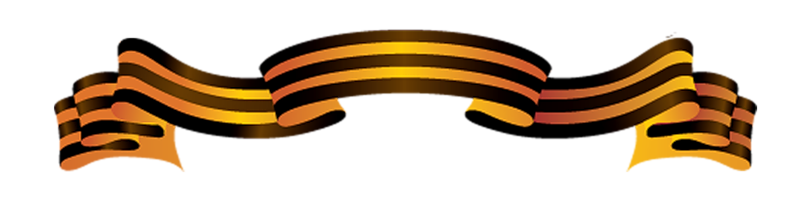 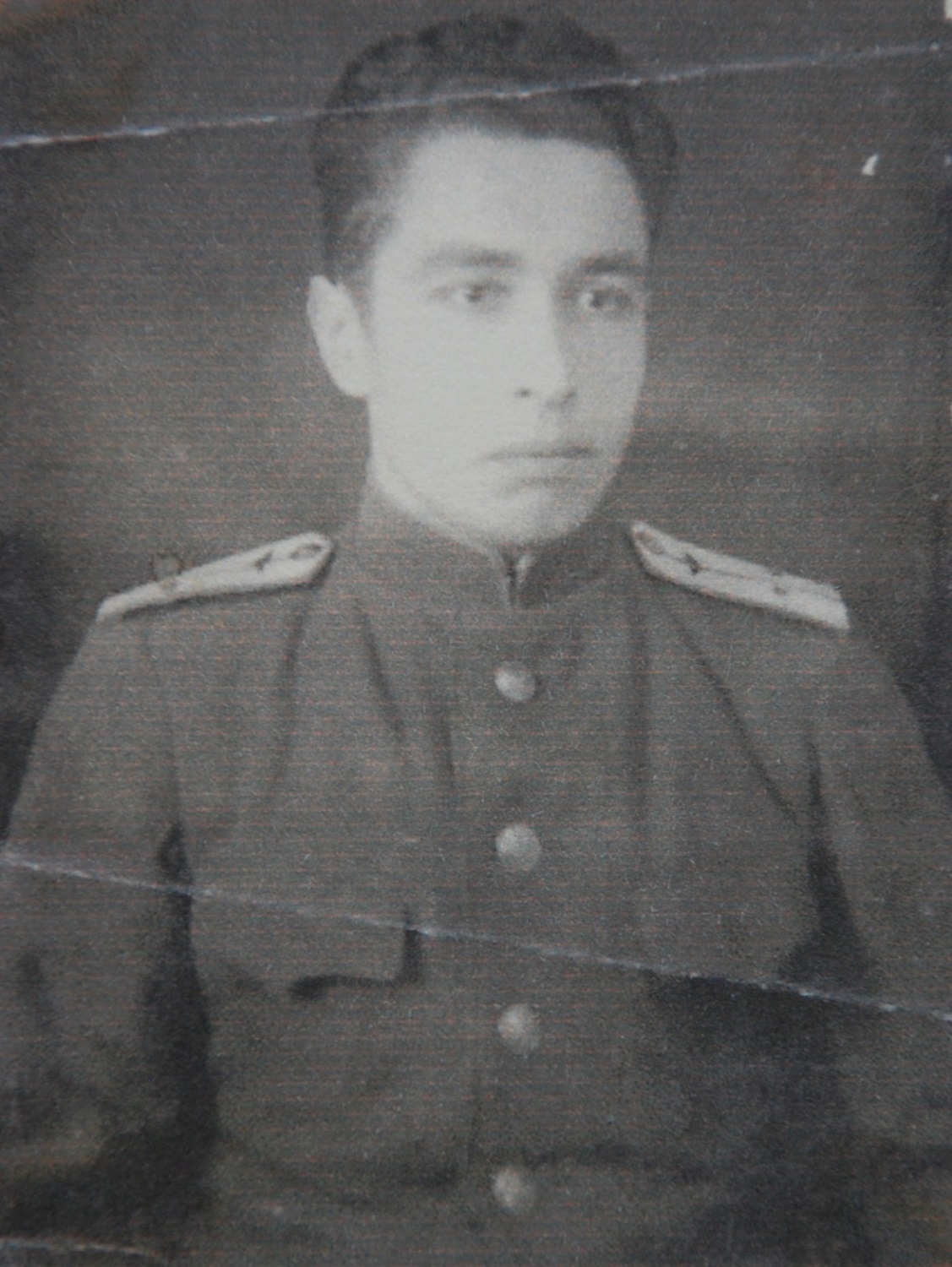 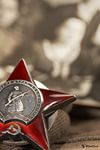 ПЕТРАКОВ ИВАН СЕМЁНОВИЧ
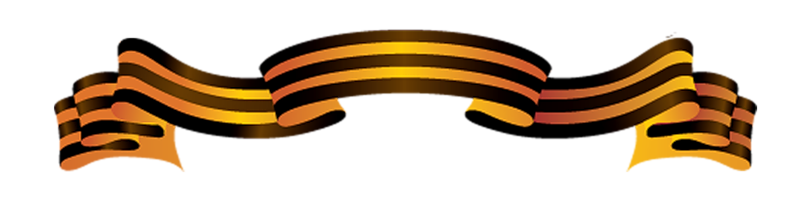 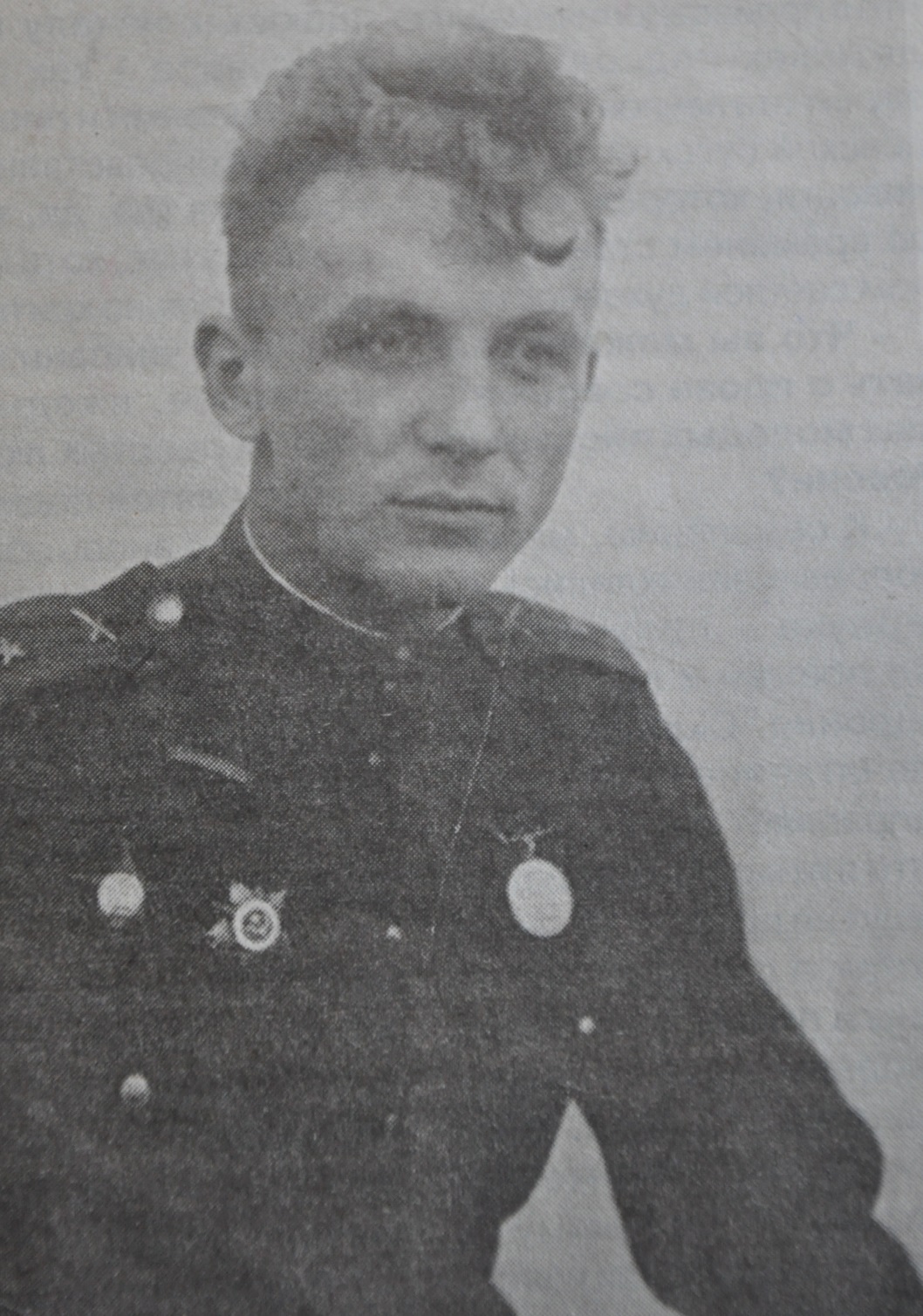 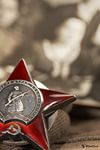 ПЕТРУШИН ПЁТР АНИСИМОВИЧ
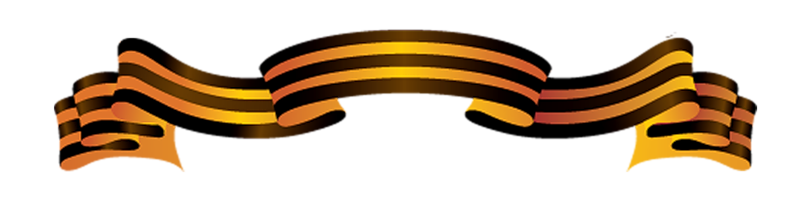 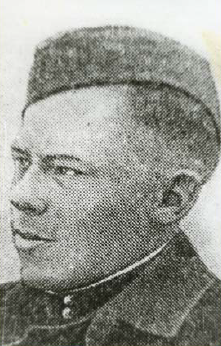 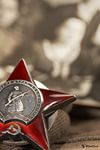 РЕТЮНСКИЙ ВЛАДИМИР ПЕТРОВИЧ
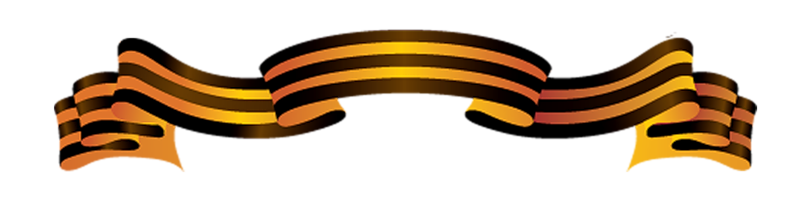 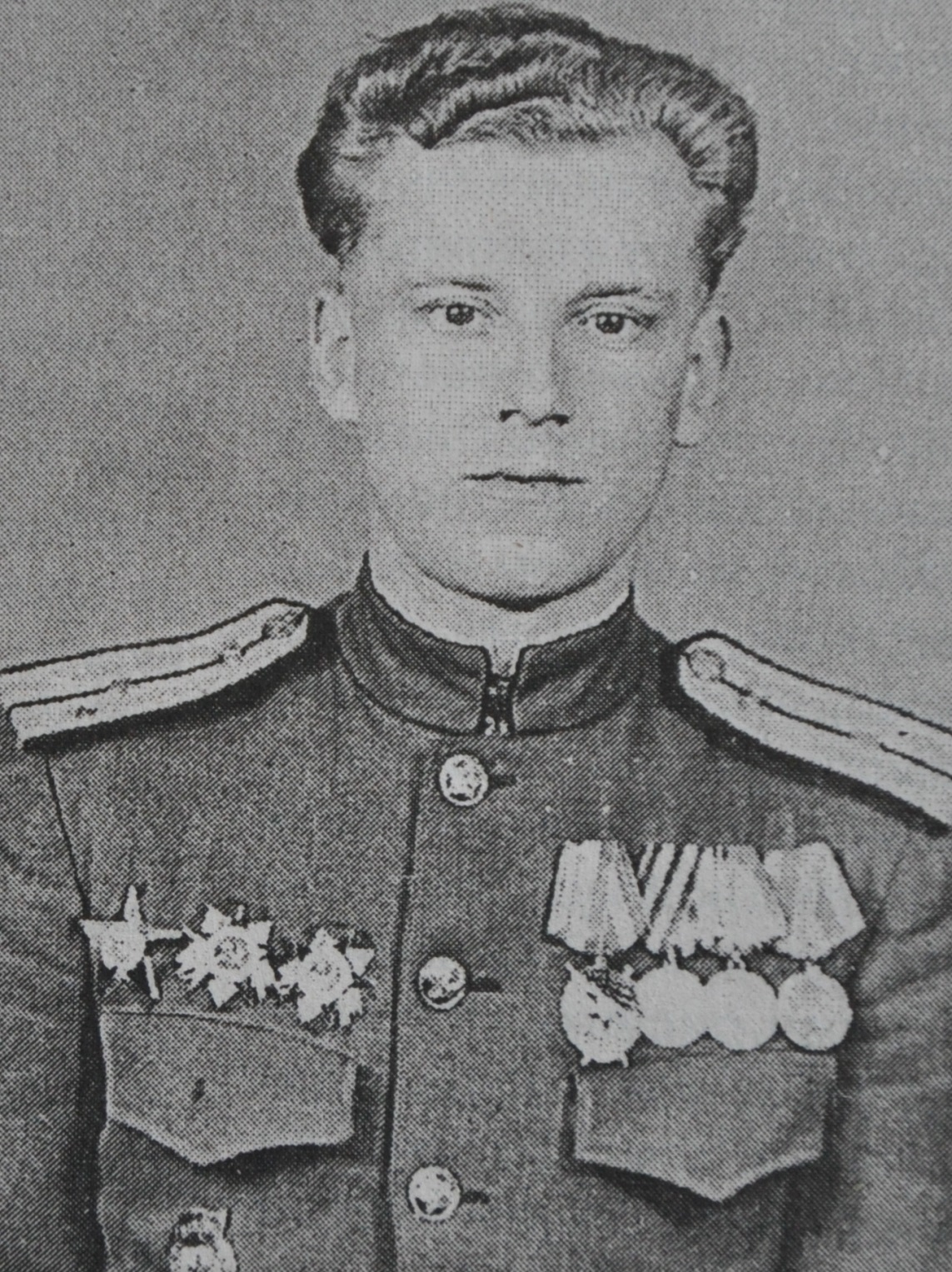 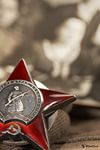 РЯБУШКО ВЛАДИМИР МИХАЙЛОВИЧ
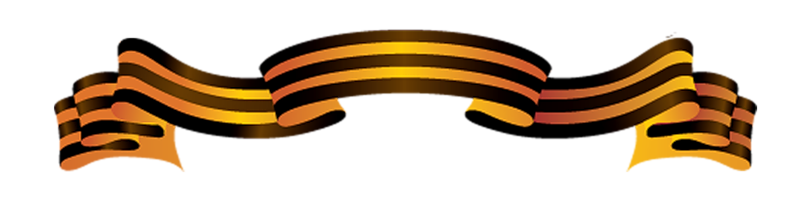 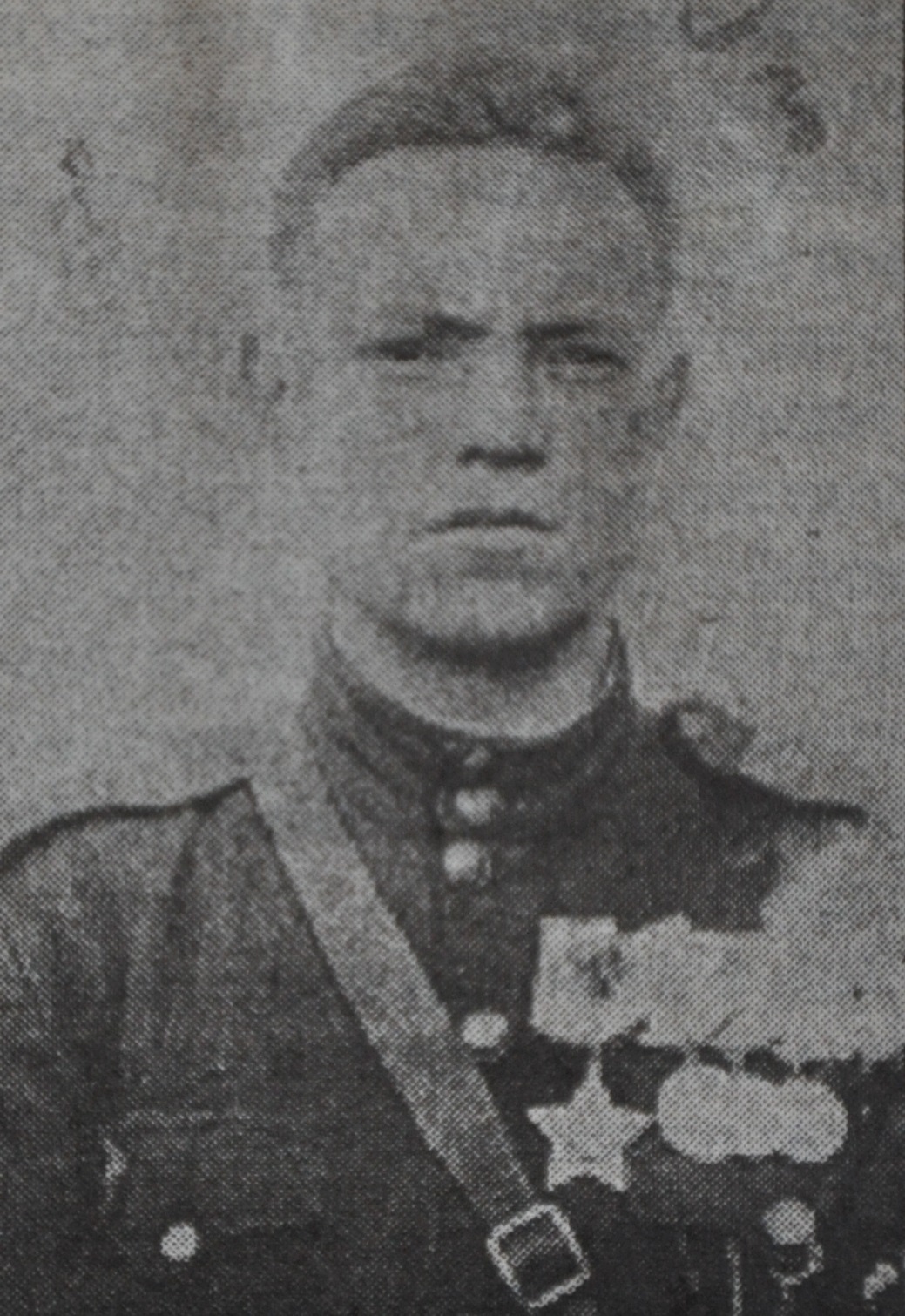 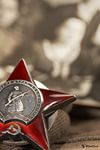 САДЫКОВ ФАЗУЛЖАН ГАННУЛОВИЧ
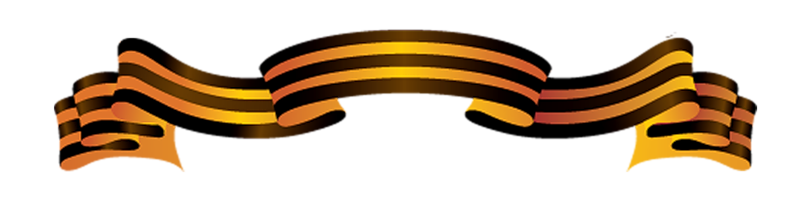 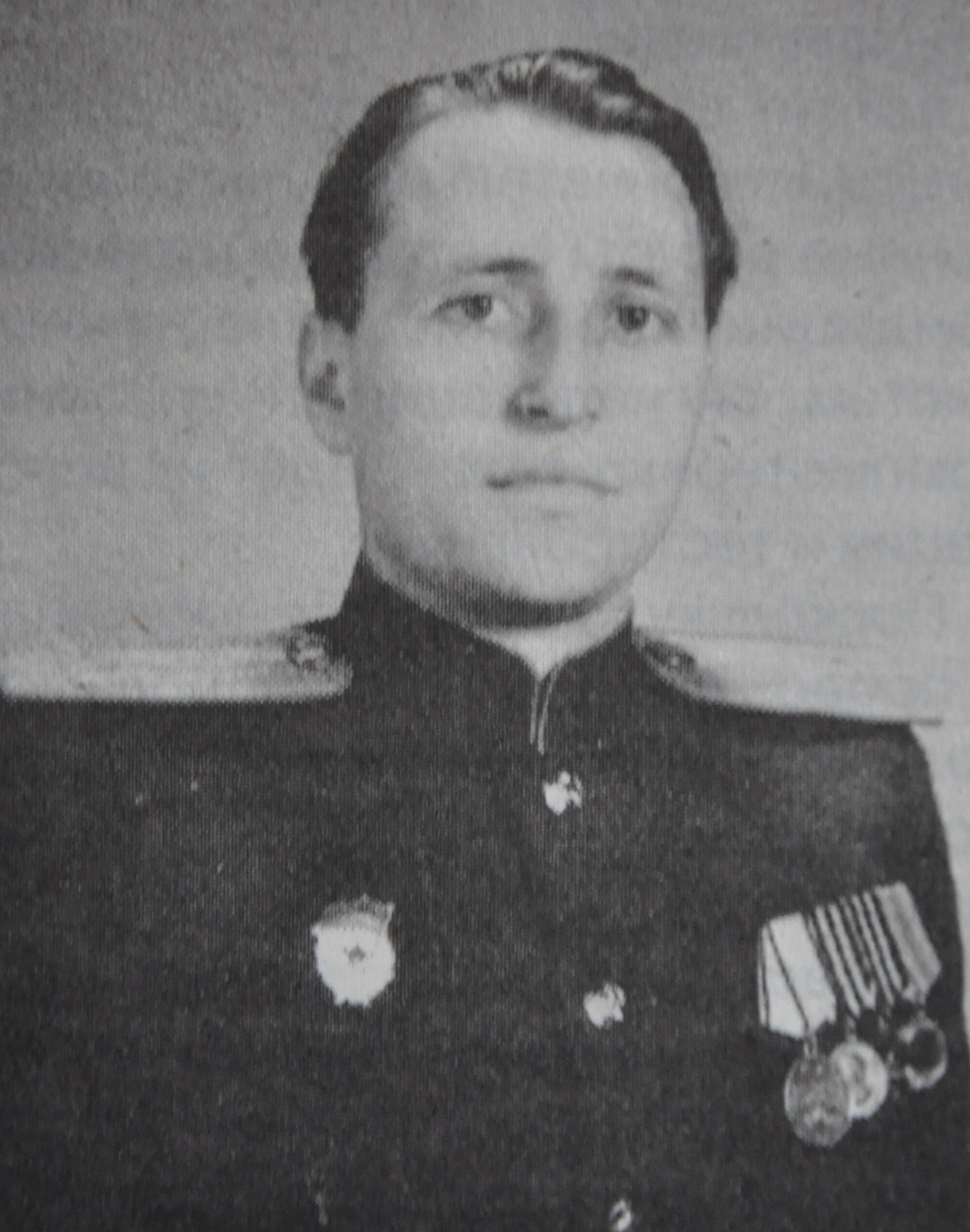 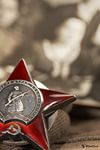 СОРОКИН АЛЕКСАНДР АЛЕКСЕЕВИЧ
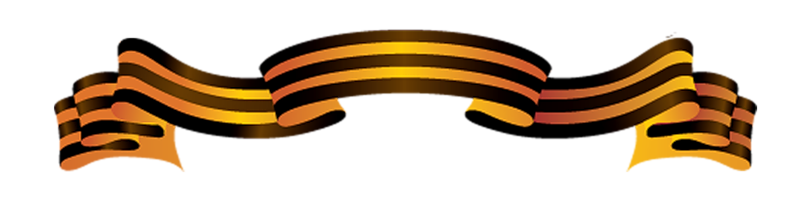 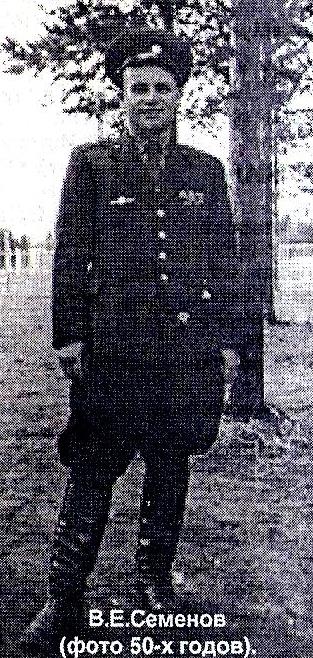 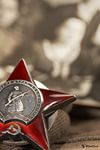 СЕМЁНОВ ВАСИЛИЙ ЕФИМОВИЧ
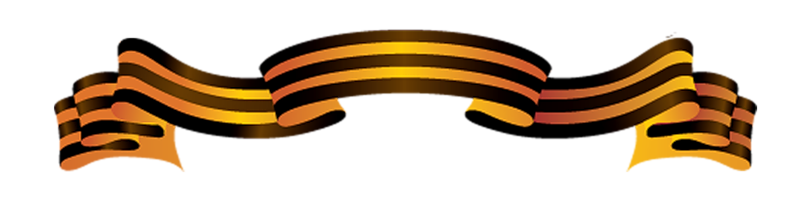 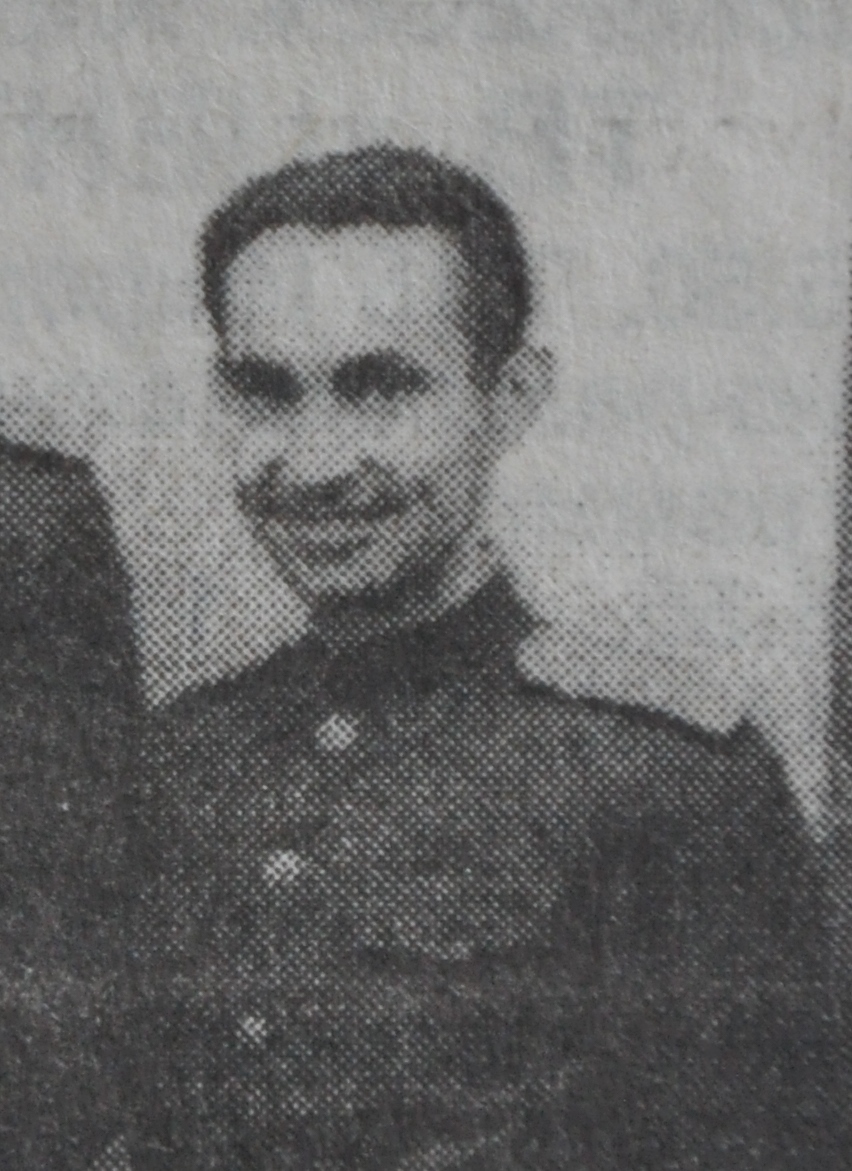 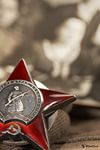 СИЗЮМОВ ВАСИЛИЙ ВАСИЛЬЕВИЧ
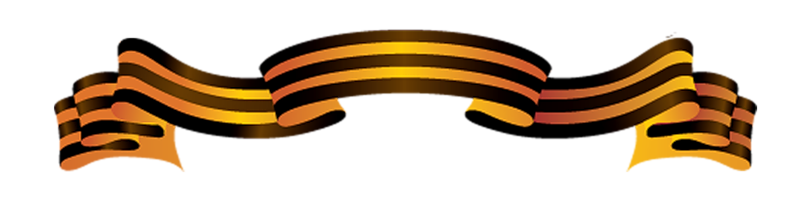 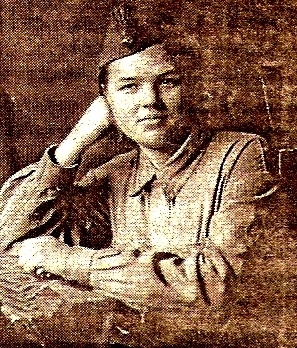 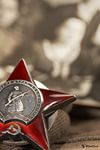 СУХАНОВА ВАЛЕНТИНА ИВАНОВНА
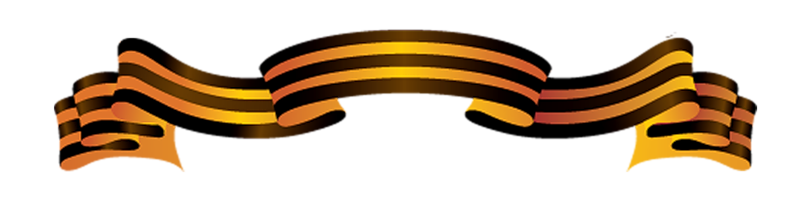 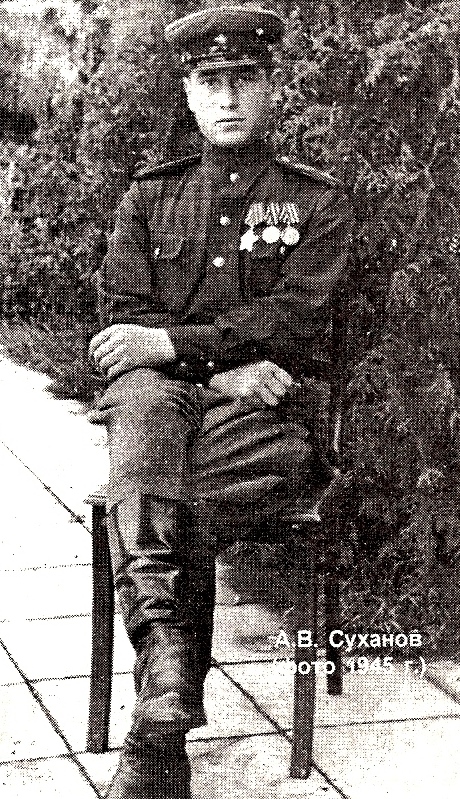 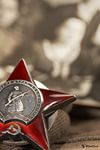 СУХАНОВ АЛЕКСЕЙ ВАСИЛЬЕВИЧ
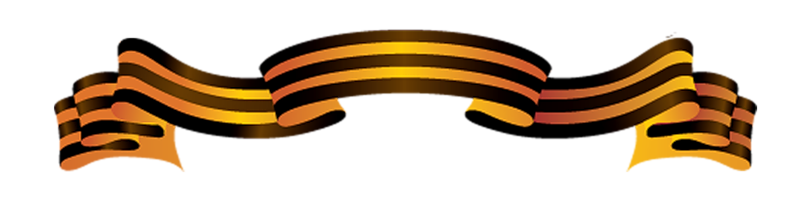 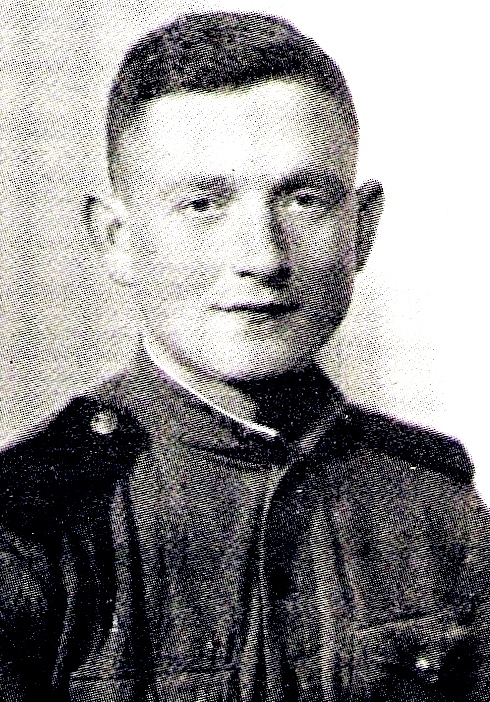 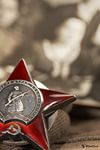 СЕМЁНОВ АЛЕКСАНДР ГЕННАДИЕВИЧ
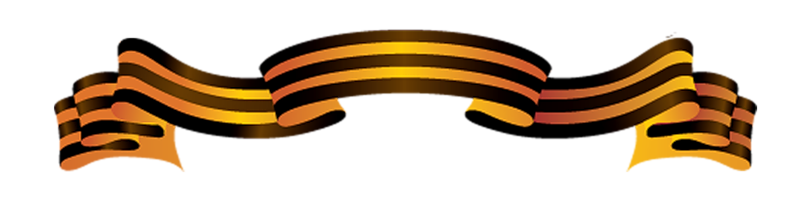 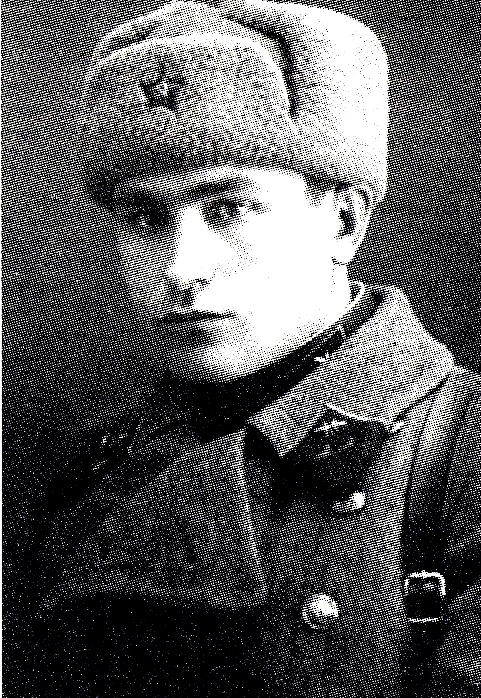 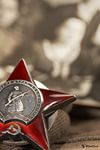 СМИРНОВ МИХАИЛ НИКИФОРОВИЧ
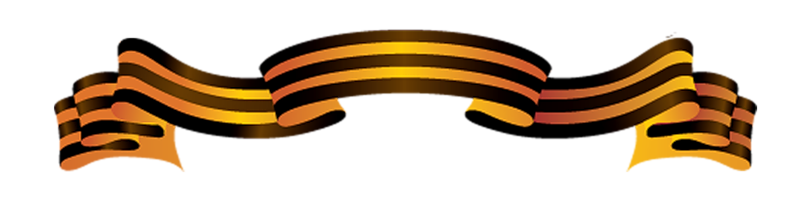 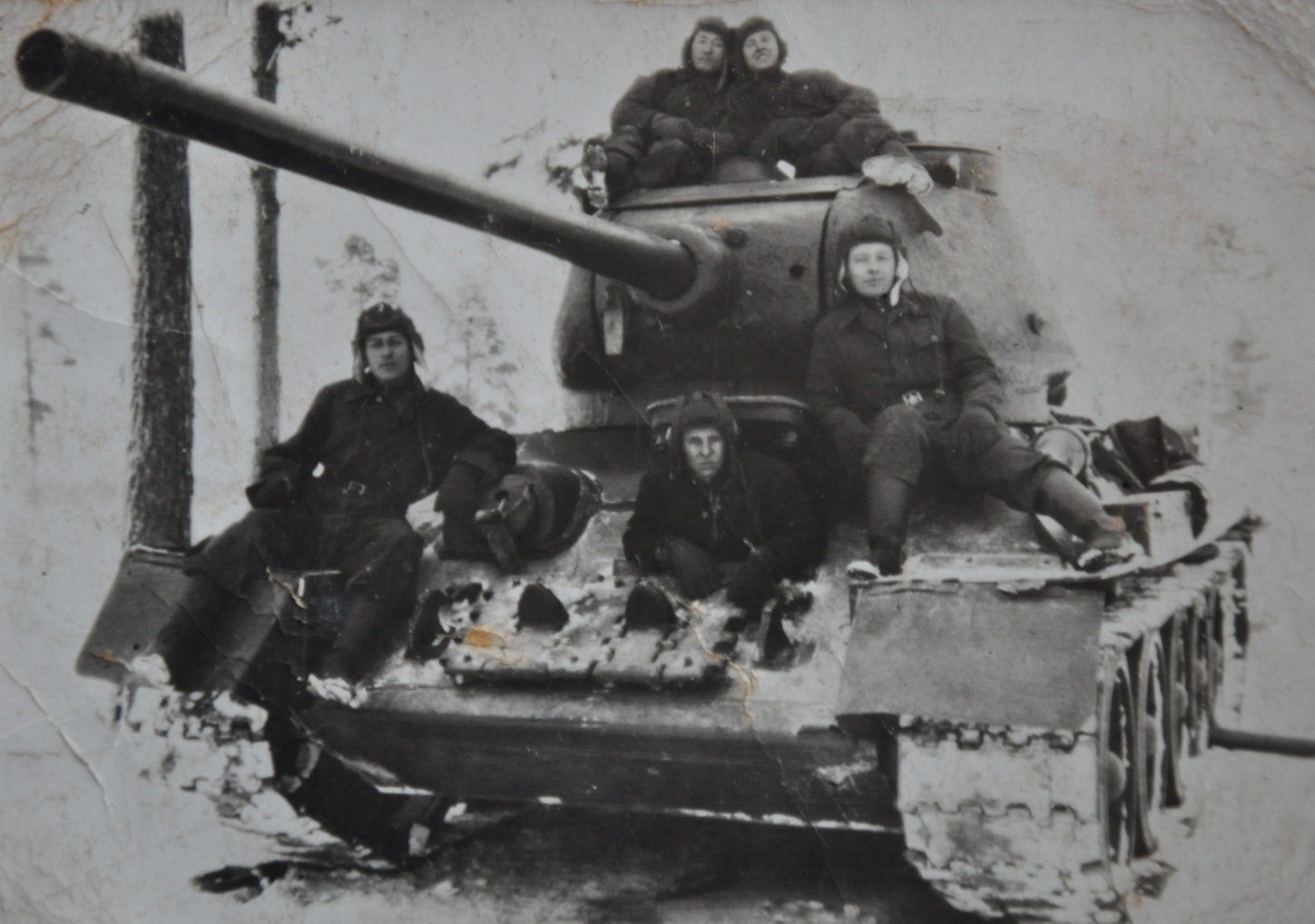 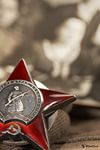 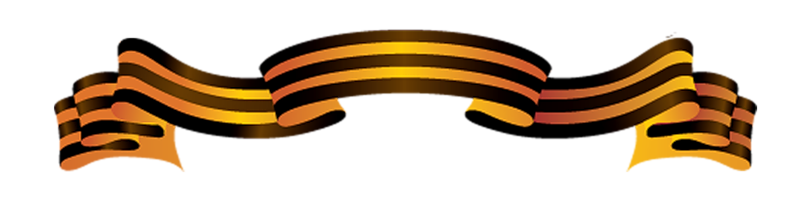 СЕРГЕЕВ ВАСИЛИЙ ИЛЬИЧ
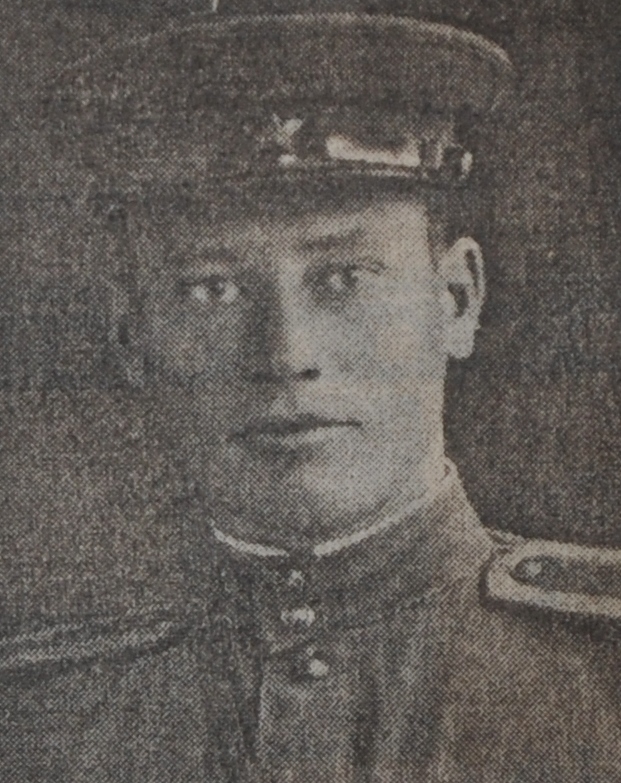 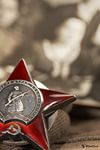 СЫВРАЧЕВ МИХАИЛ НАУМОВИЧ
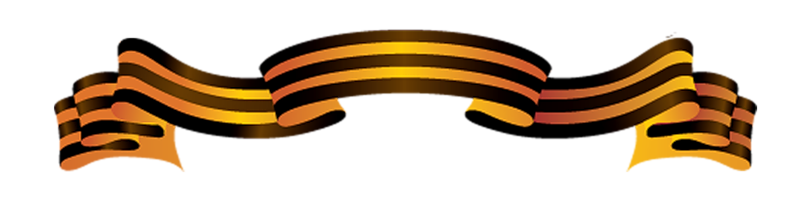 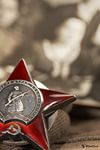 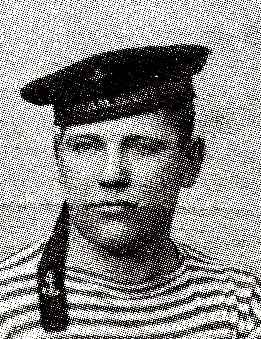 ТАРАПАКА ИВАН ЯКОВЛЕВИЧ
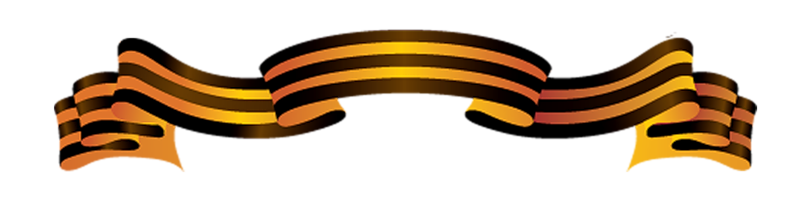 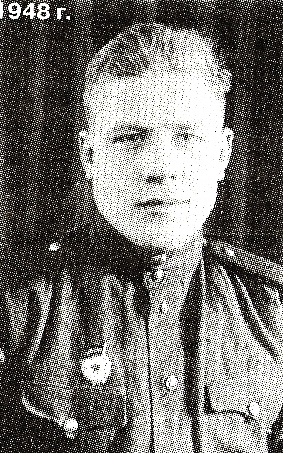 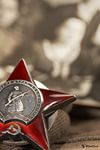 ХАХАЛИН ИВАН СЕМЁНОВИЧ
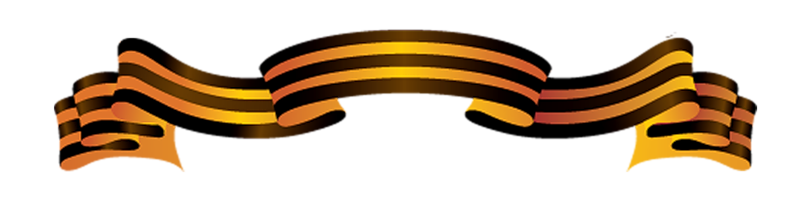 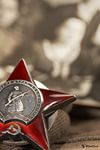 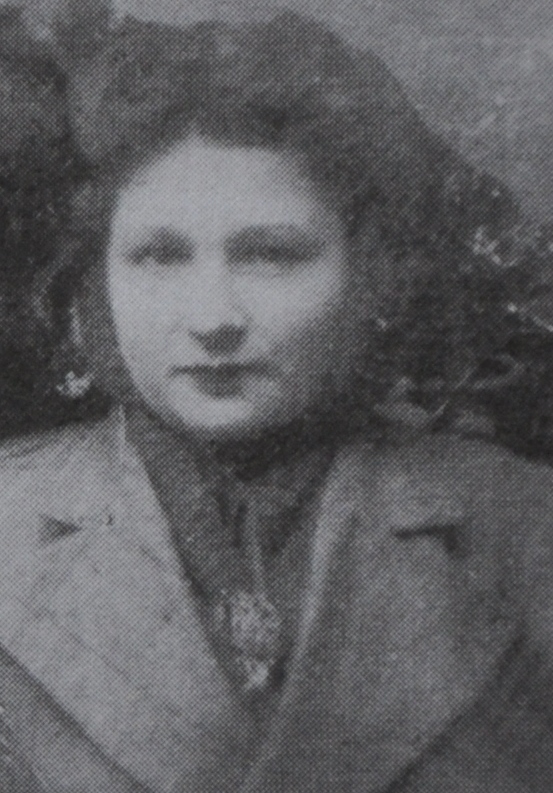 ХАЙДАРОВА ВЕРА ЛУКИНИЧНА
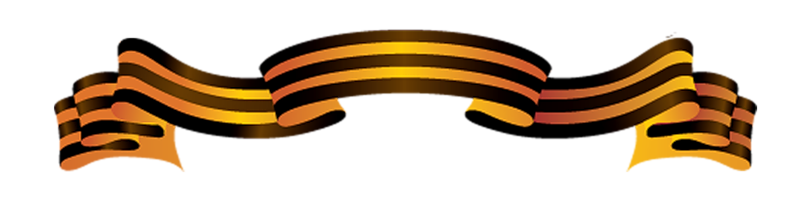 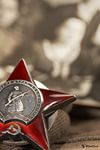 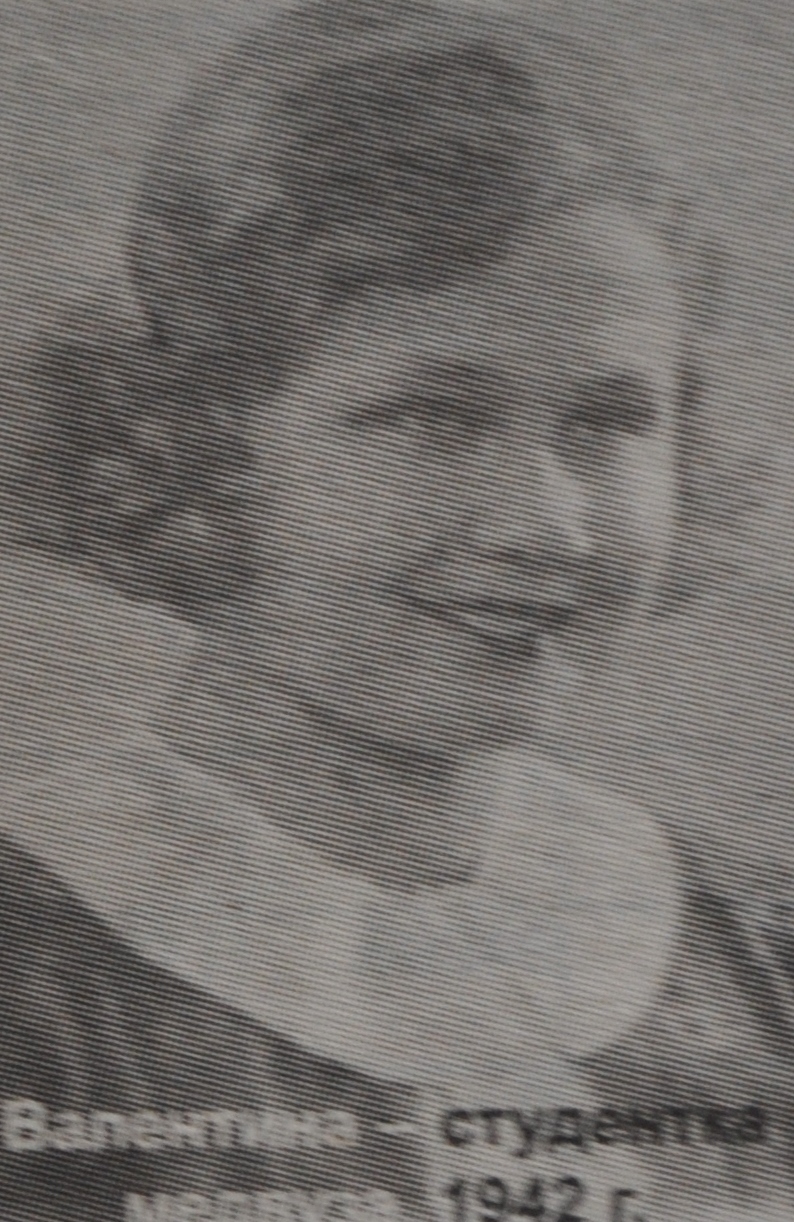 Цуприк Валентина Ивановна
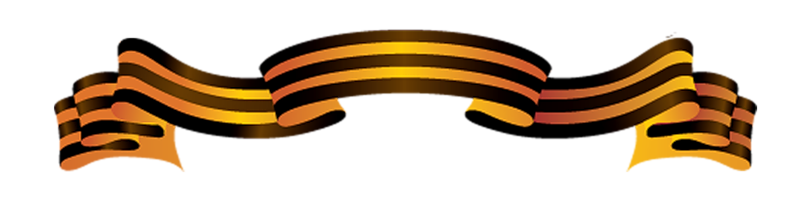 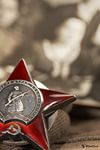 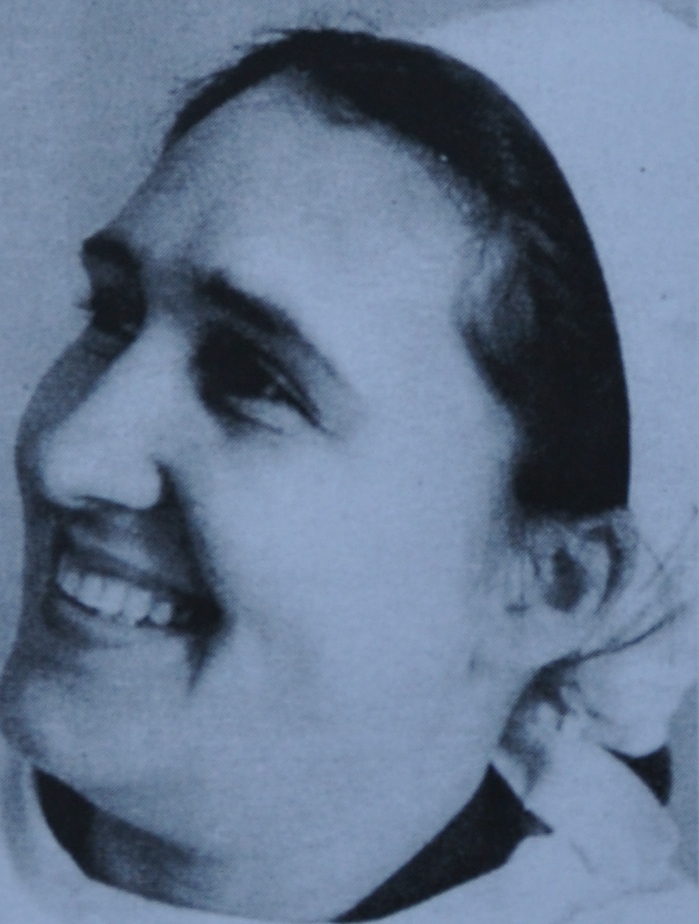 ШИШКИНА НИНА ДМИТРИЕВНА
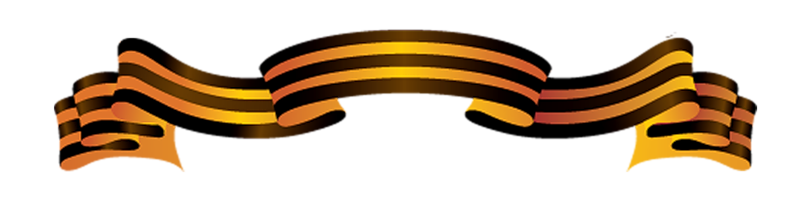 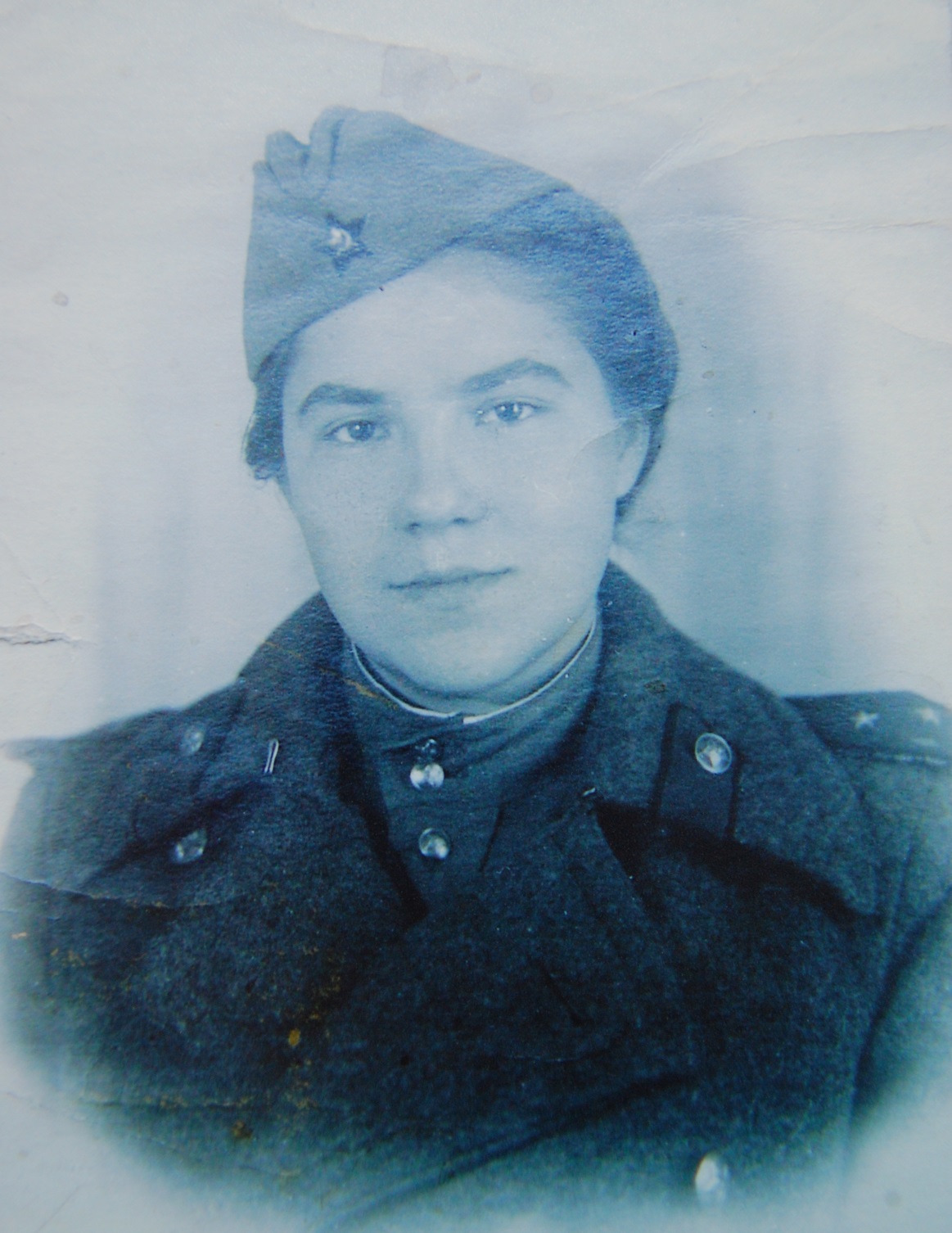 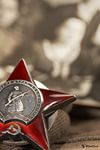 ШУВАЛОВА НИНА ХАРИТОНОВНА
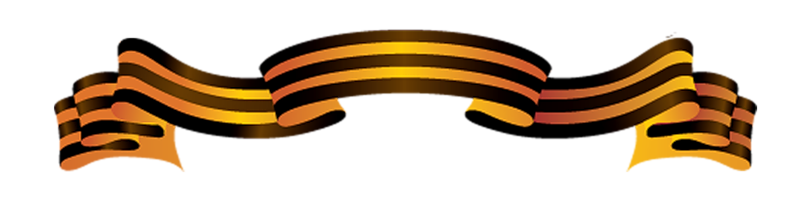 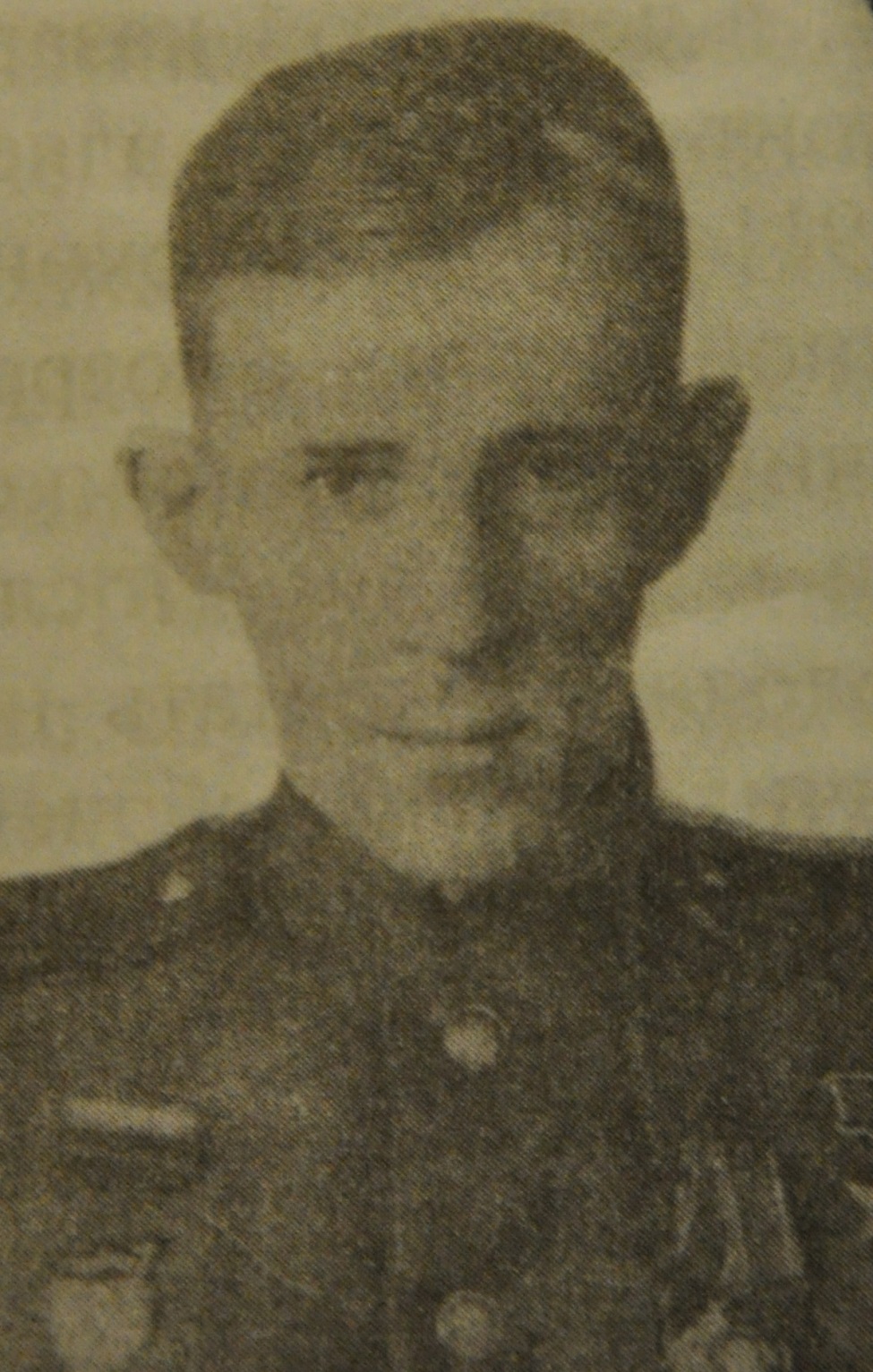 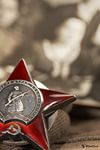 ШЕРСТНЁВ ВЛАДИМИР ПАВЛОВИЧ
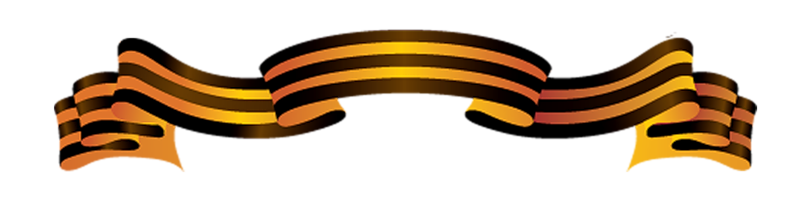 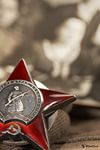 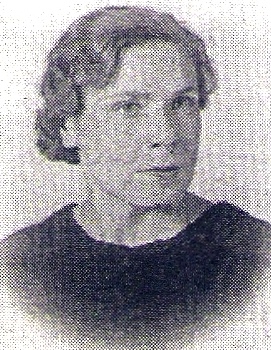 ШУБИНА НАДЕЖДА ВЛАДИМИРОВНА
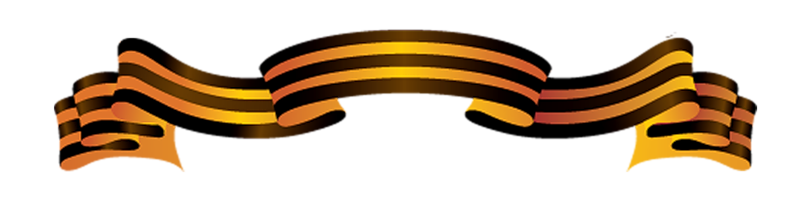 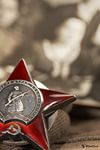 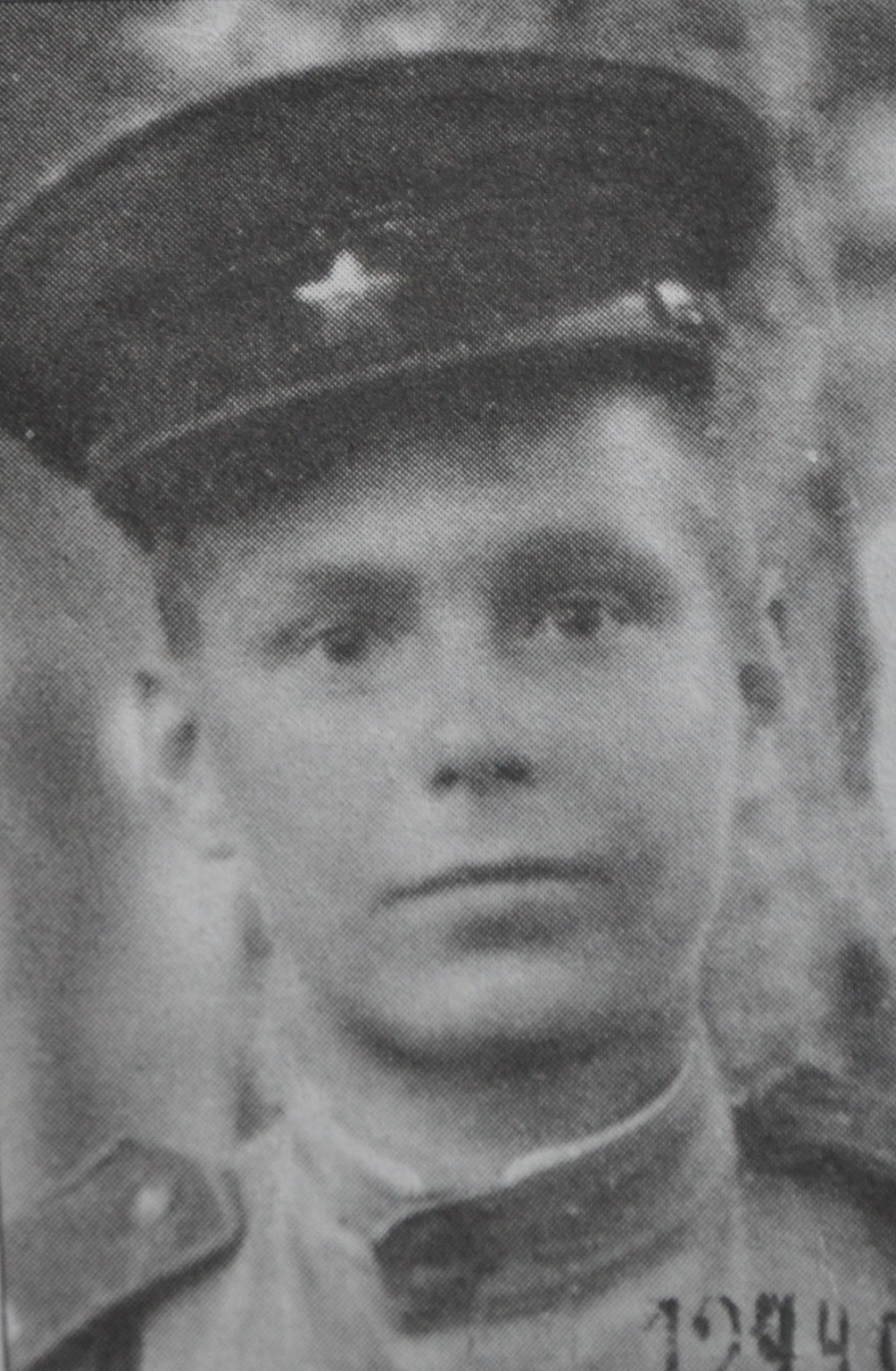 ЯКУШЕНКО ЕВГЕНИЙ ВЛАДИМИРОВИЧ
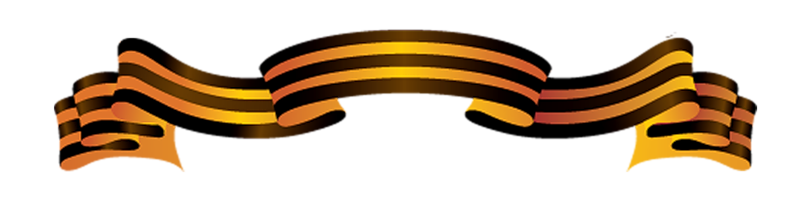 70-ЛЕТИЮ ПОБЕДЫ ПОСВЯЩАЕТСЯ
СОРОКОВЫЕ – РОКОВЫЕ. А МЫ ТАКИЕ МОЛОДЫЕ…
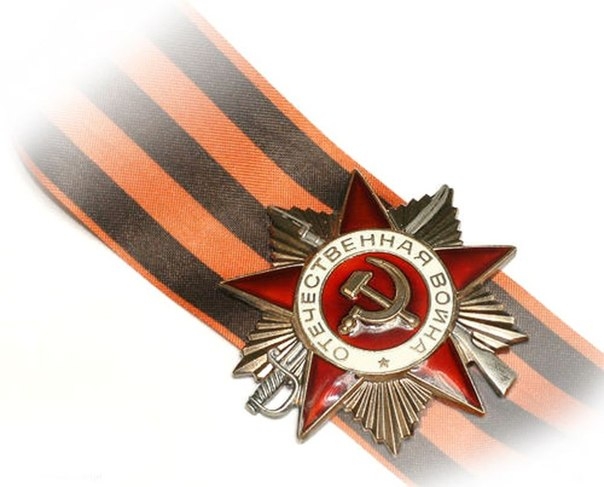 АВТОР ПРЕЗЕНТАЦИИ –СОЕНКОВА Е.К.